Service-Angebote auf den Internetseiten der Fabrikate April 2023
Alfa Romeo
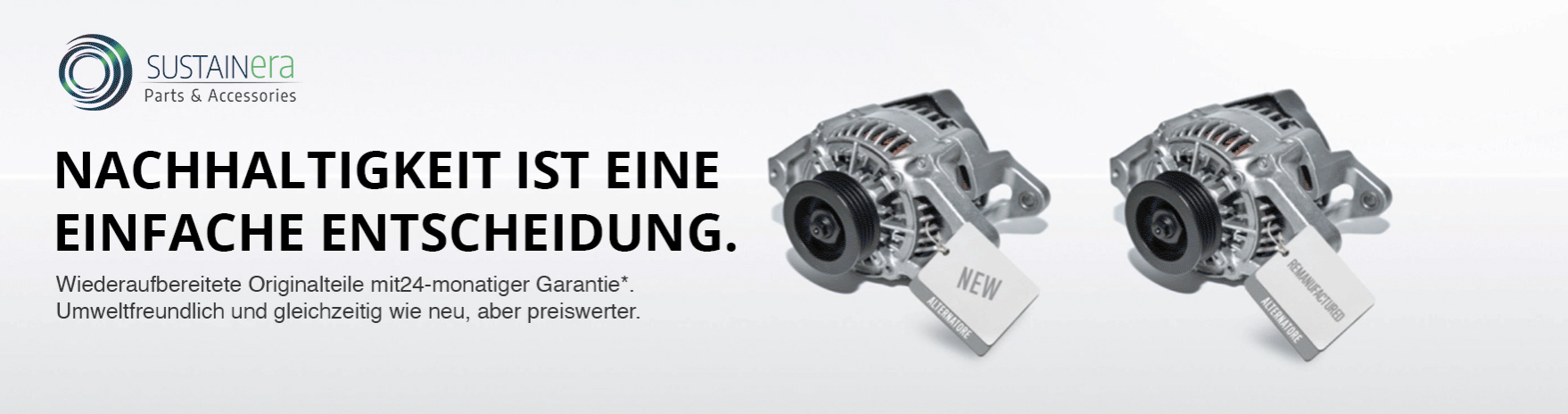 Audi
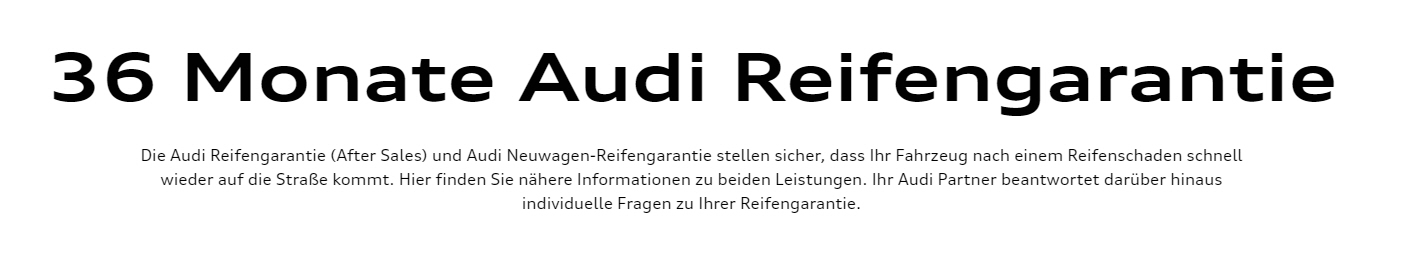 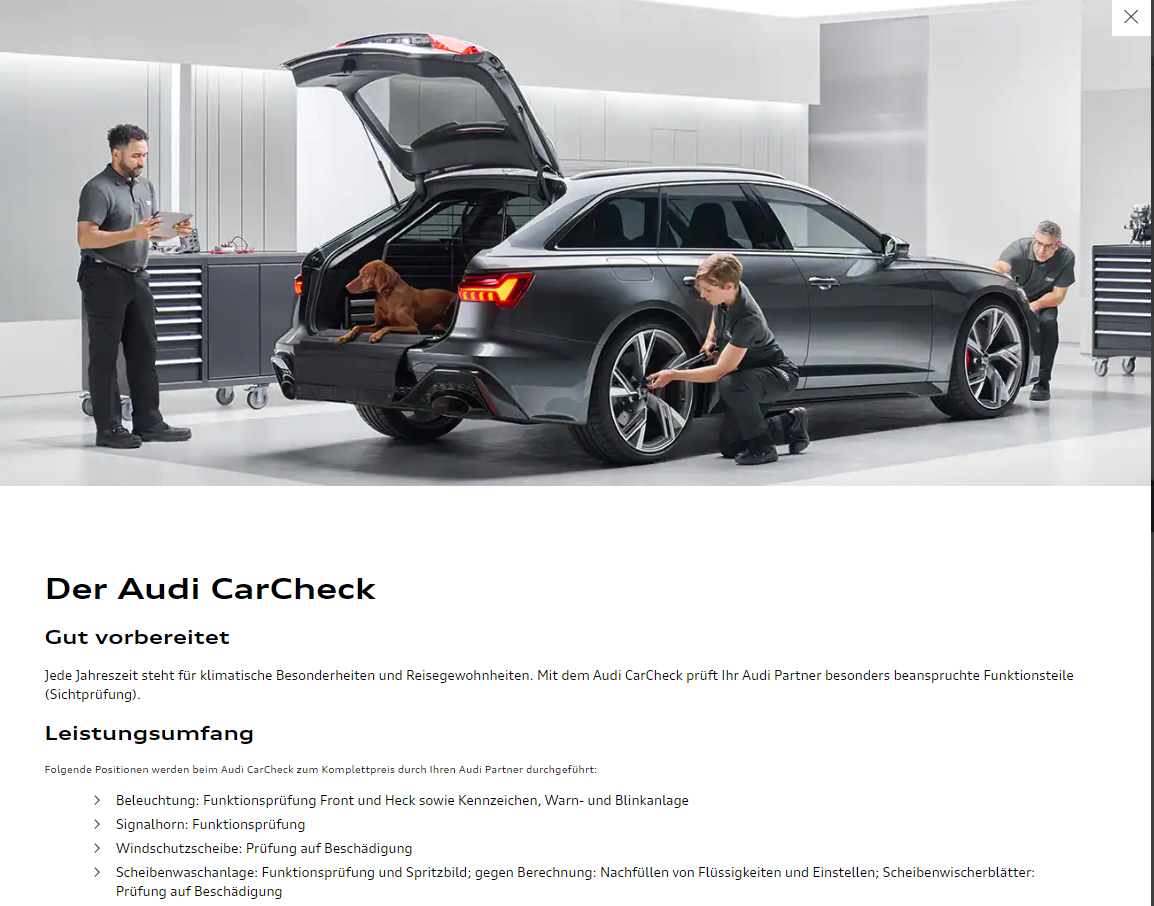 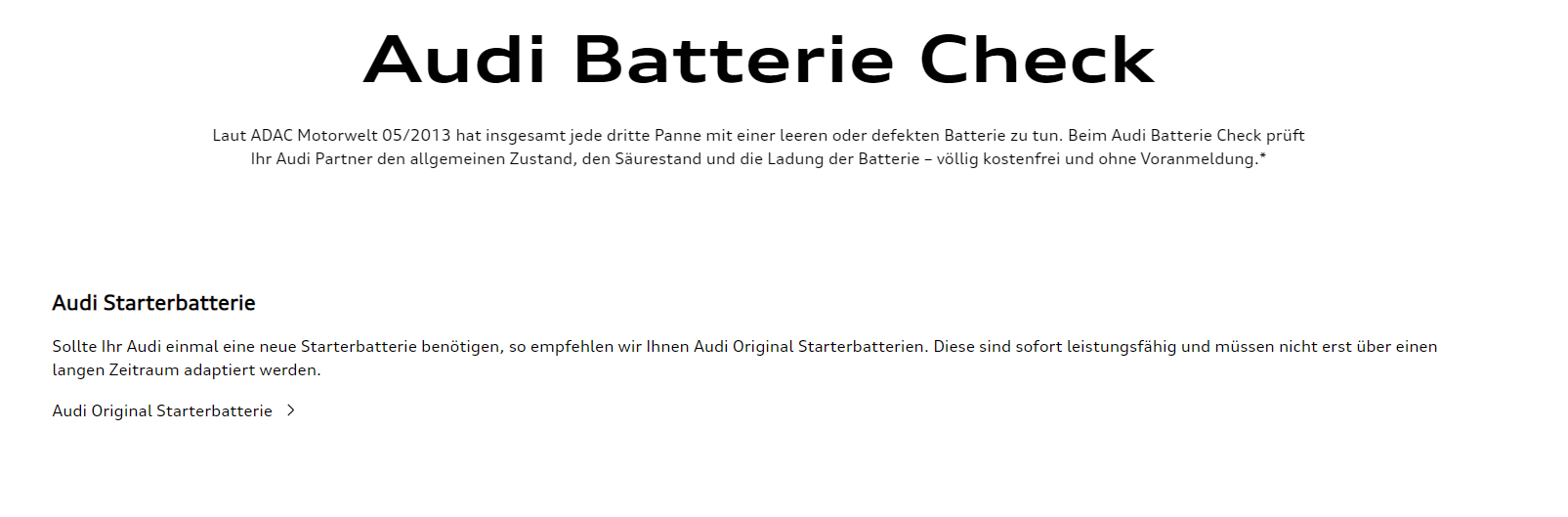 BMW
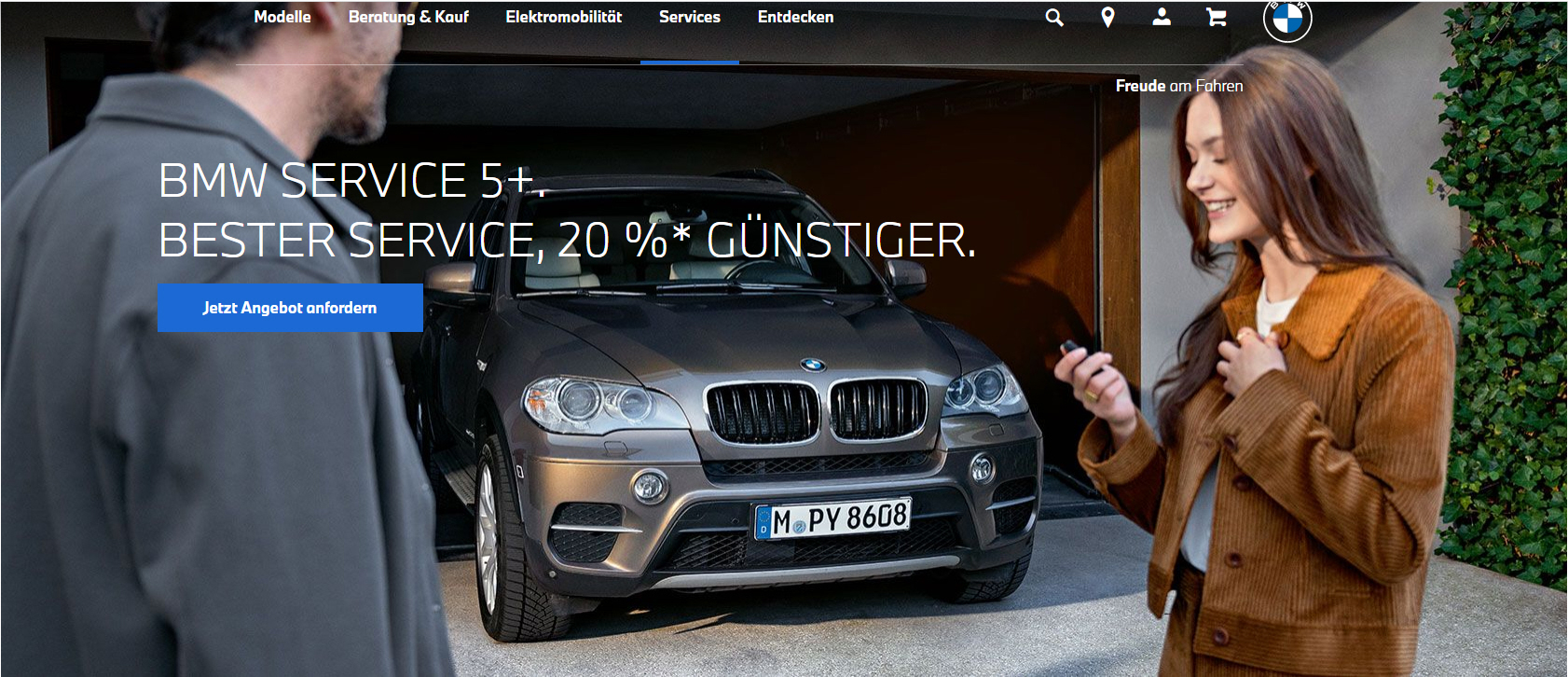 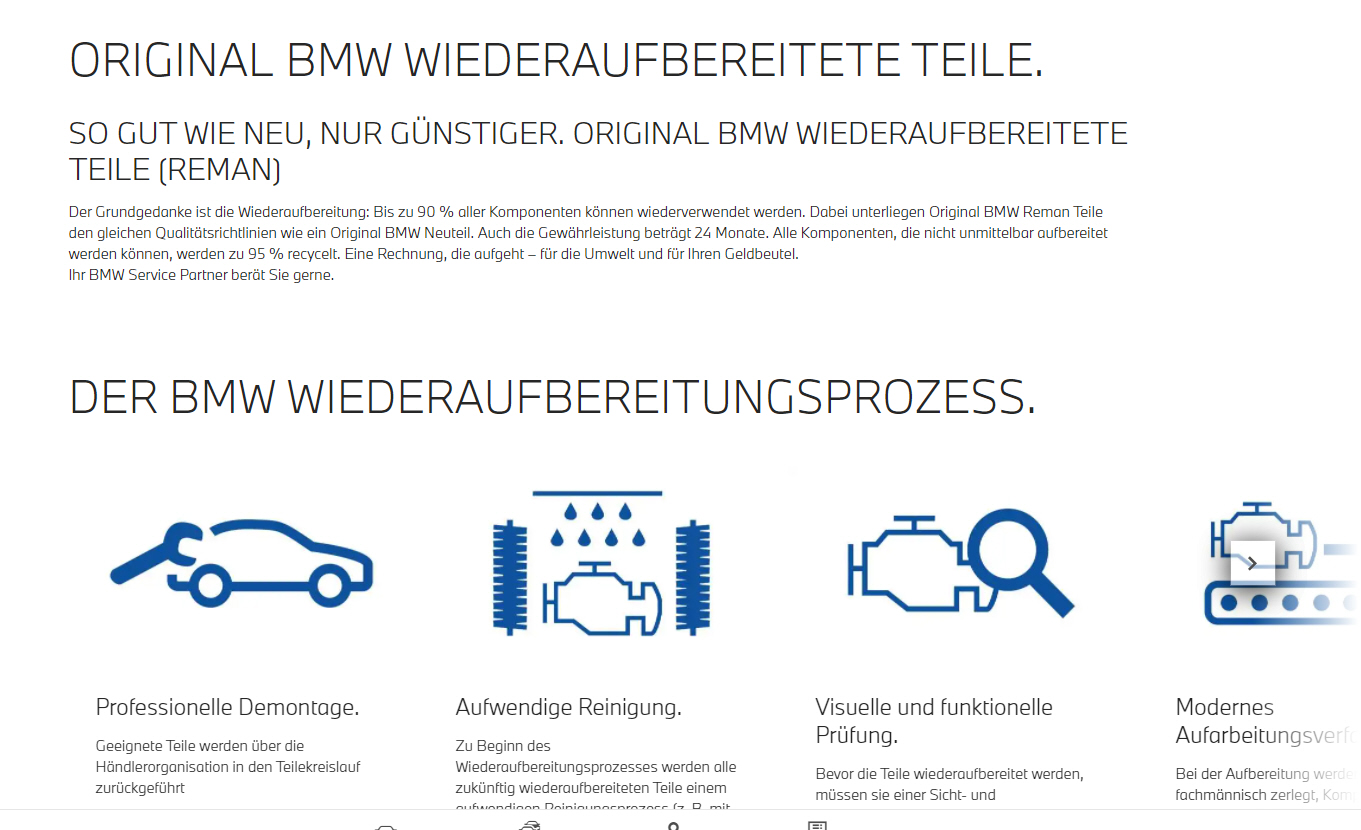 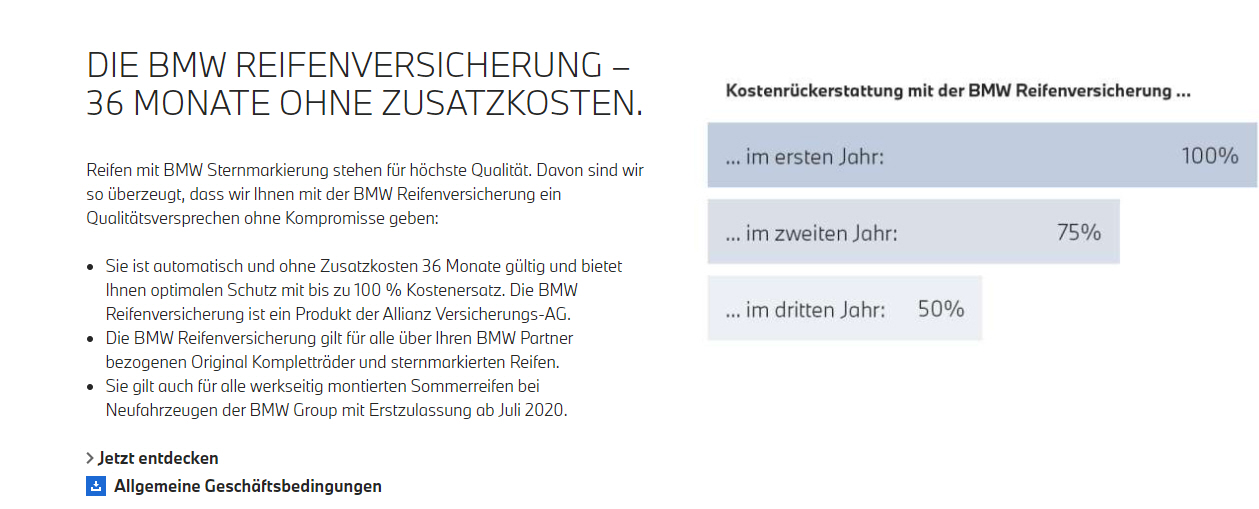 Citroën
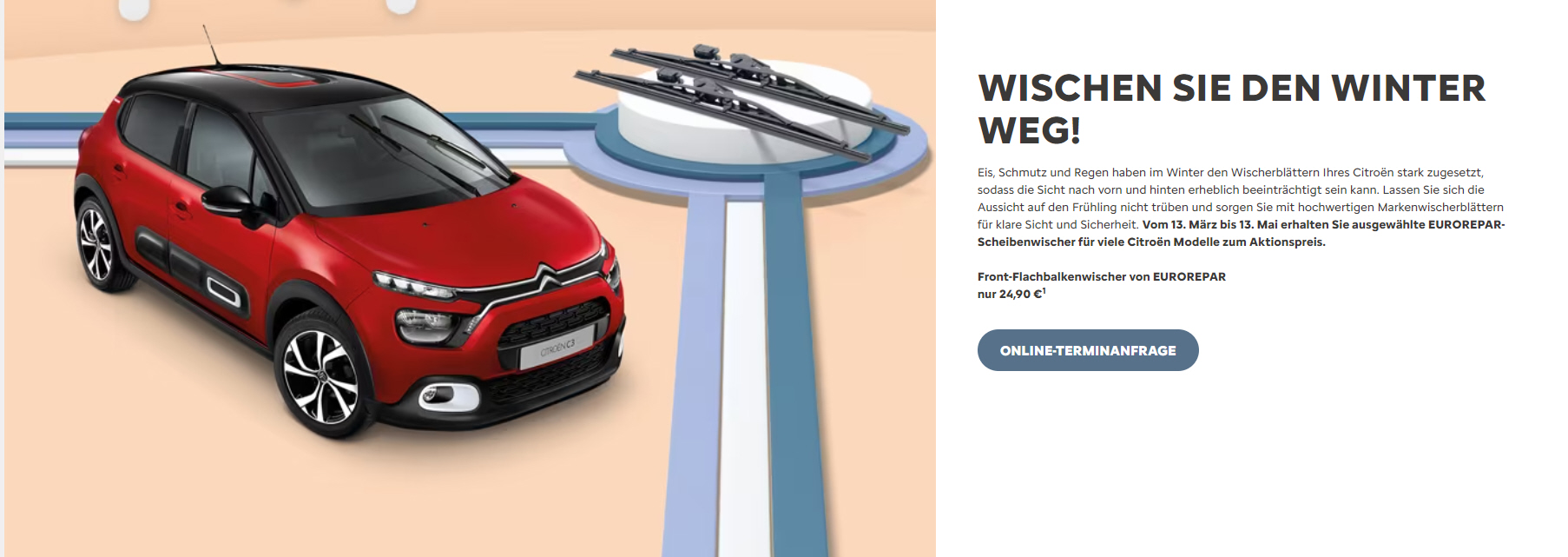 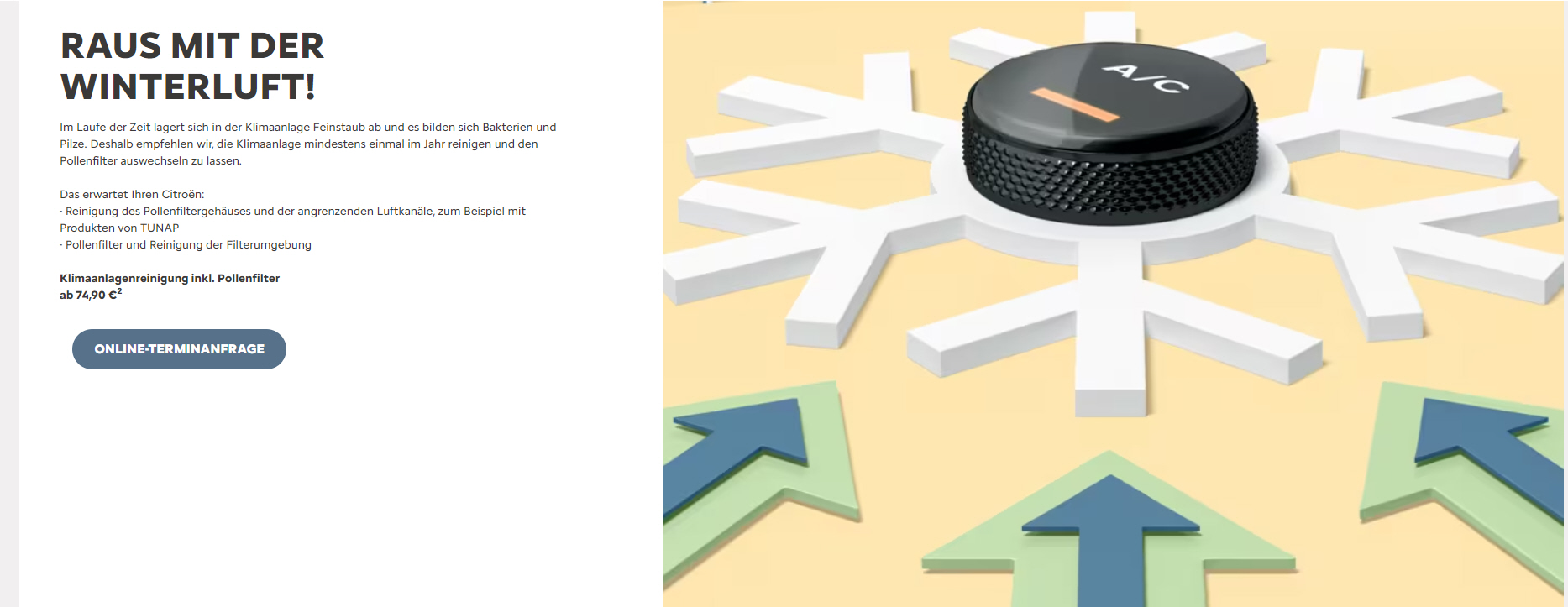 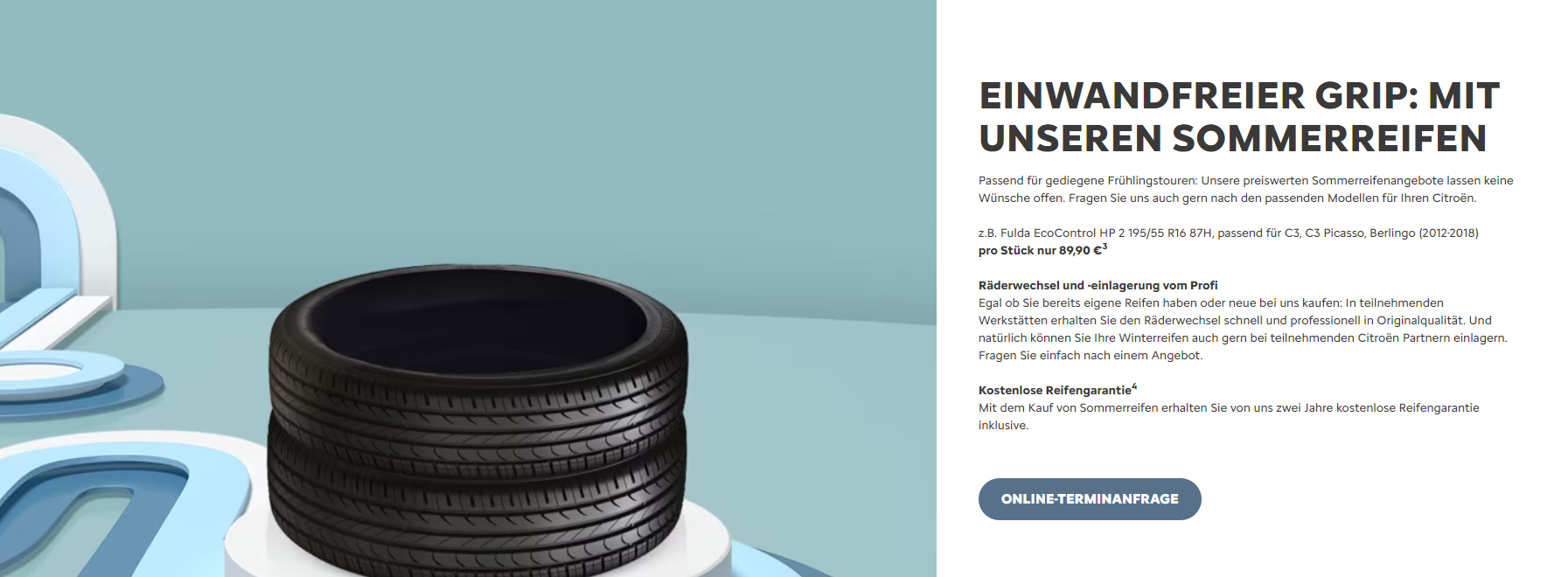 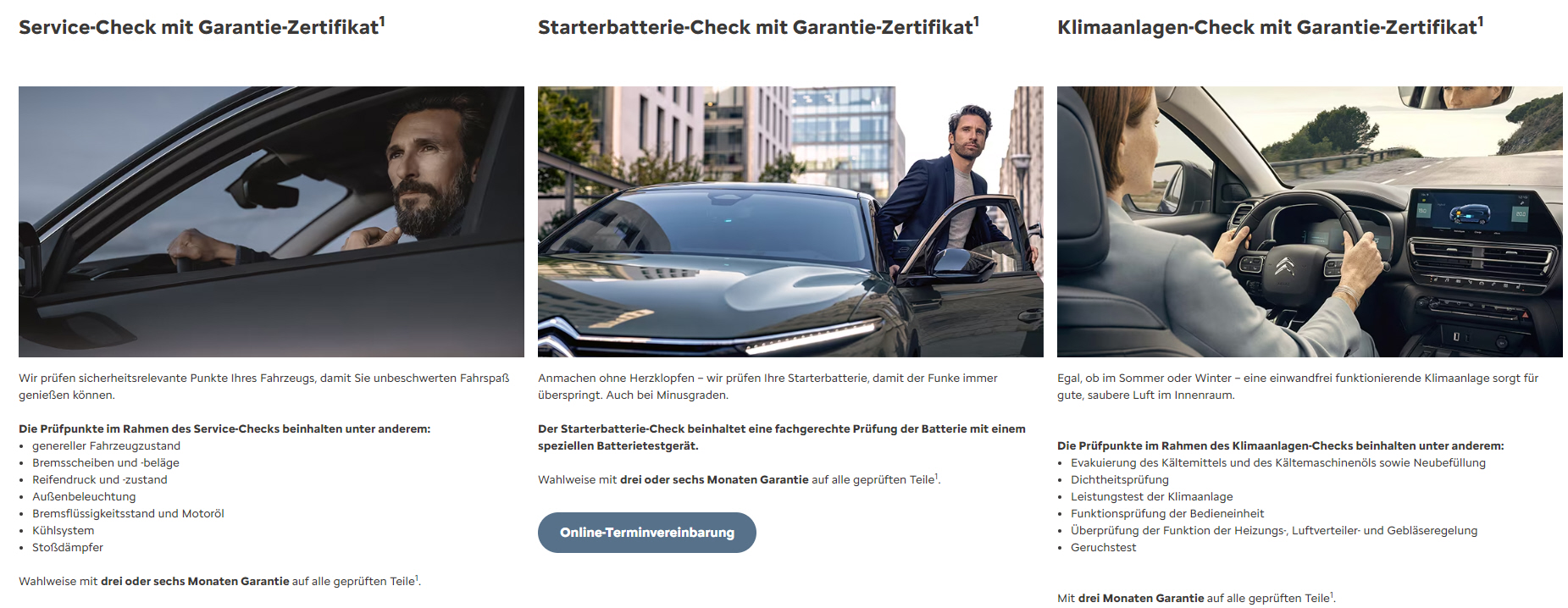 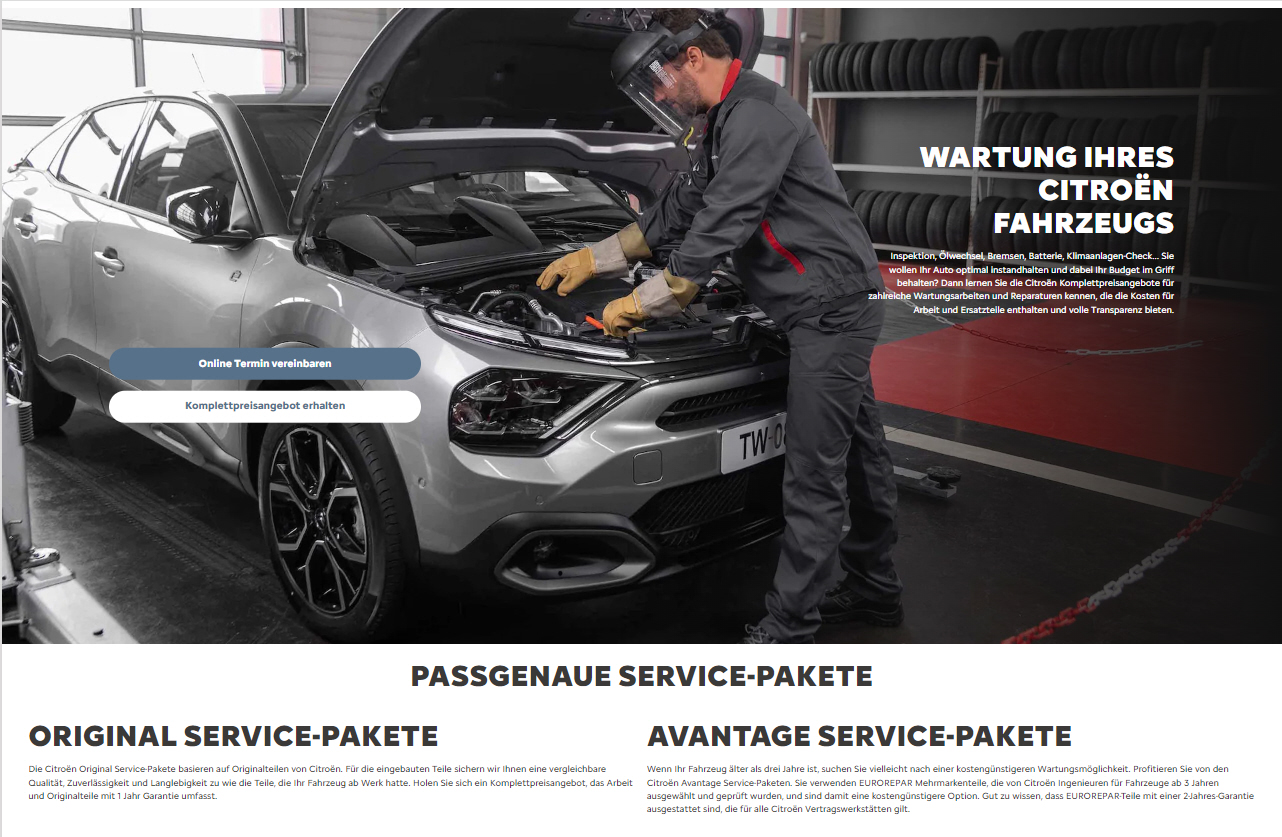 Dacia
NEU
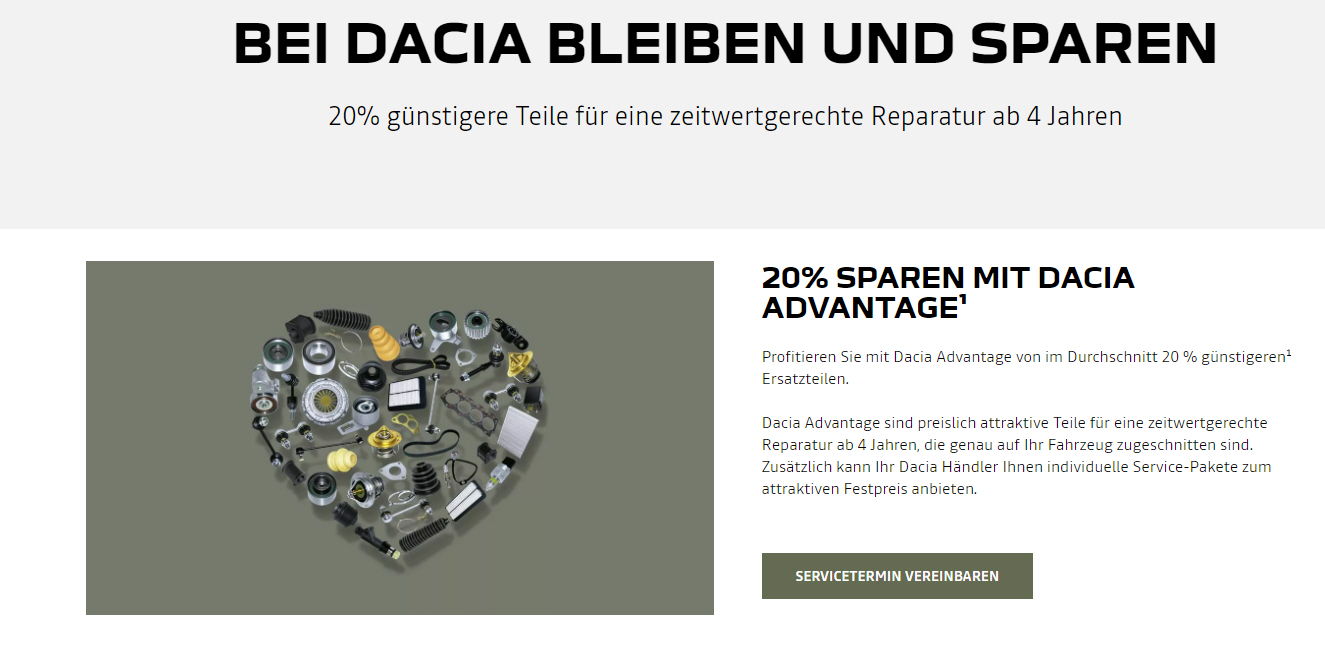 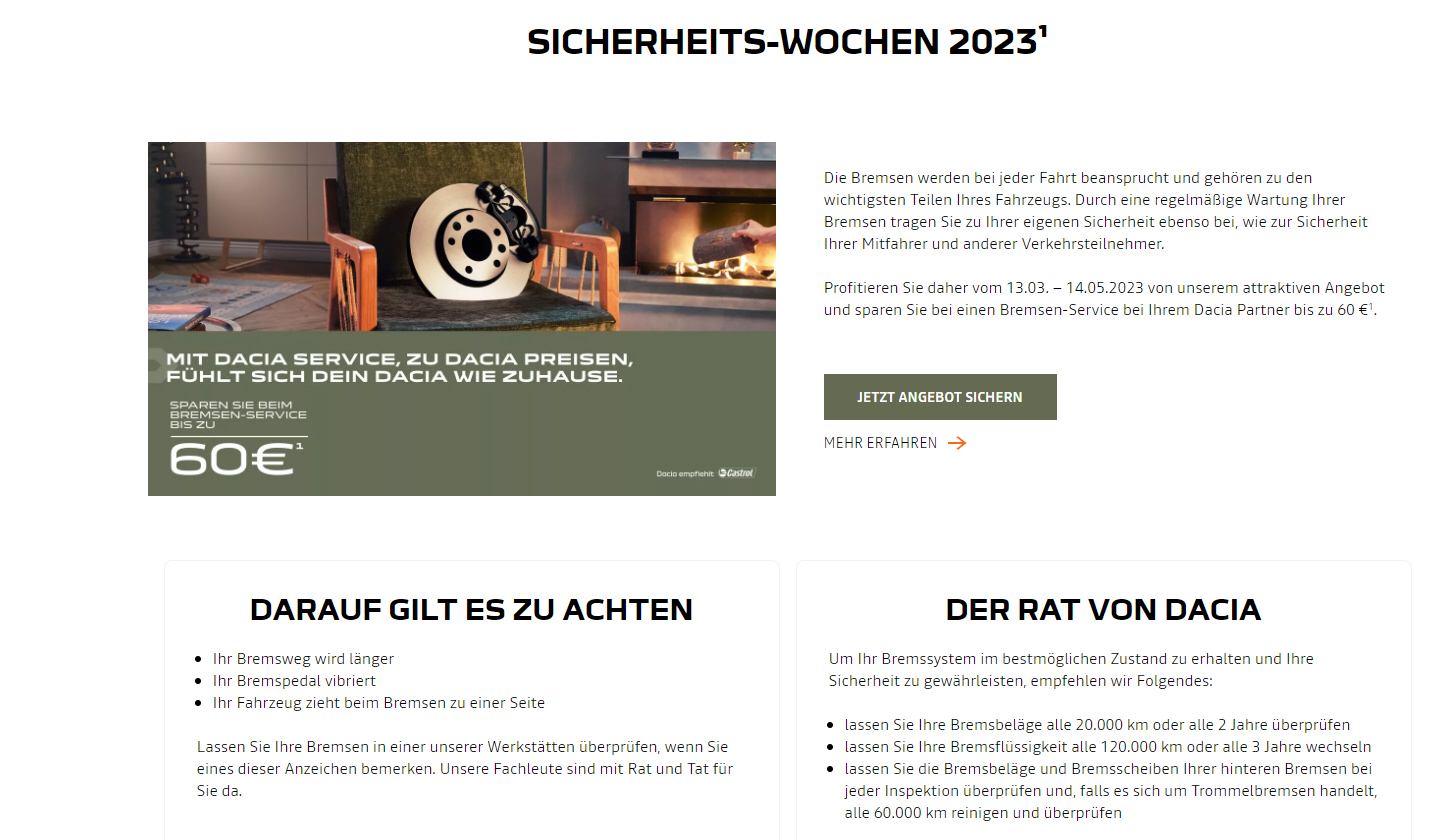 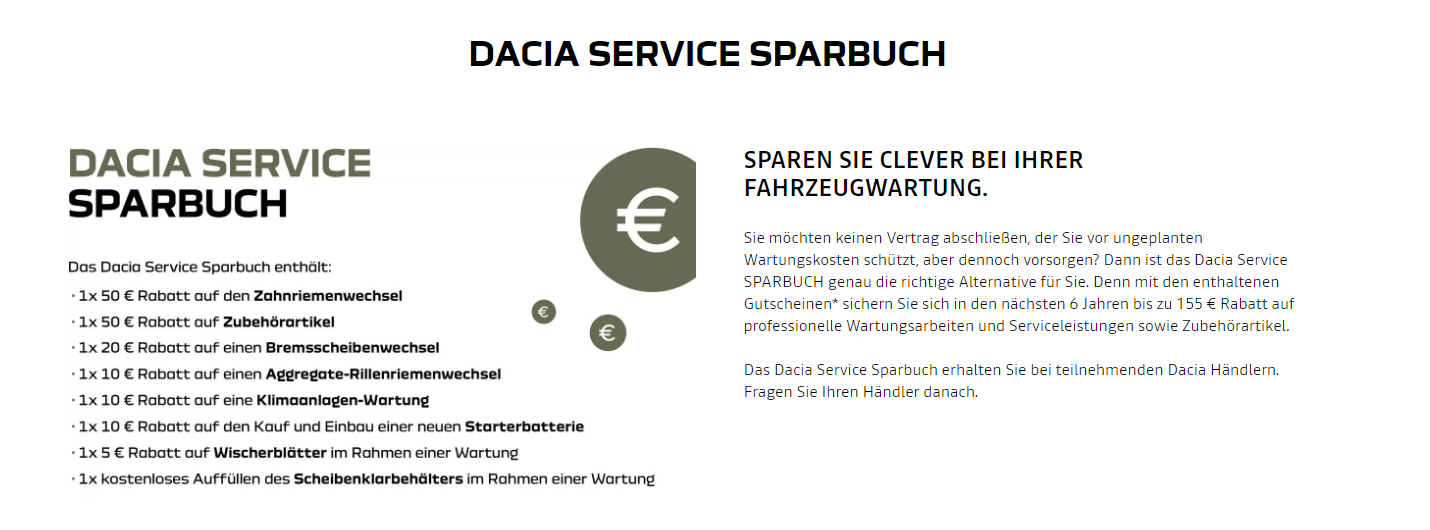 DS
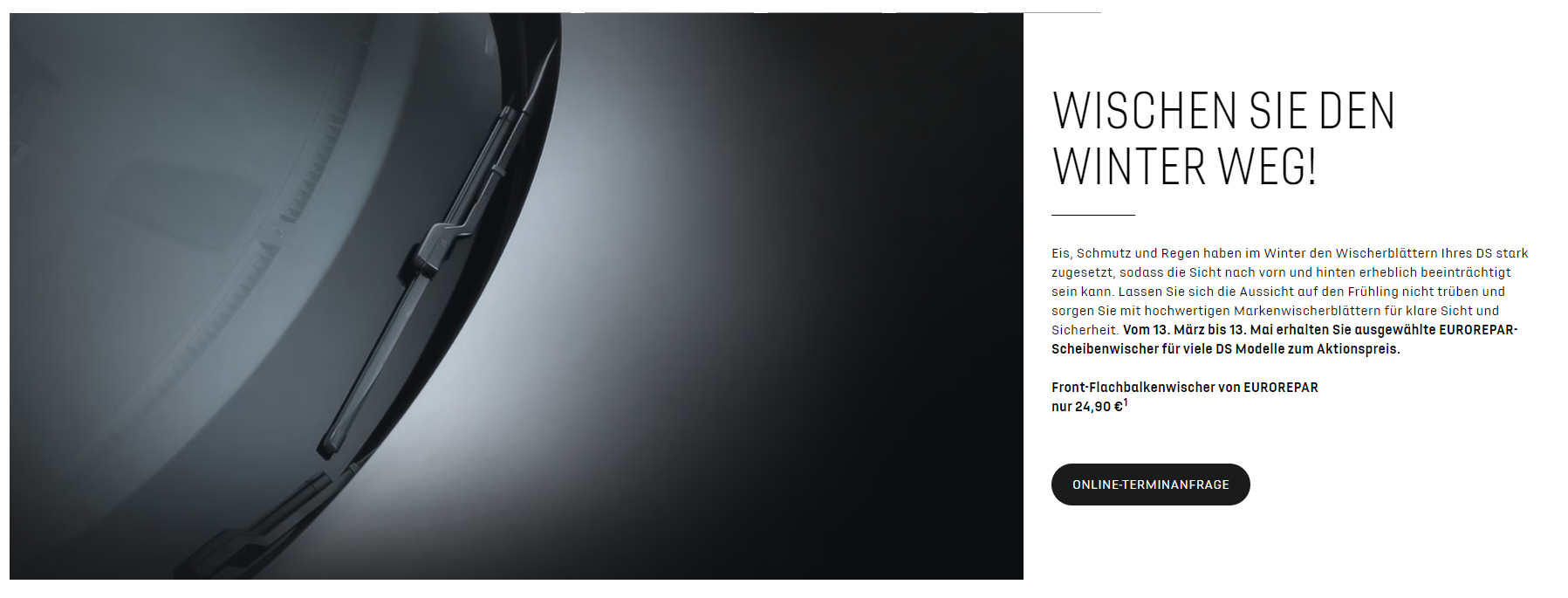 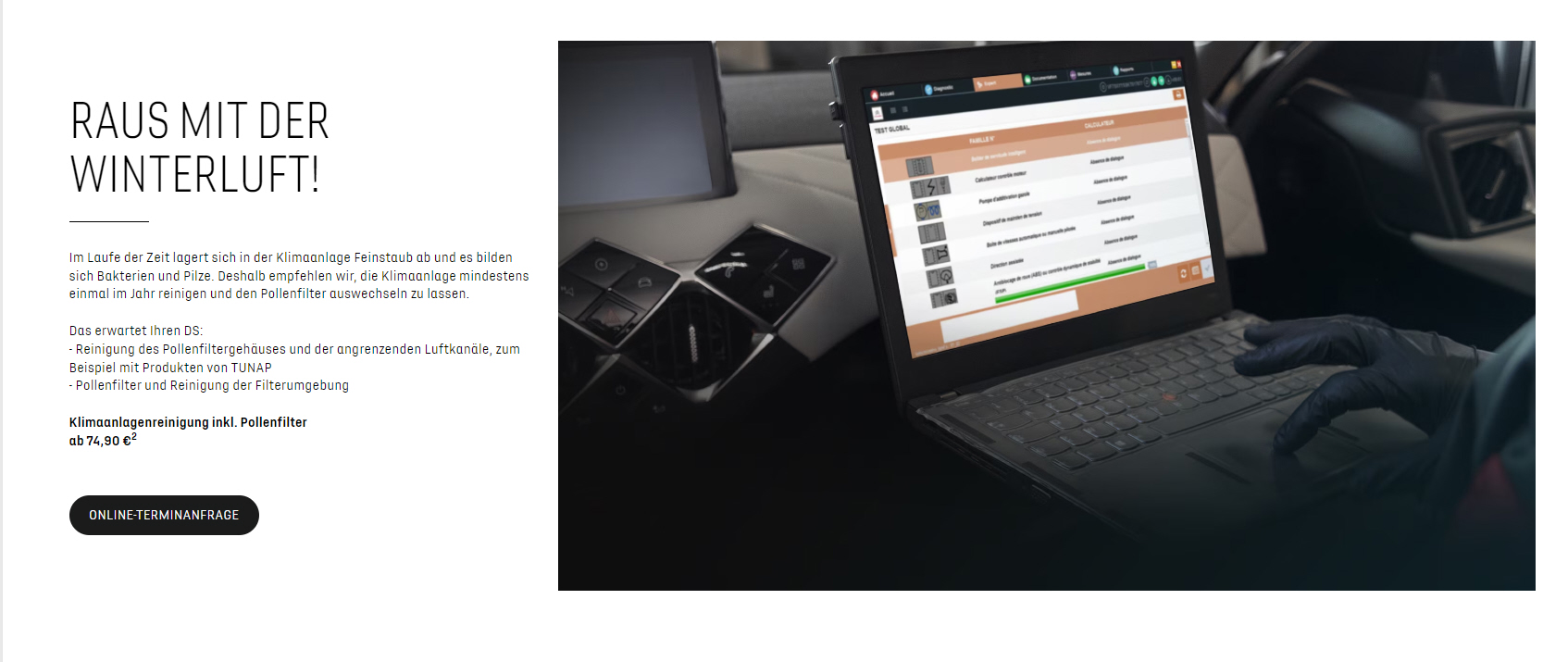 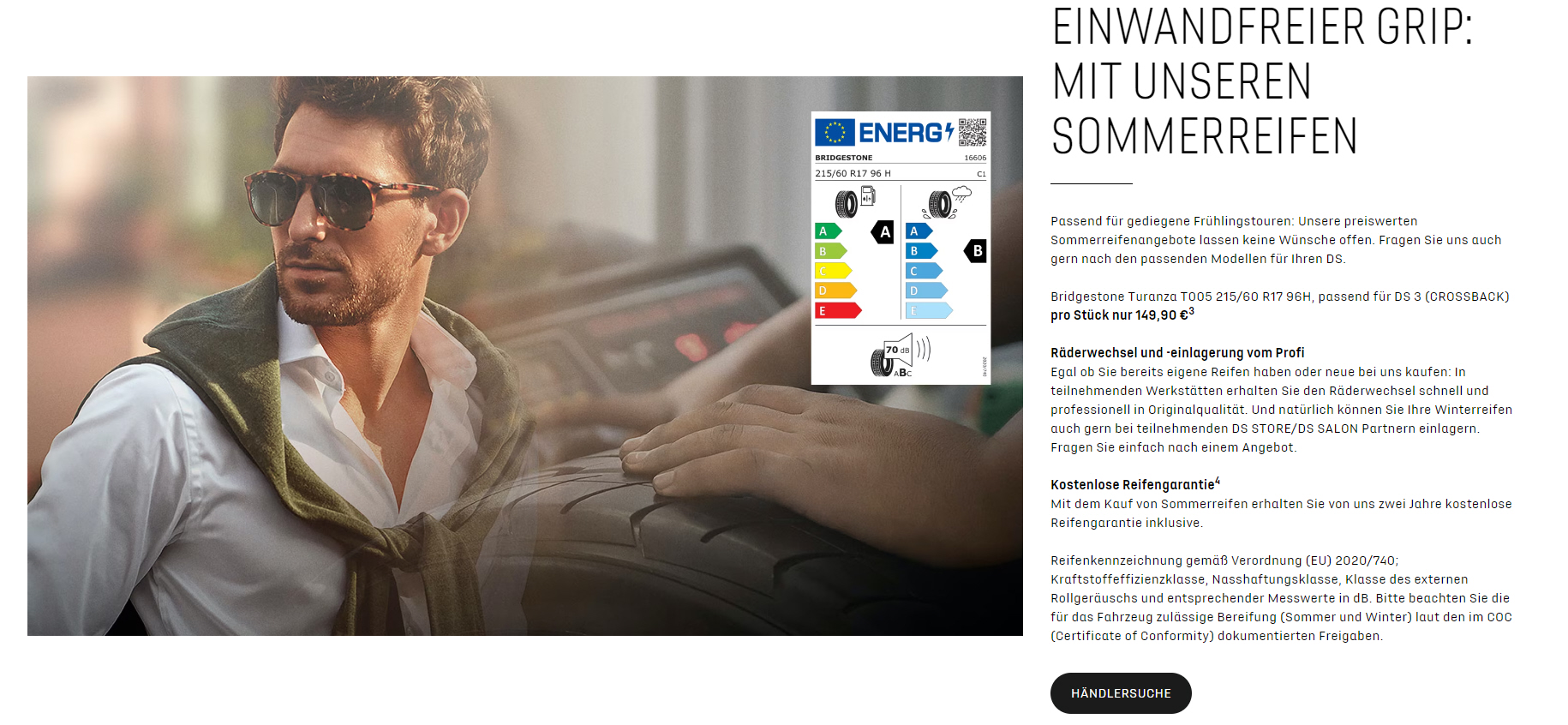 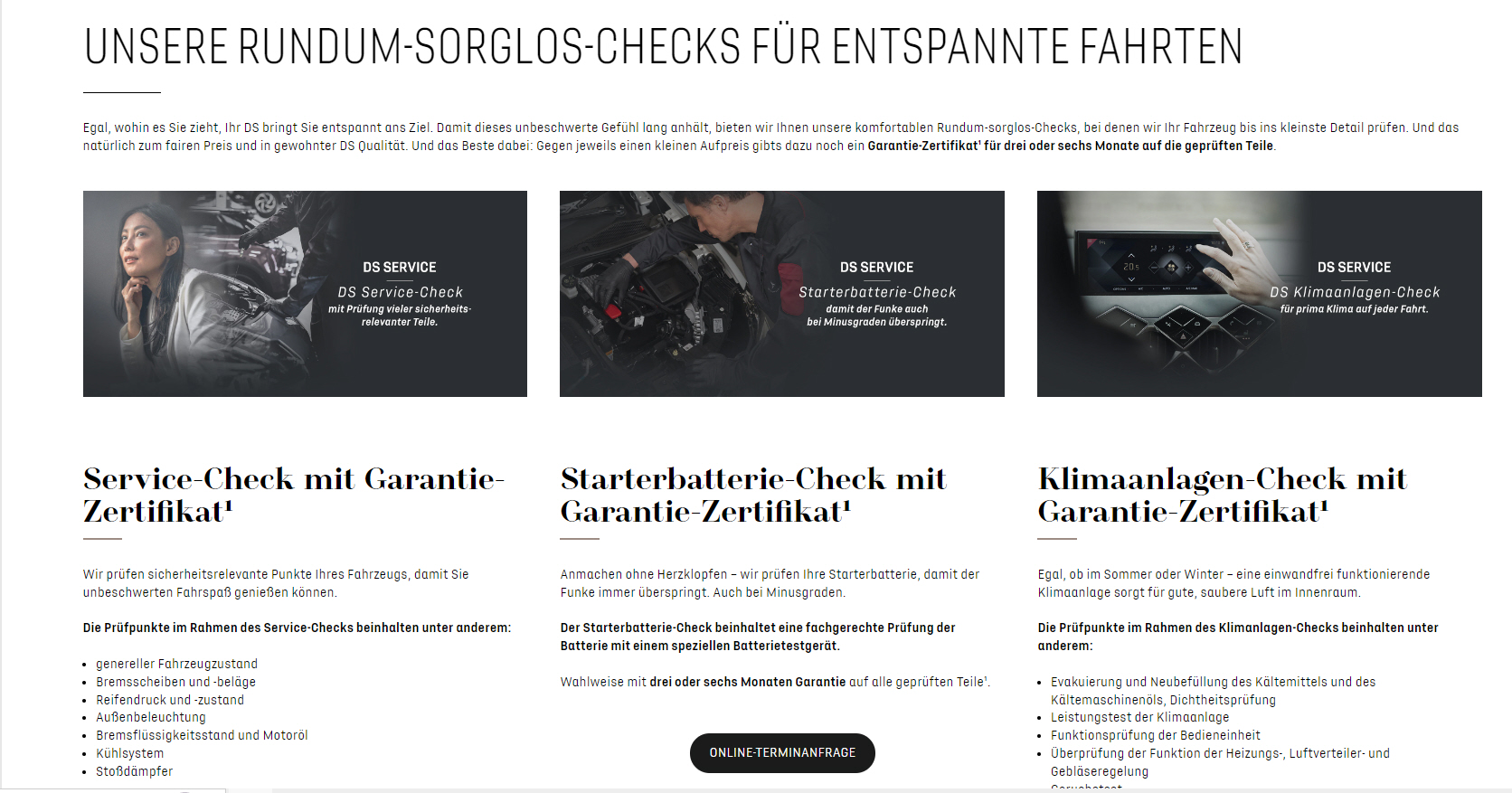 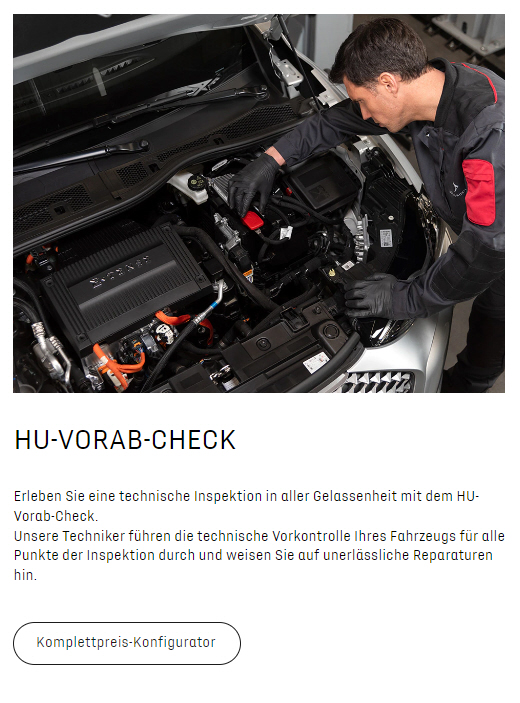 Fiat
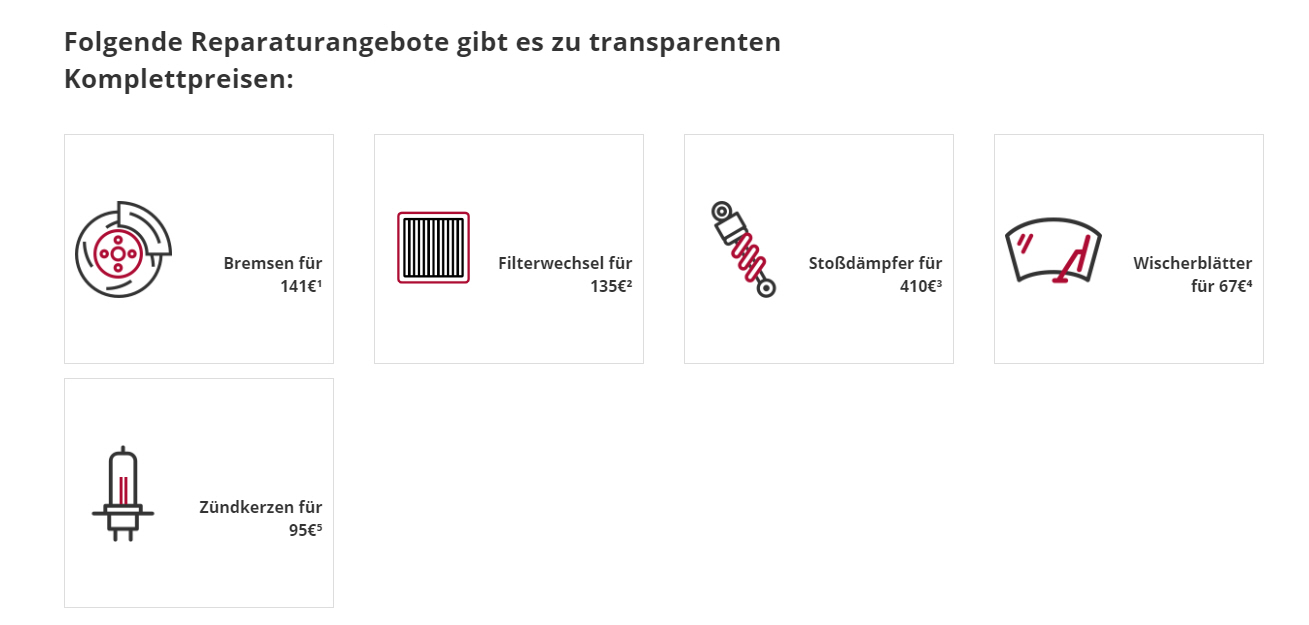 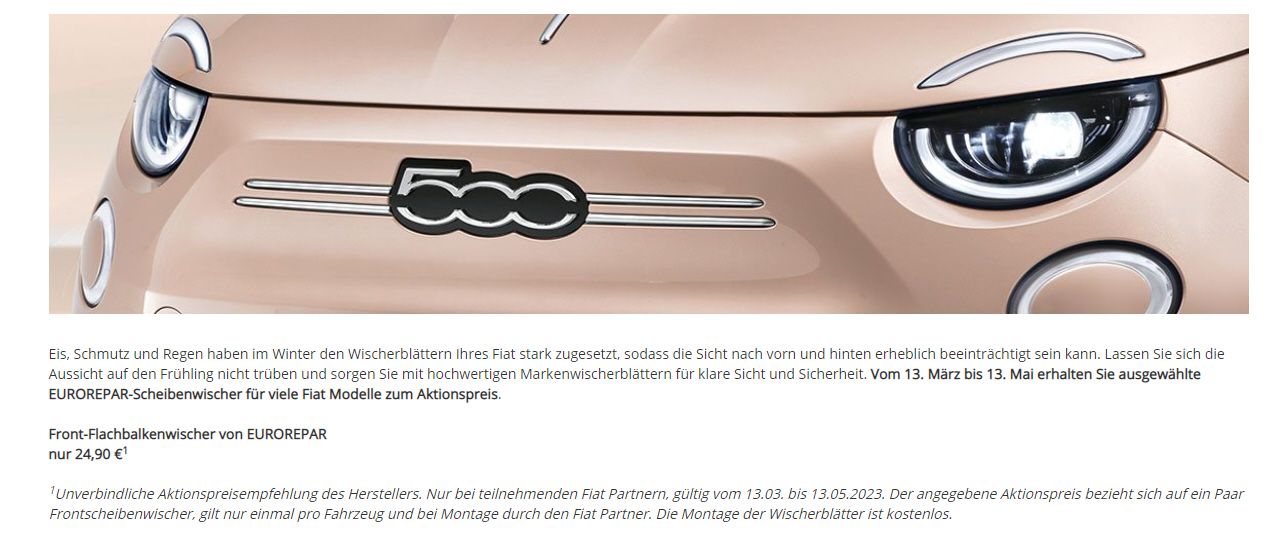 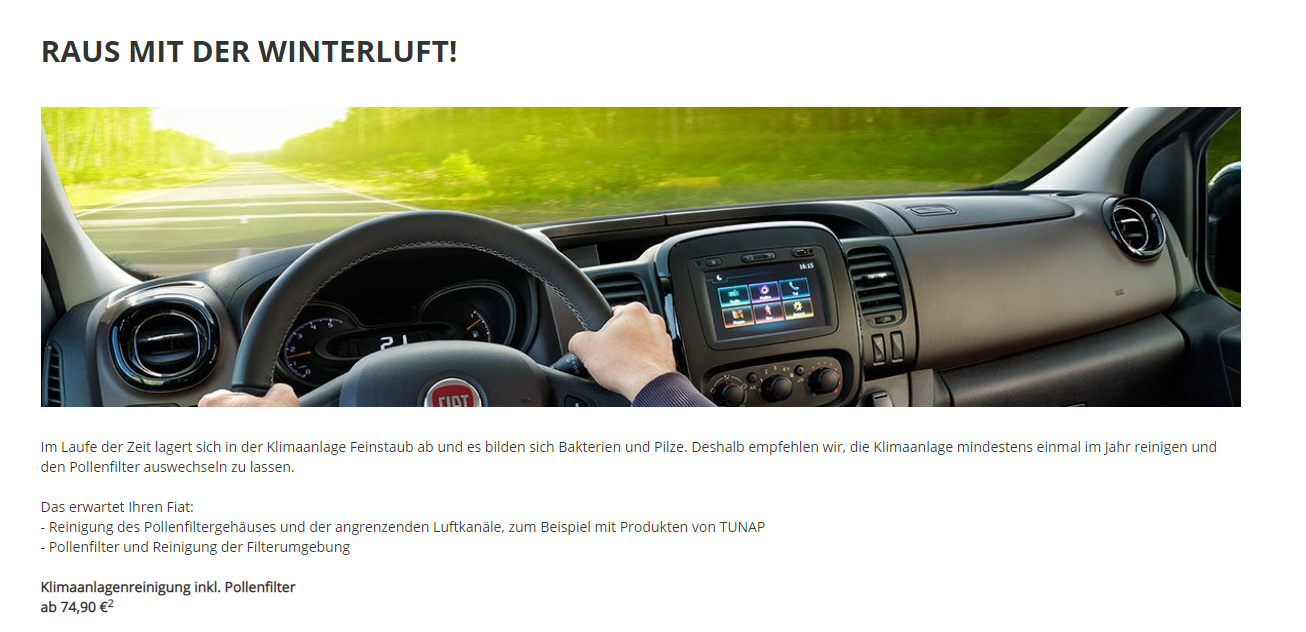 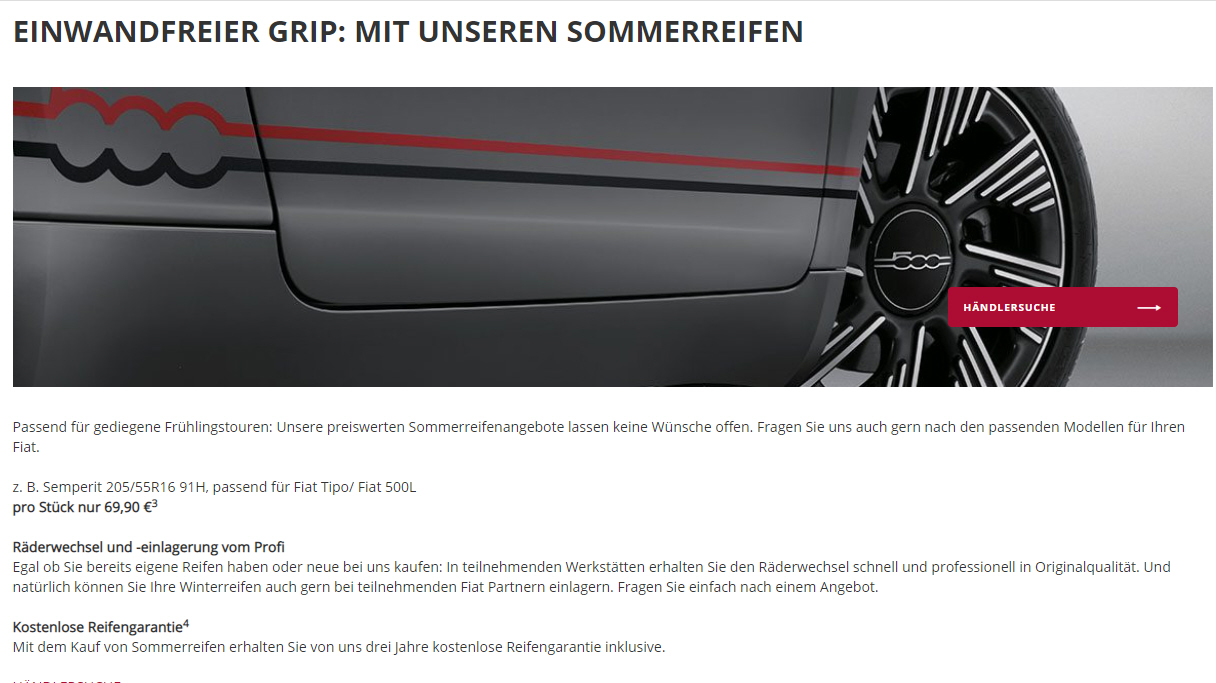 Ford
NEU
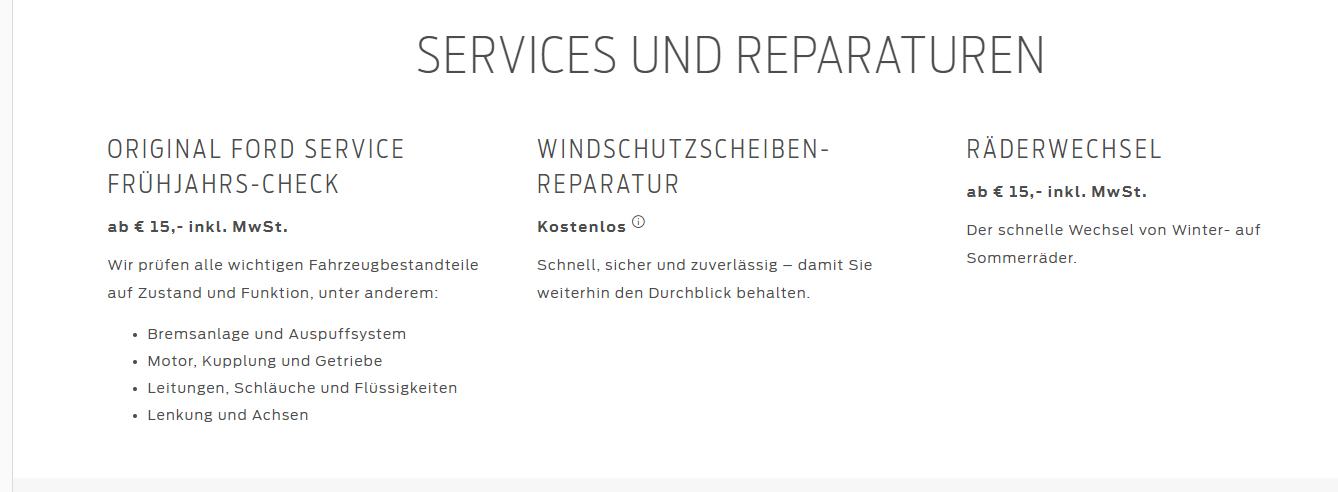 NEU
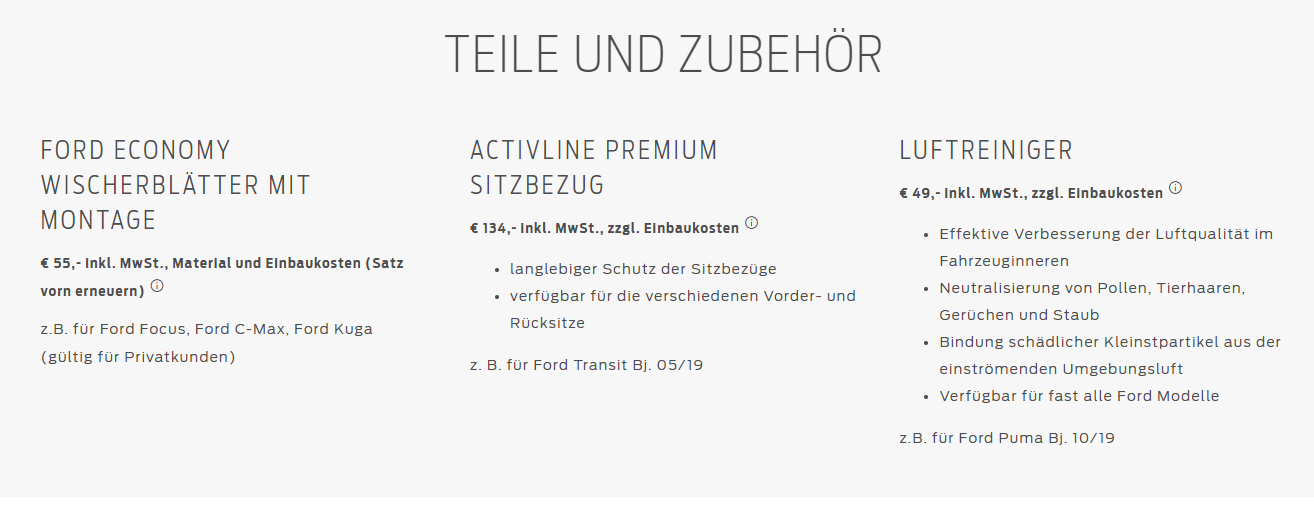 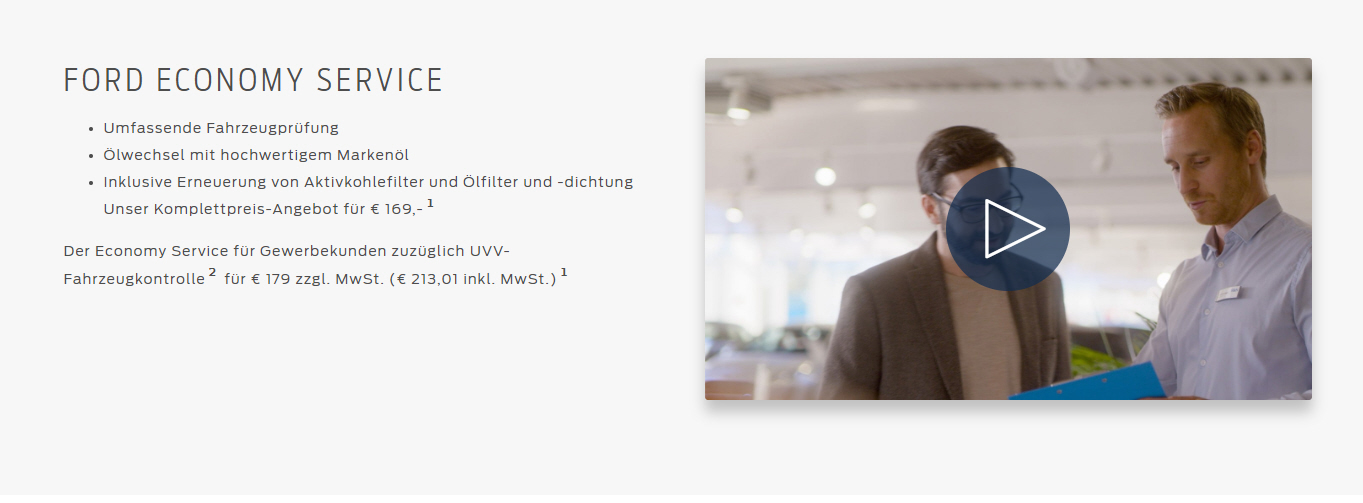 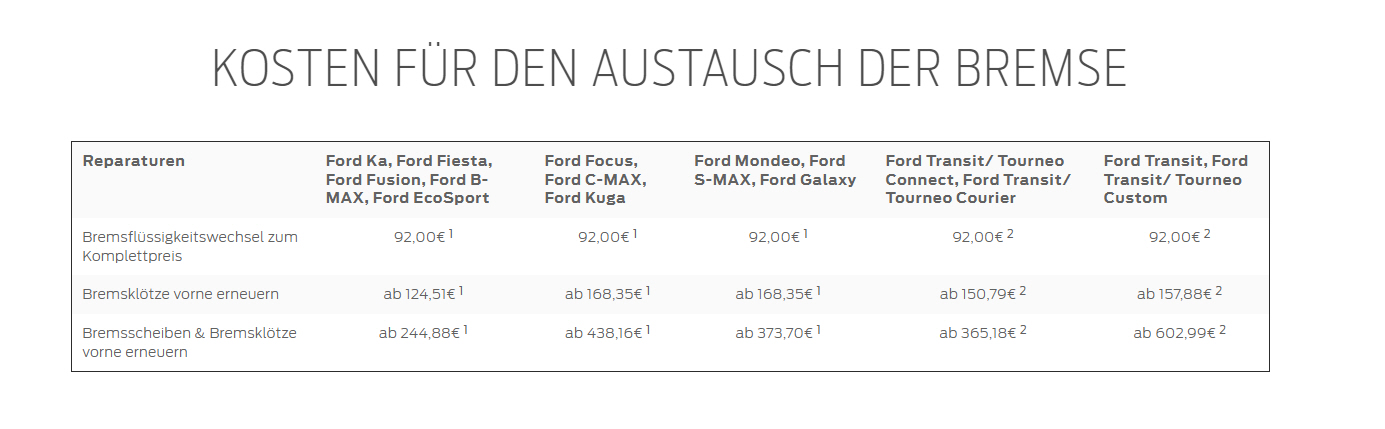 Hyundai
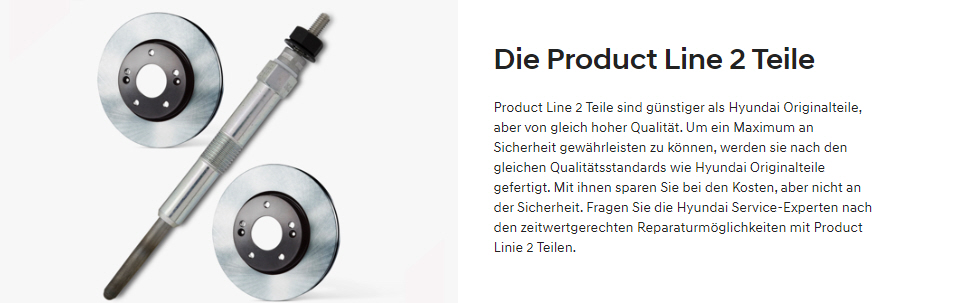 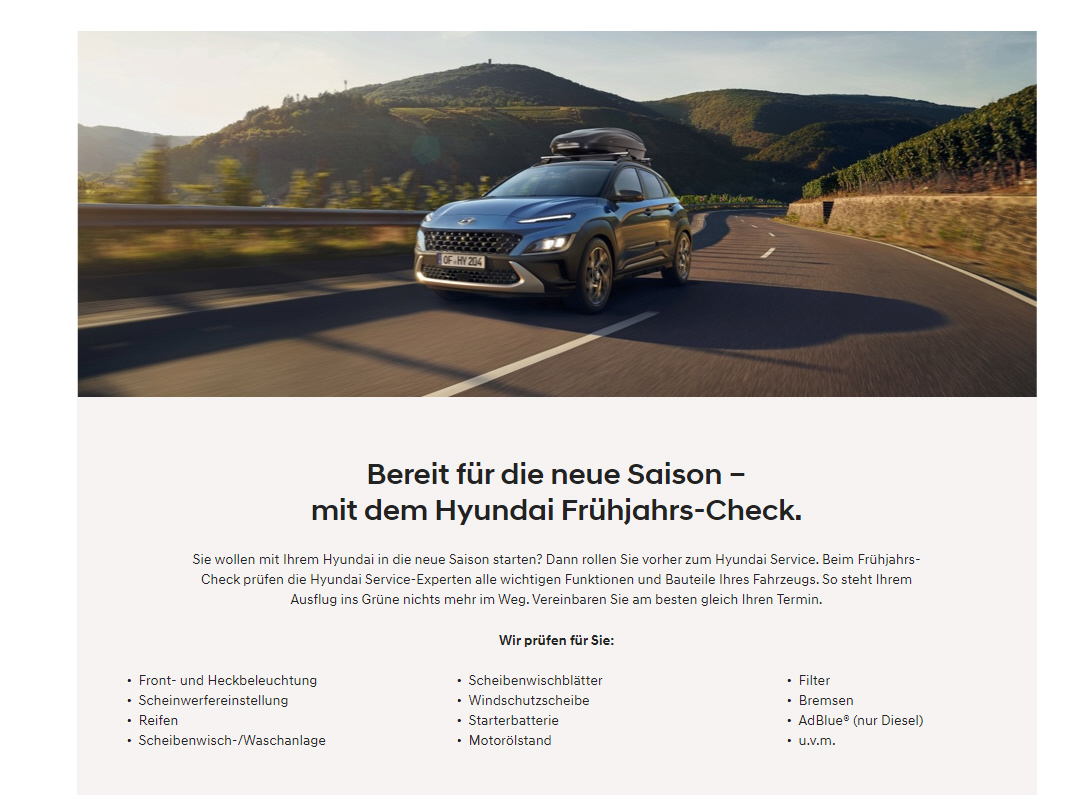 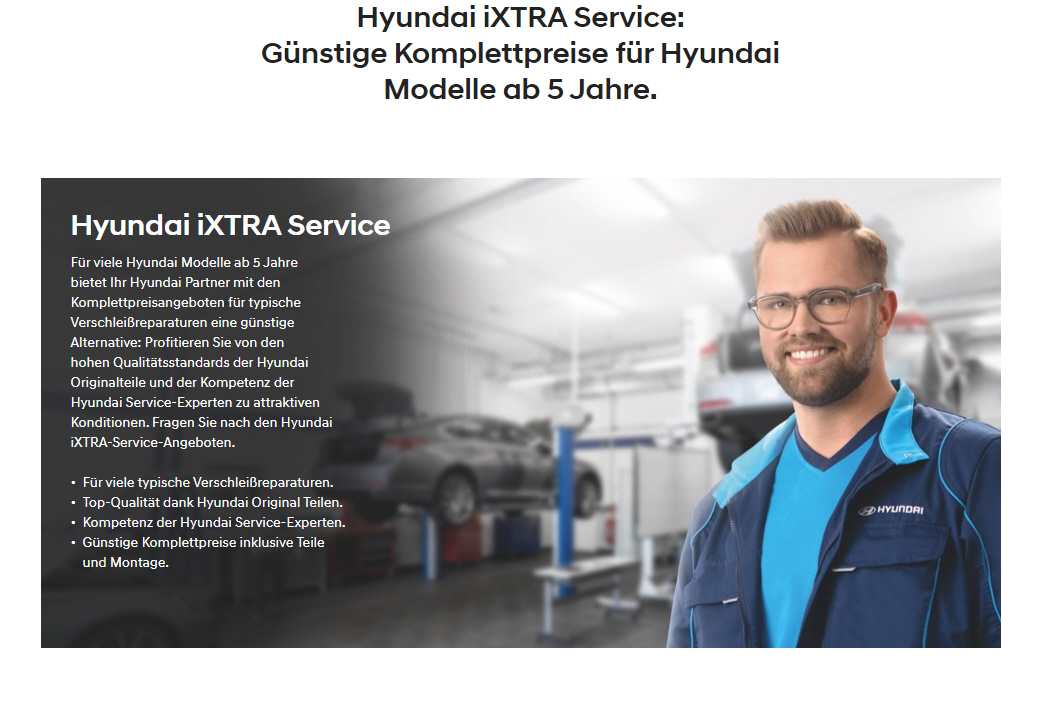 Jaguar
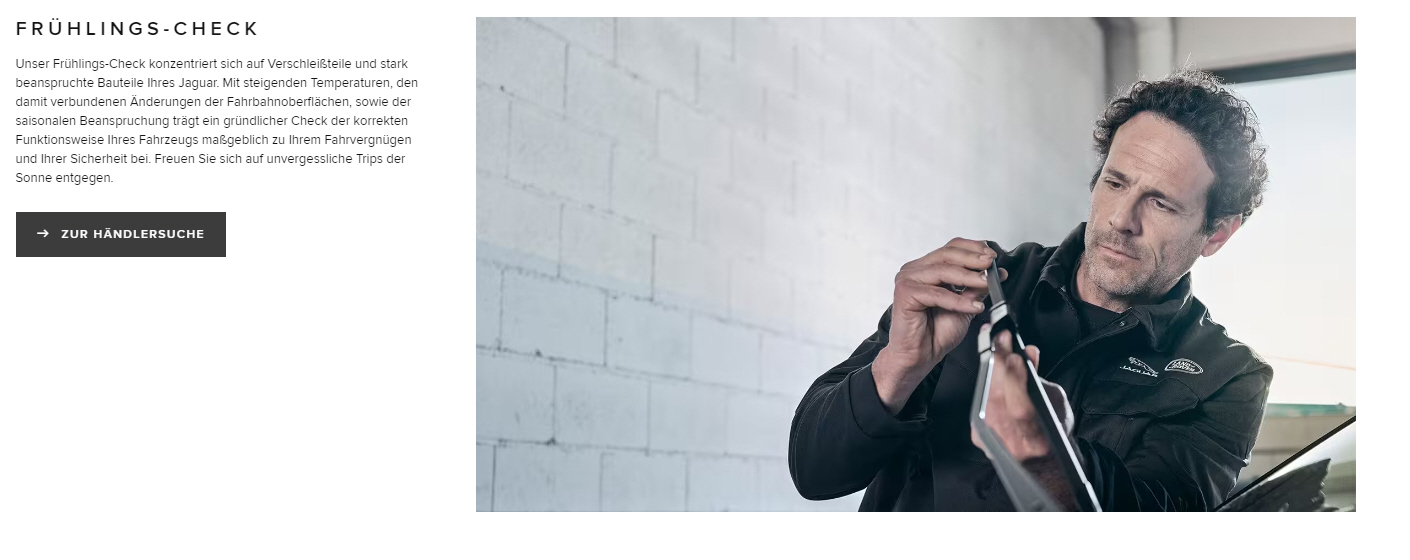 Jeep
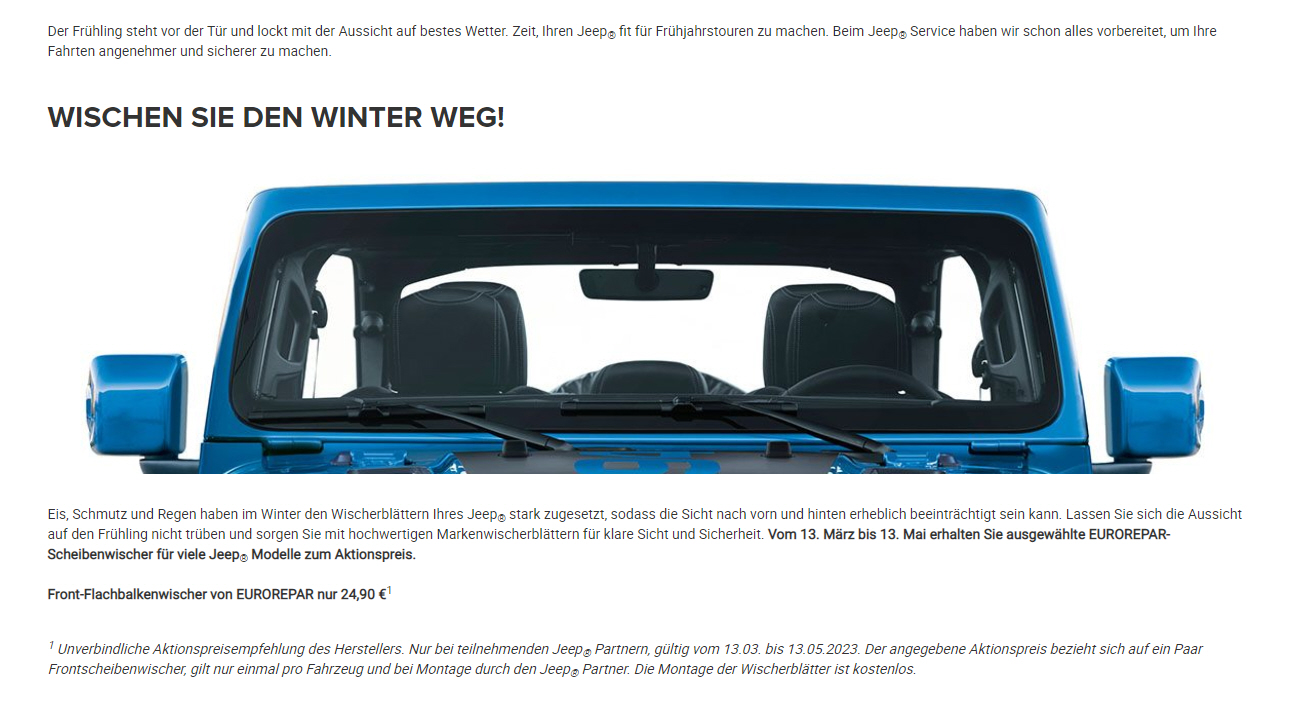 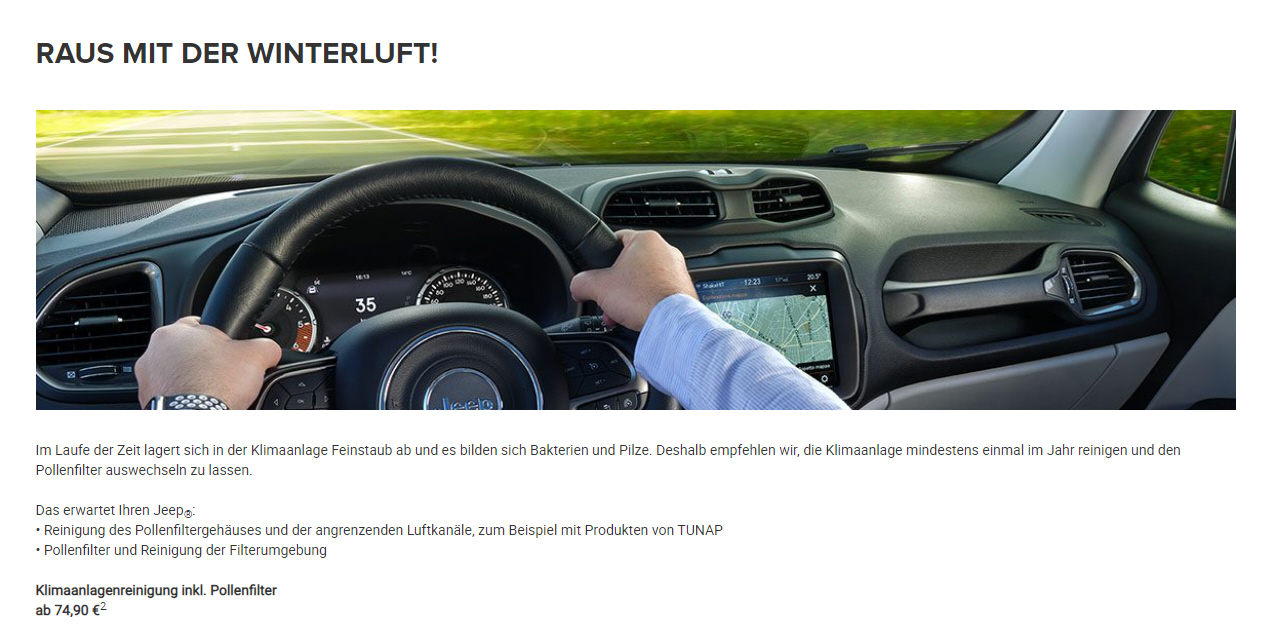 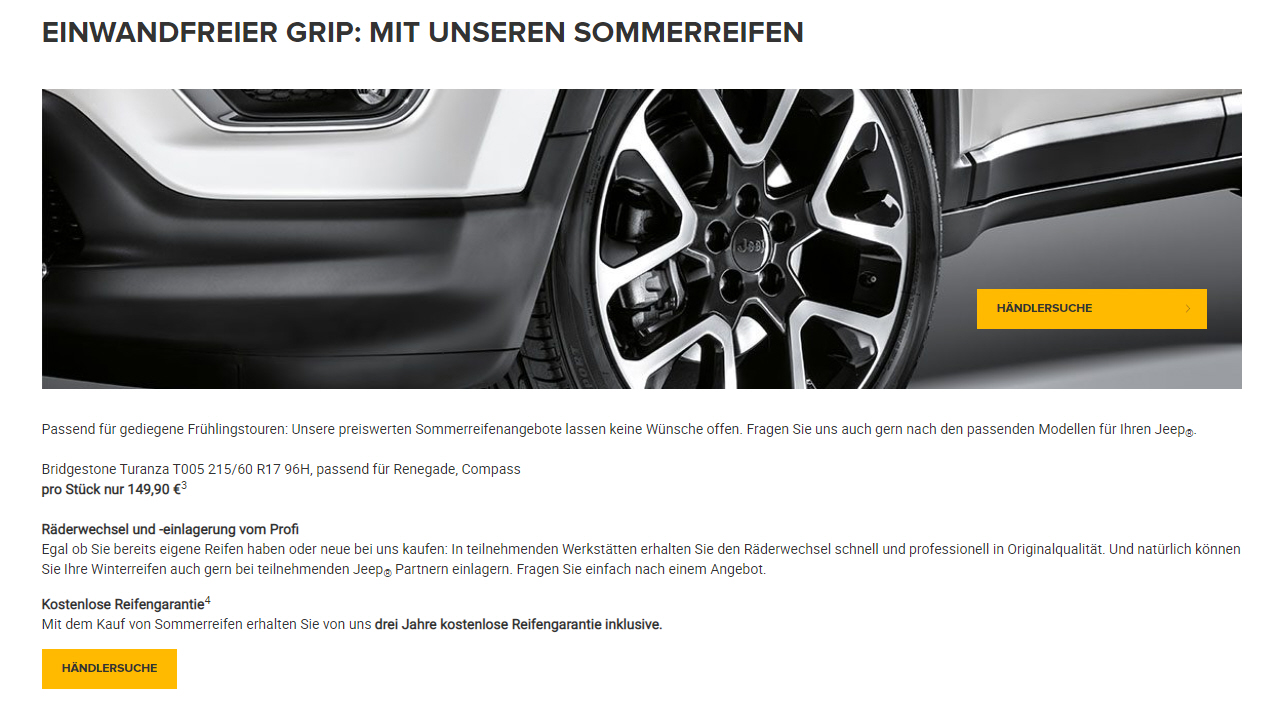 Kia
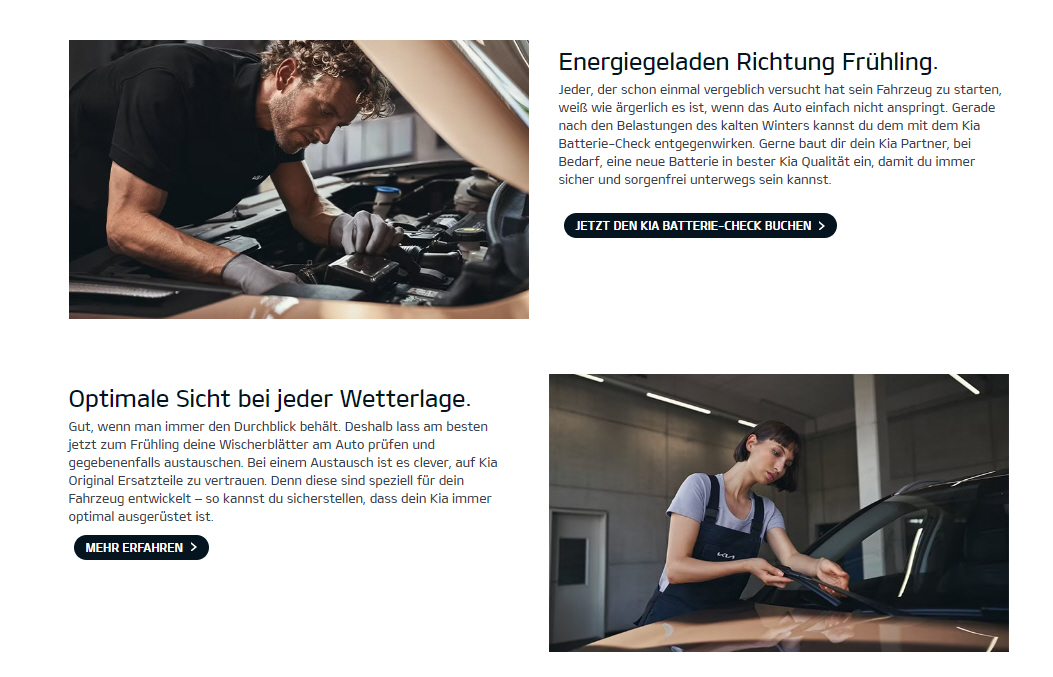 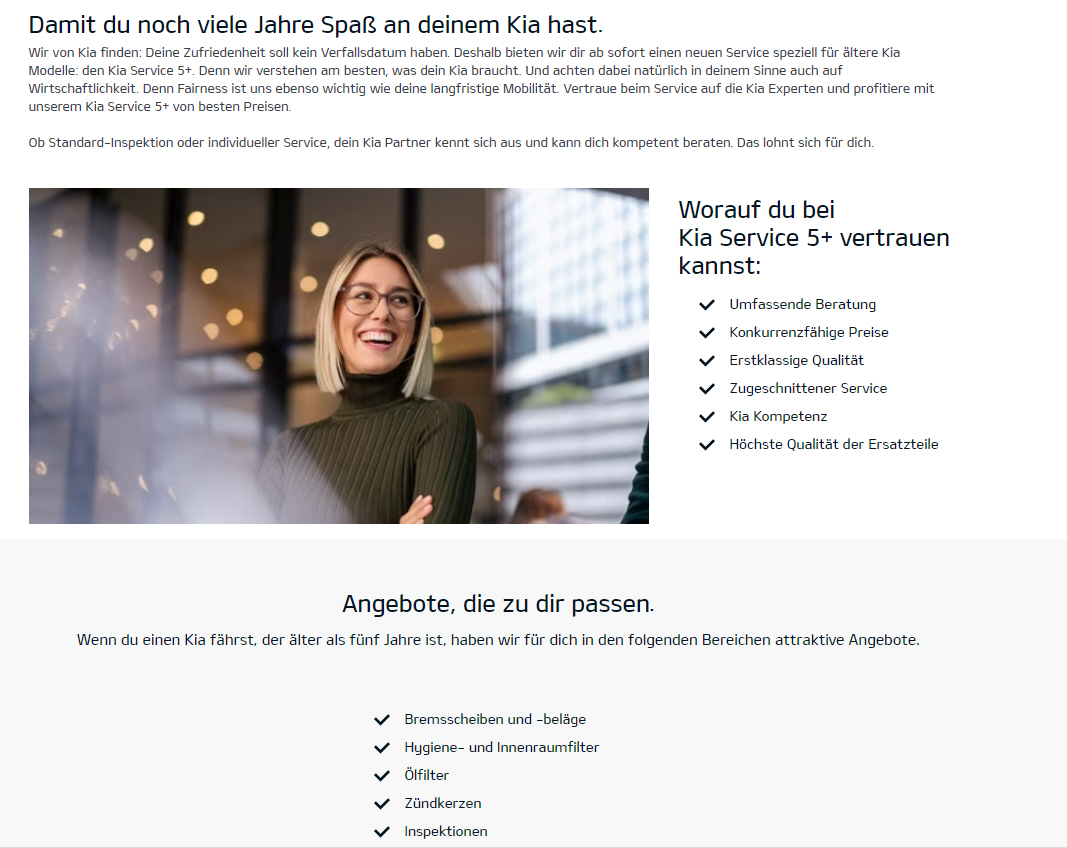 Mazda
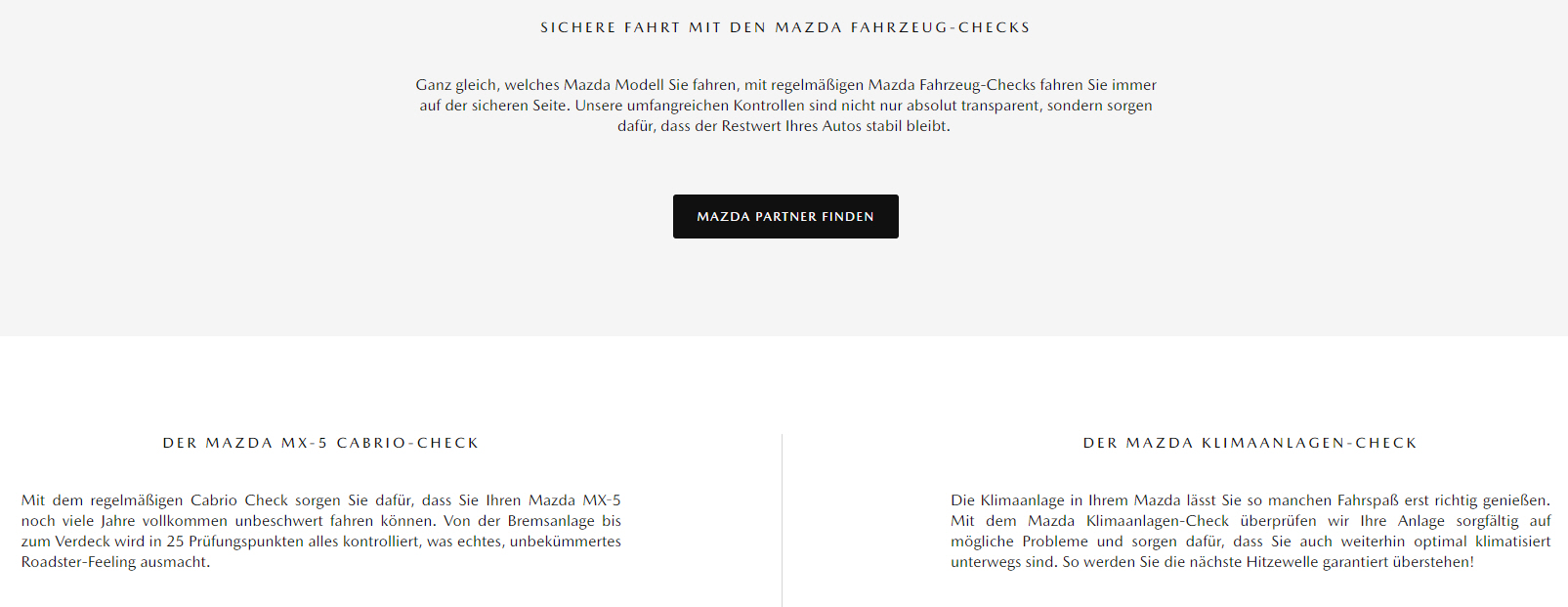 Mercedes
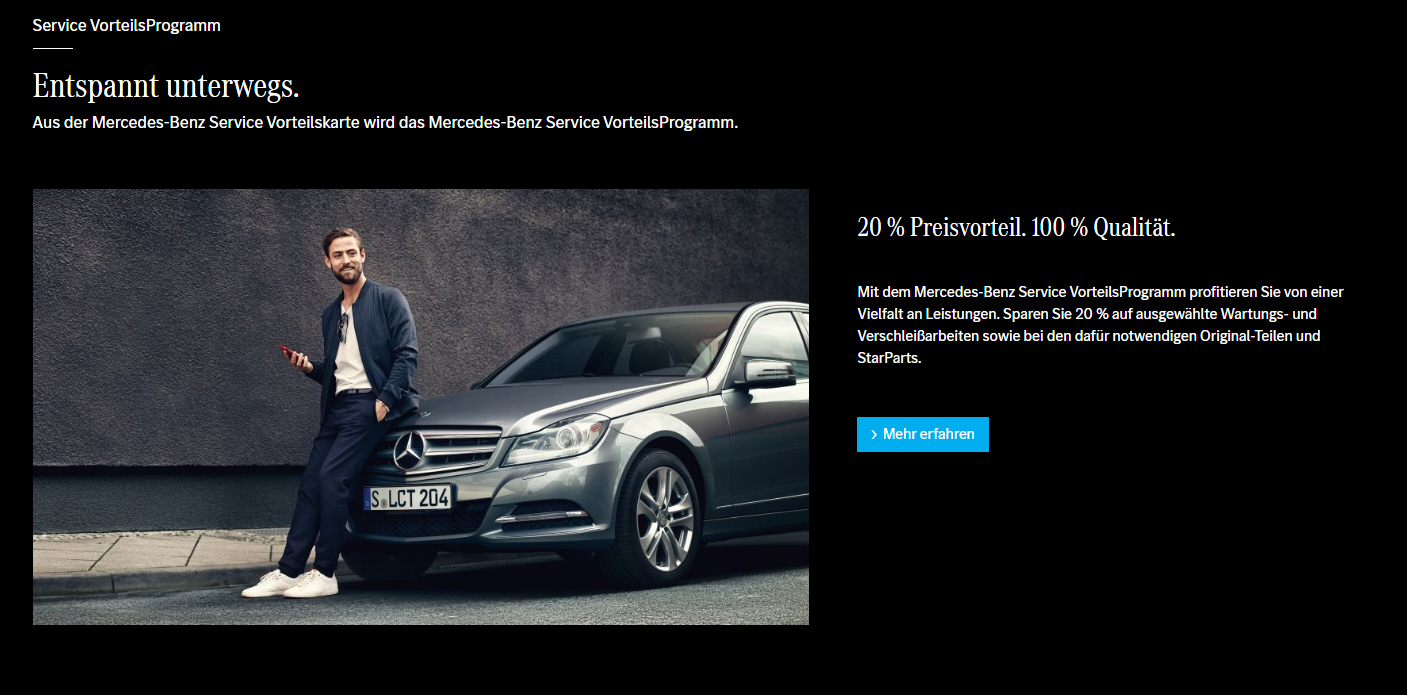 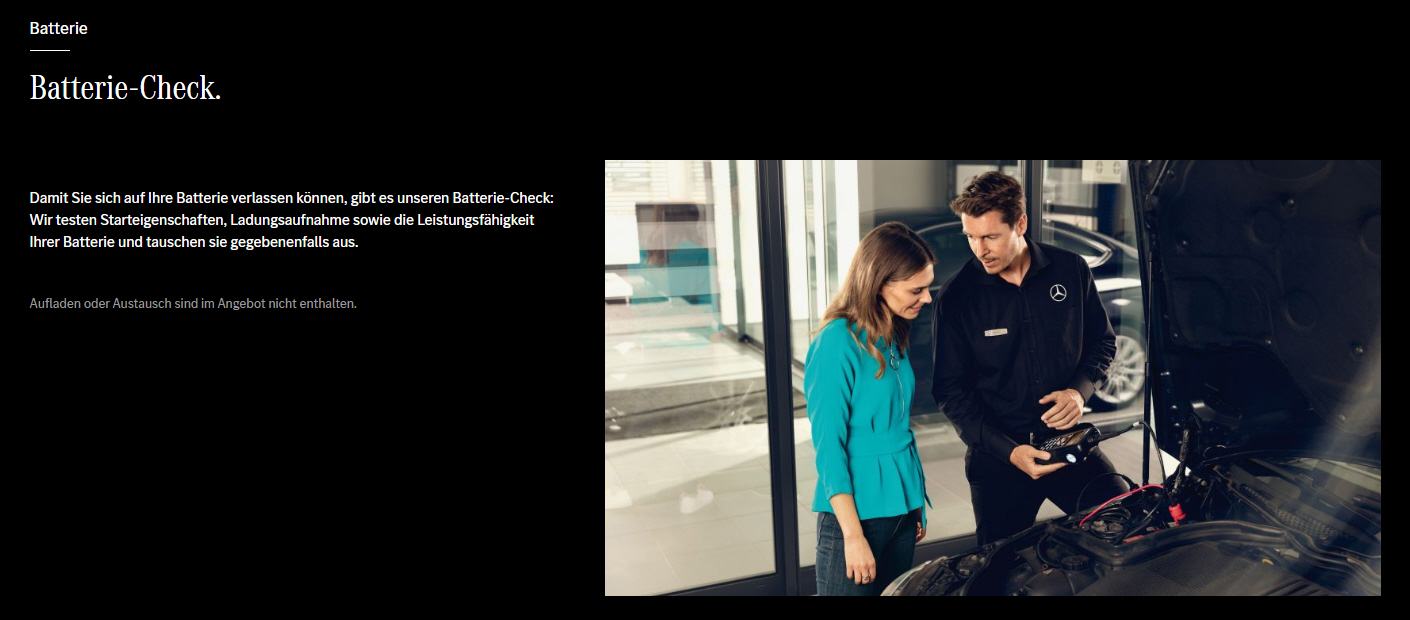 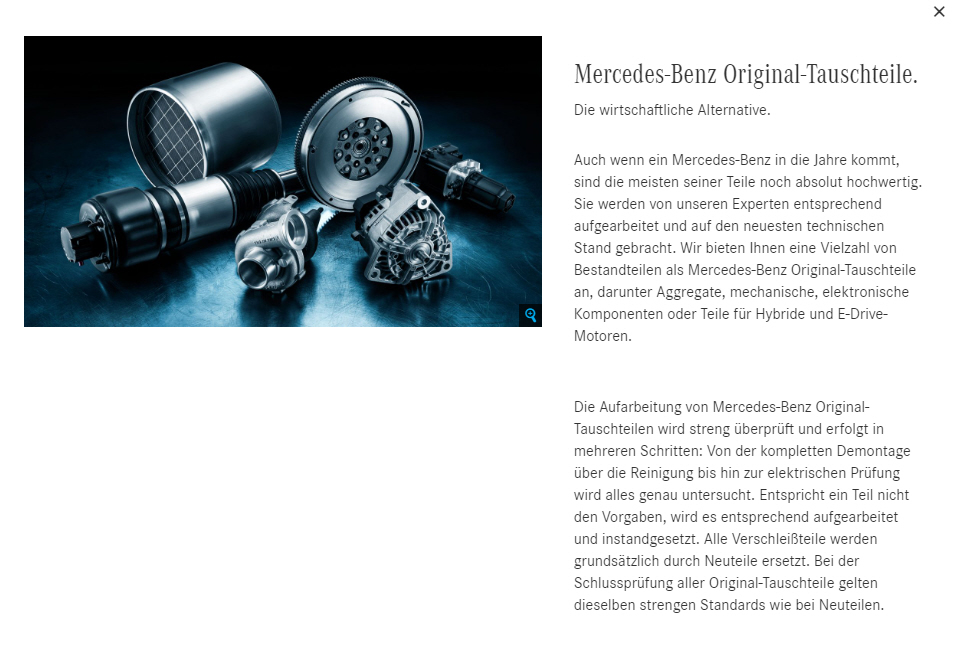 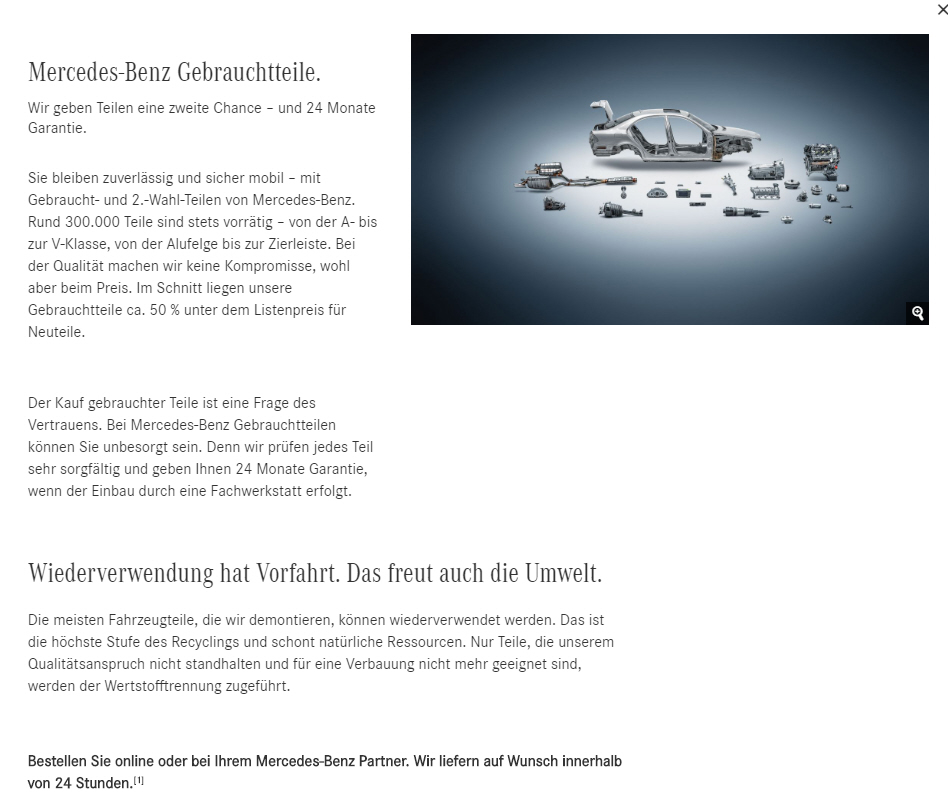 Mini
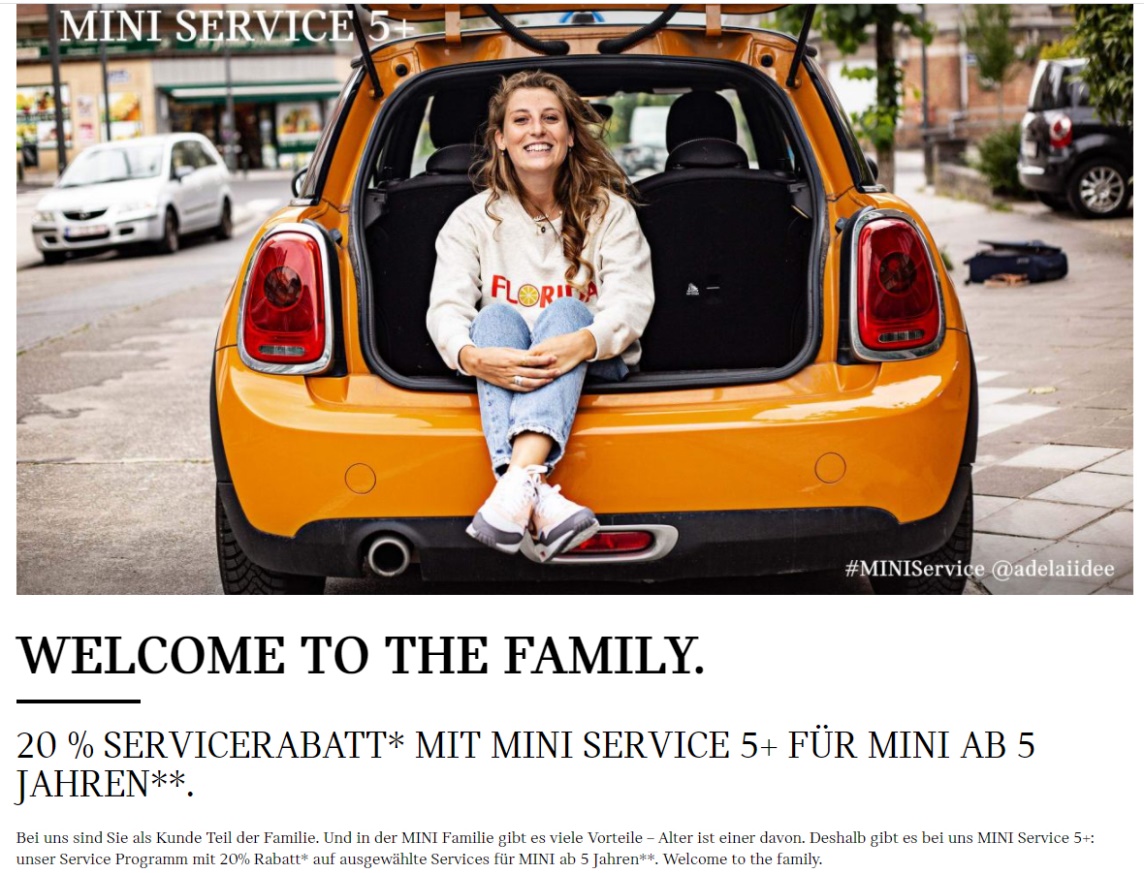 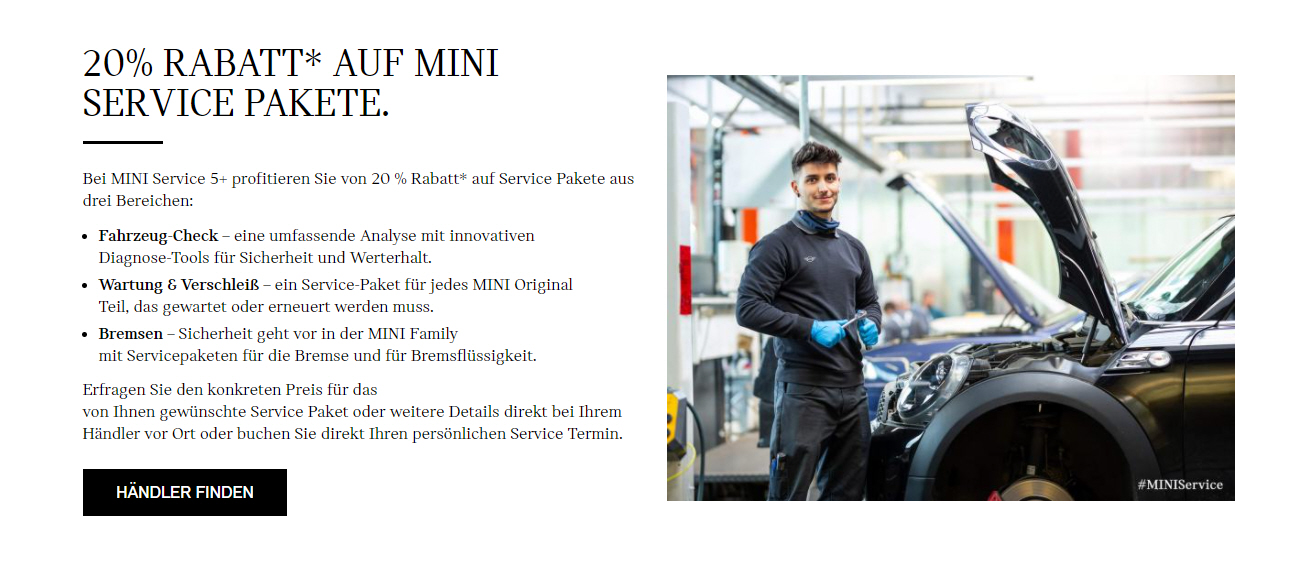 Mitsubishi
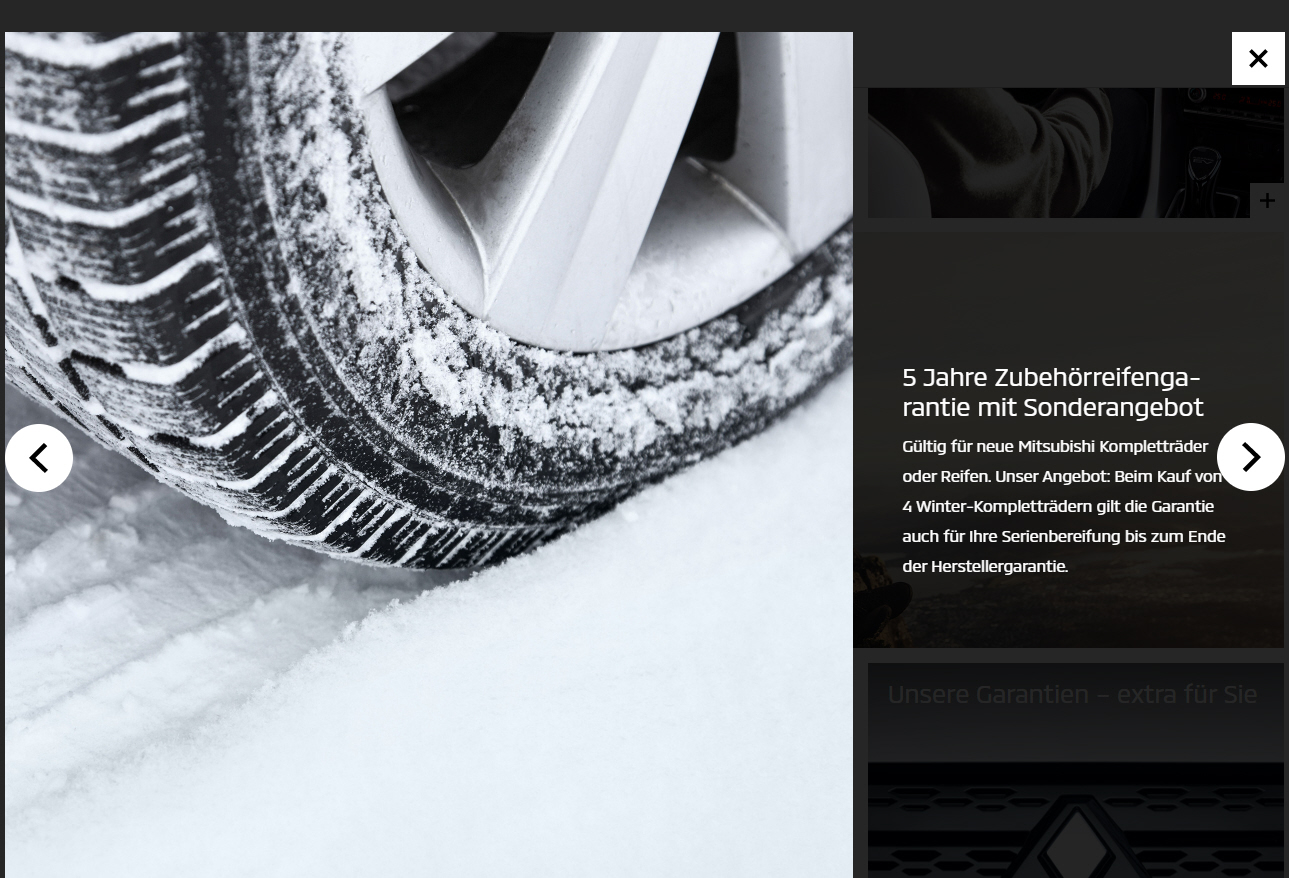 Nissan
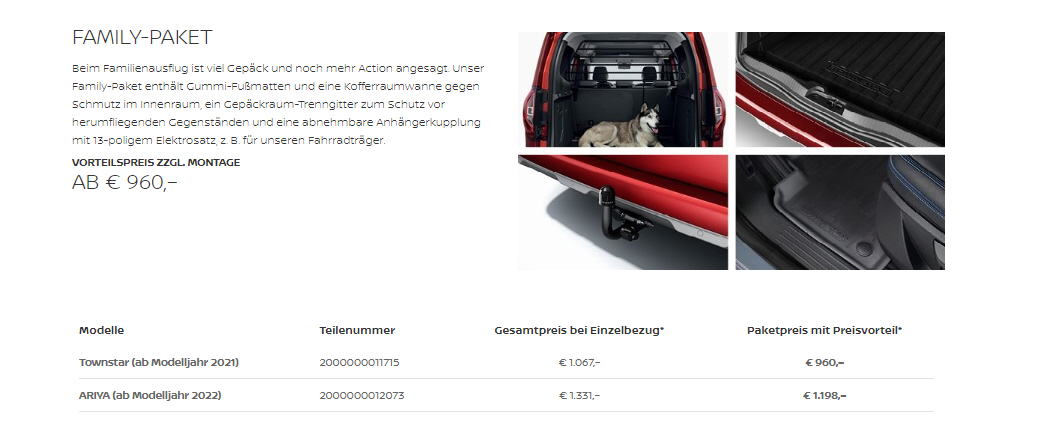 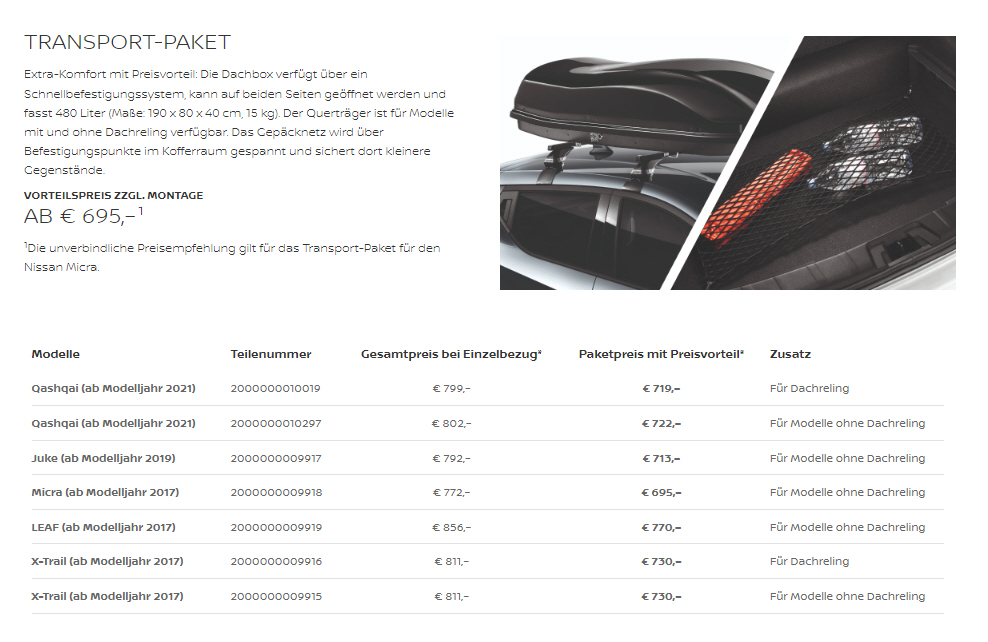 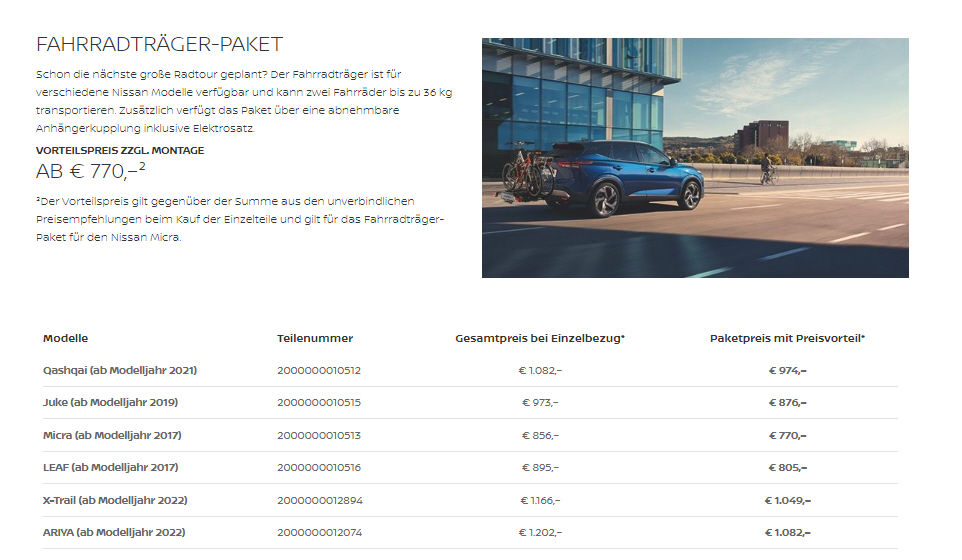 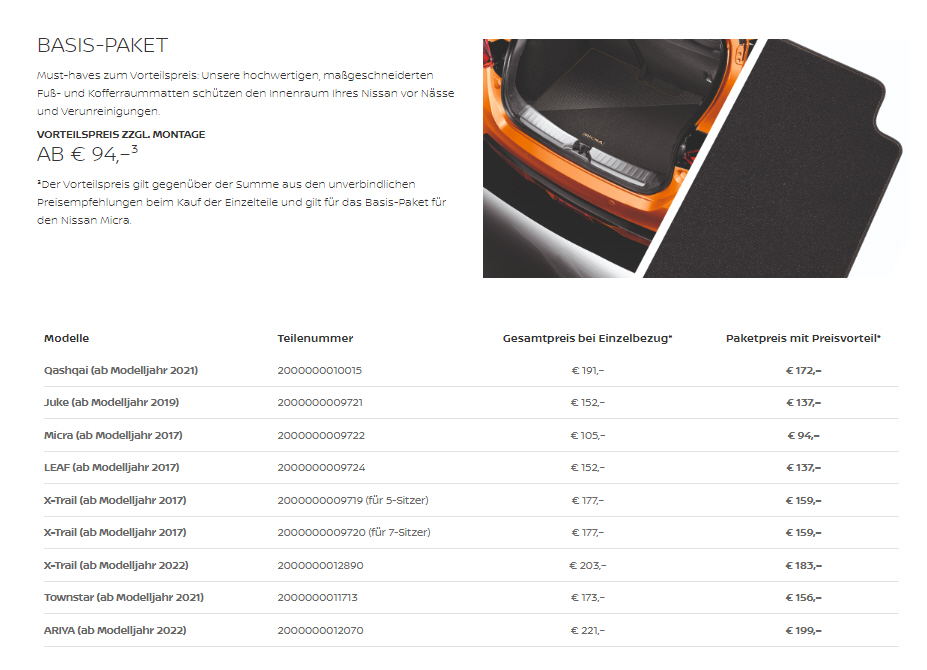 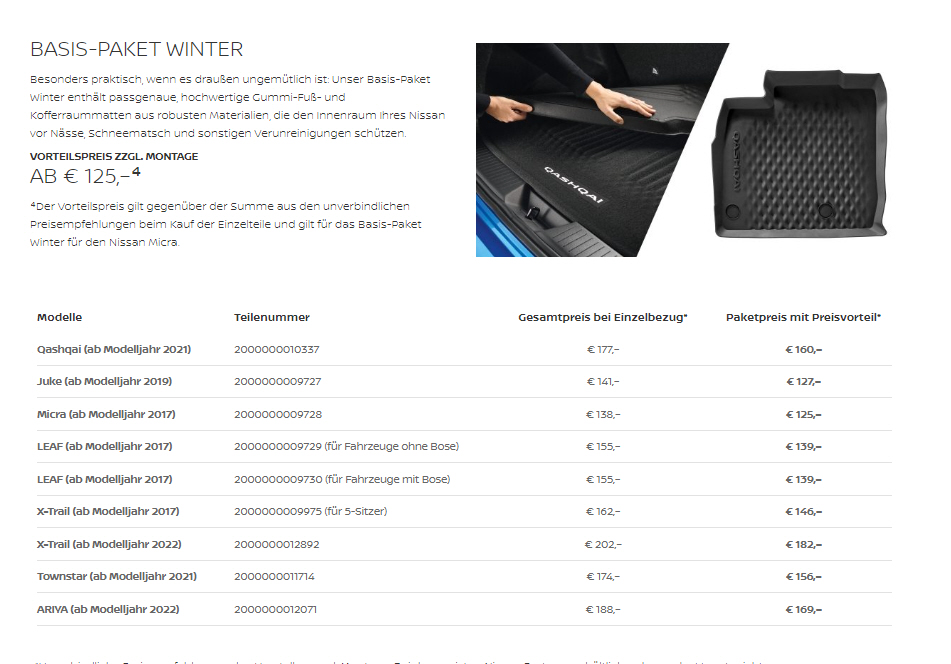 Opel
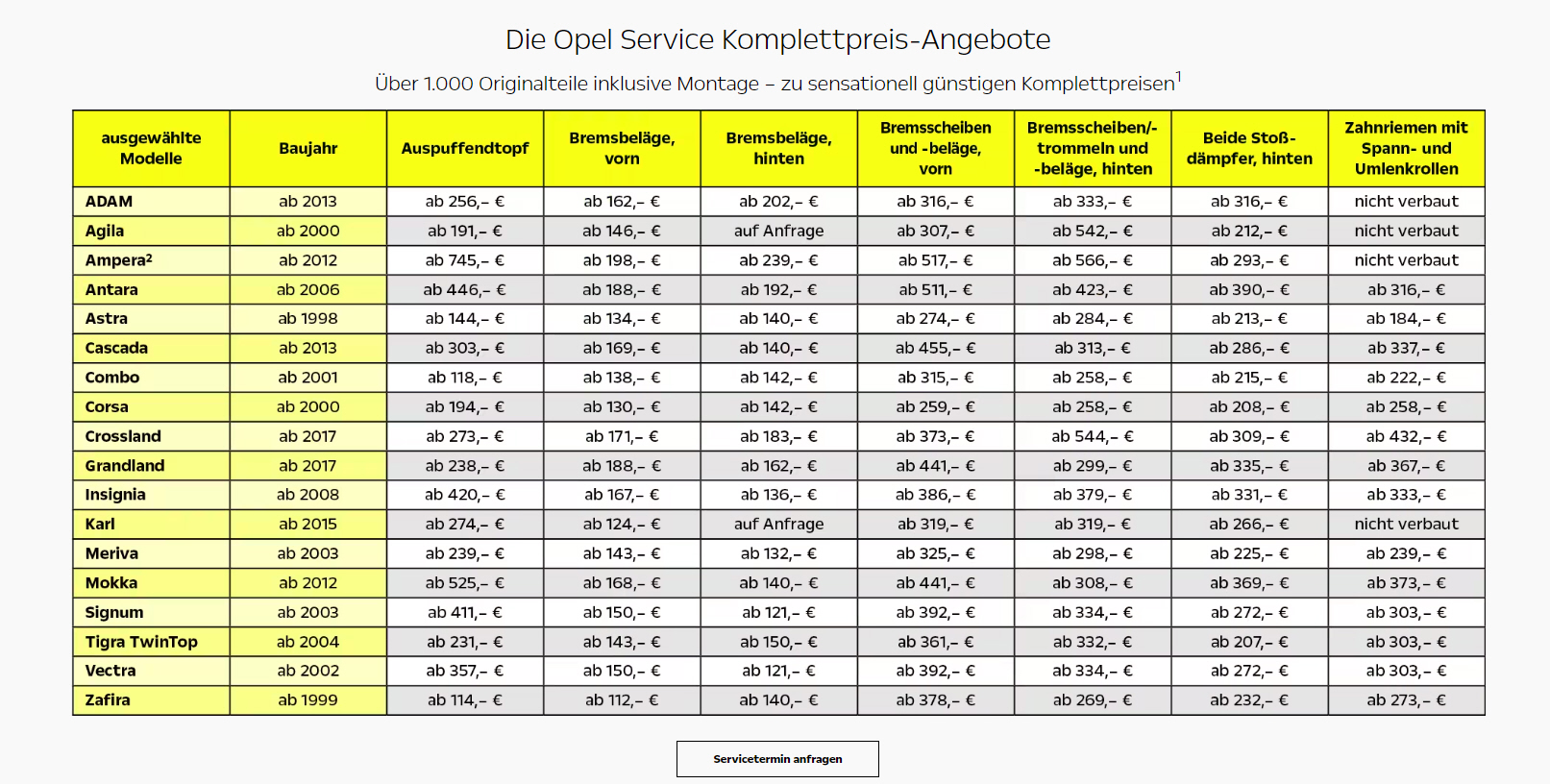 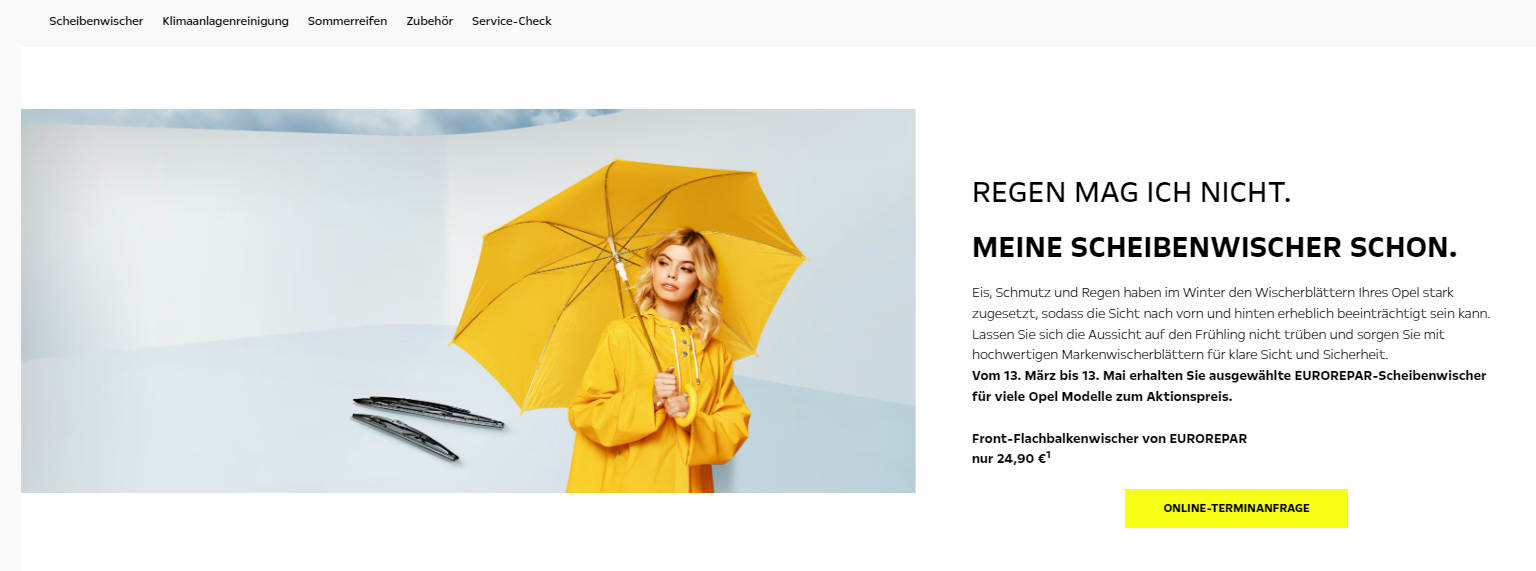 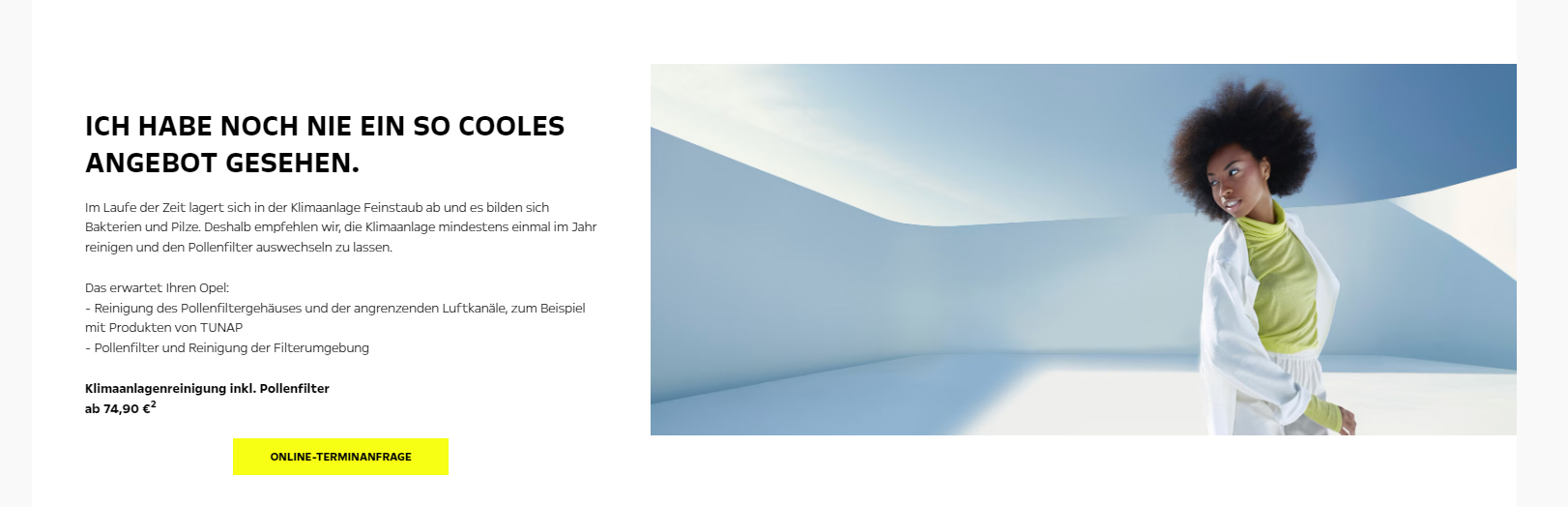 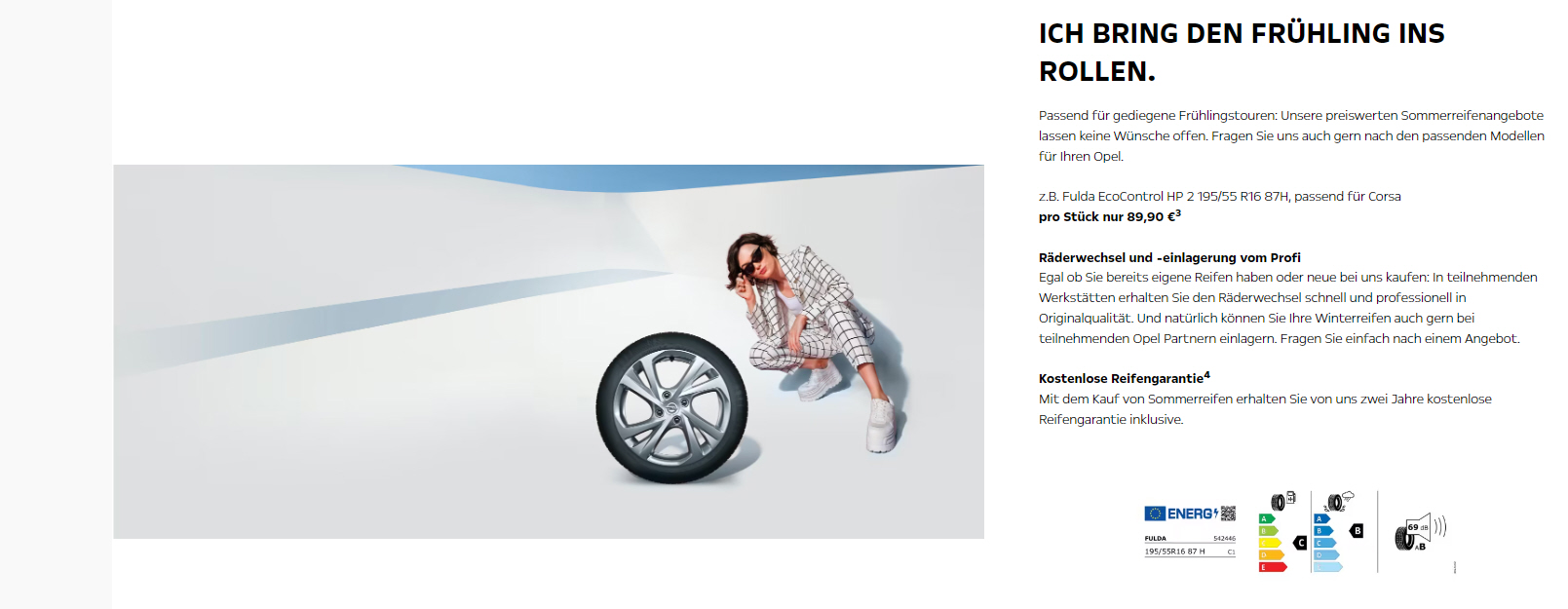 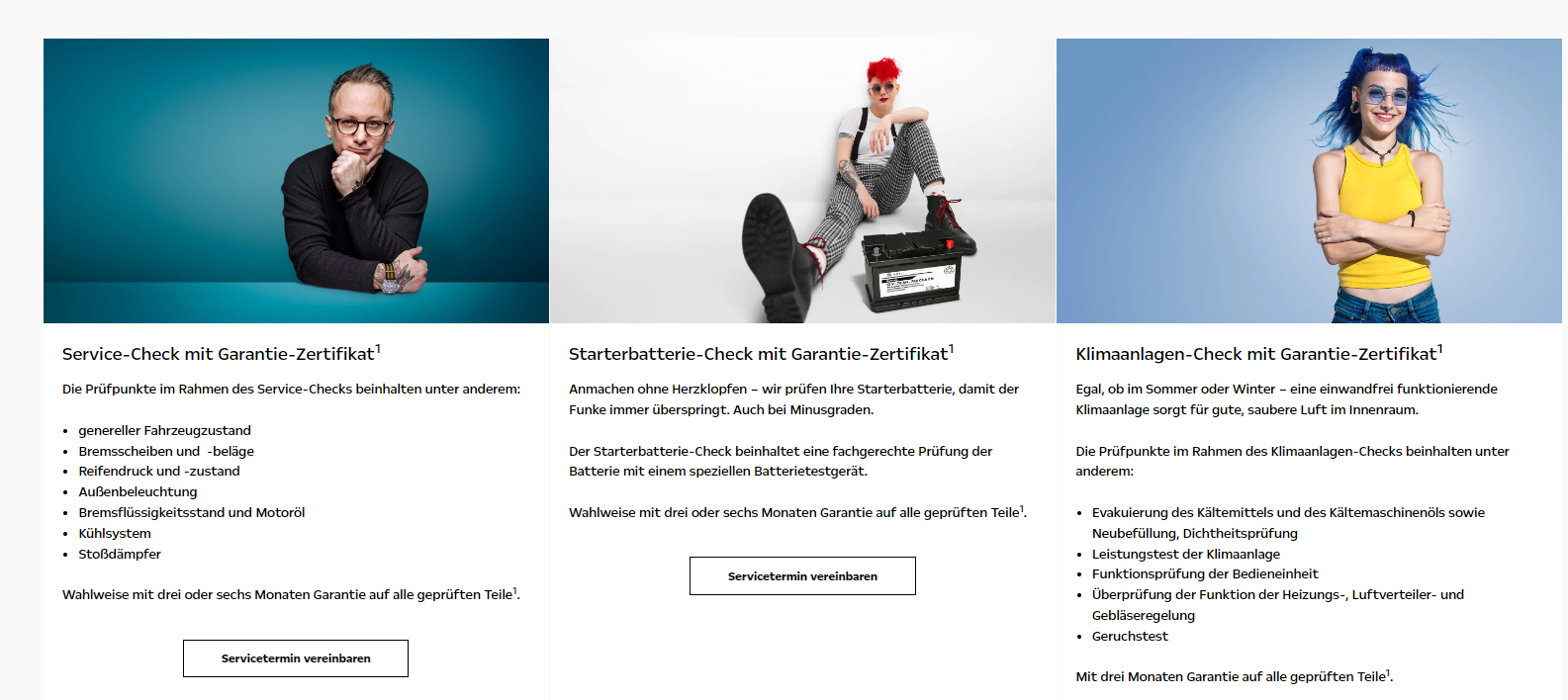 Peugeot
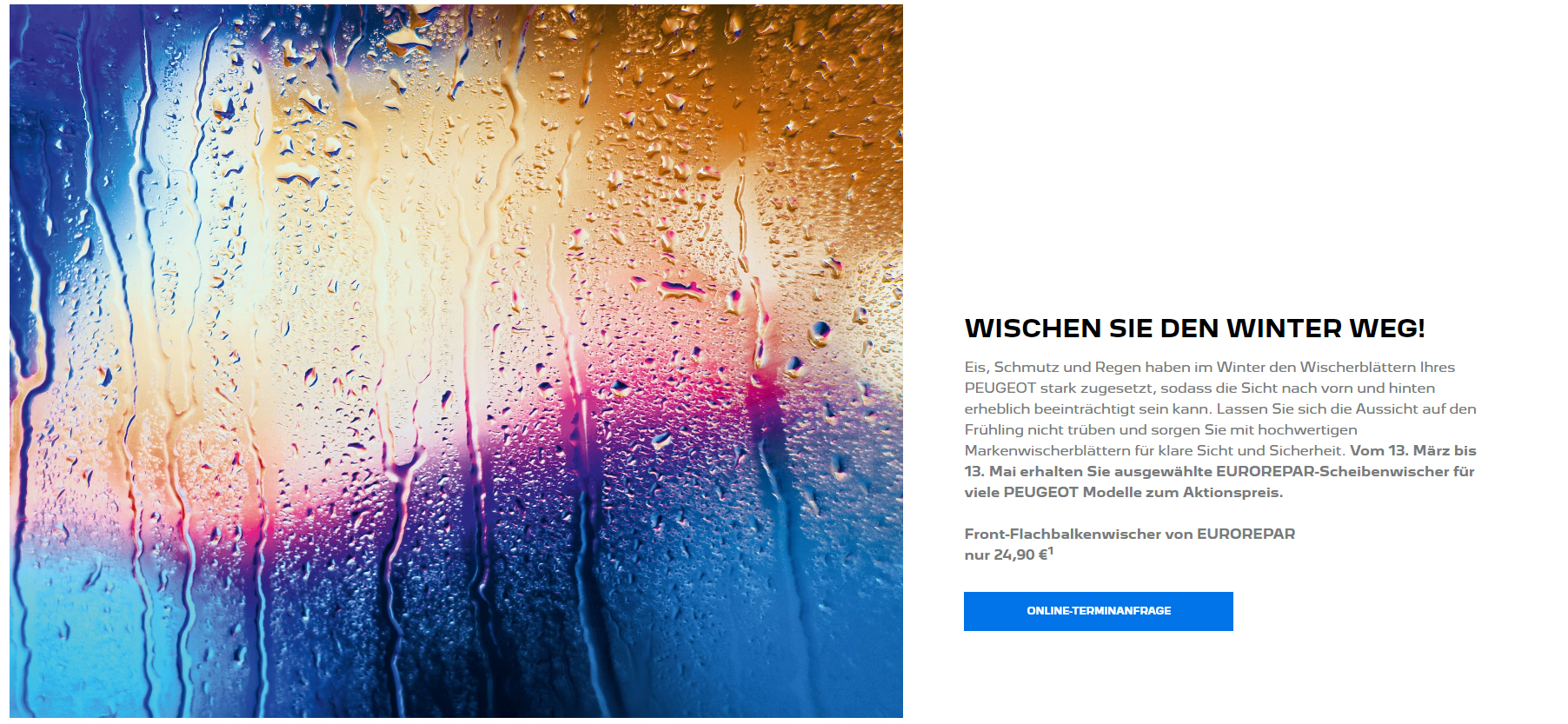 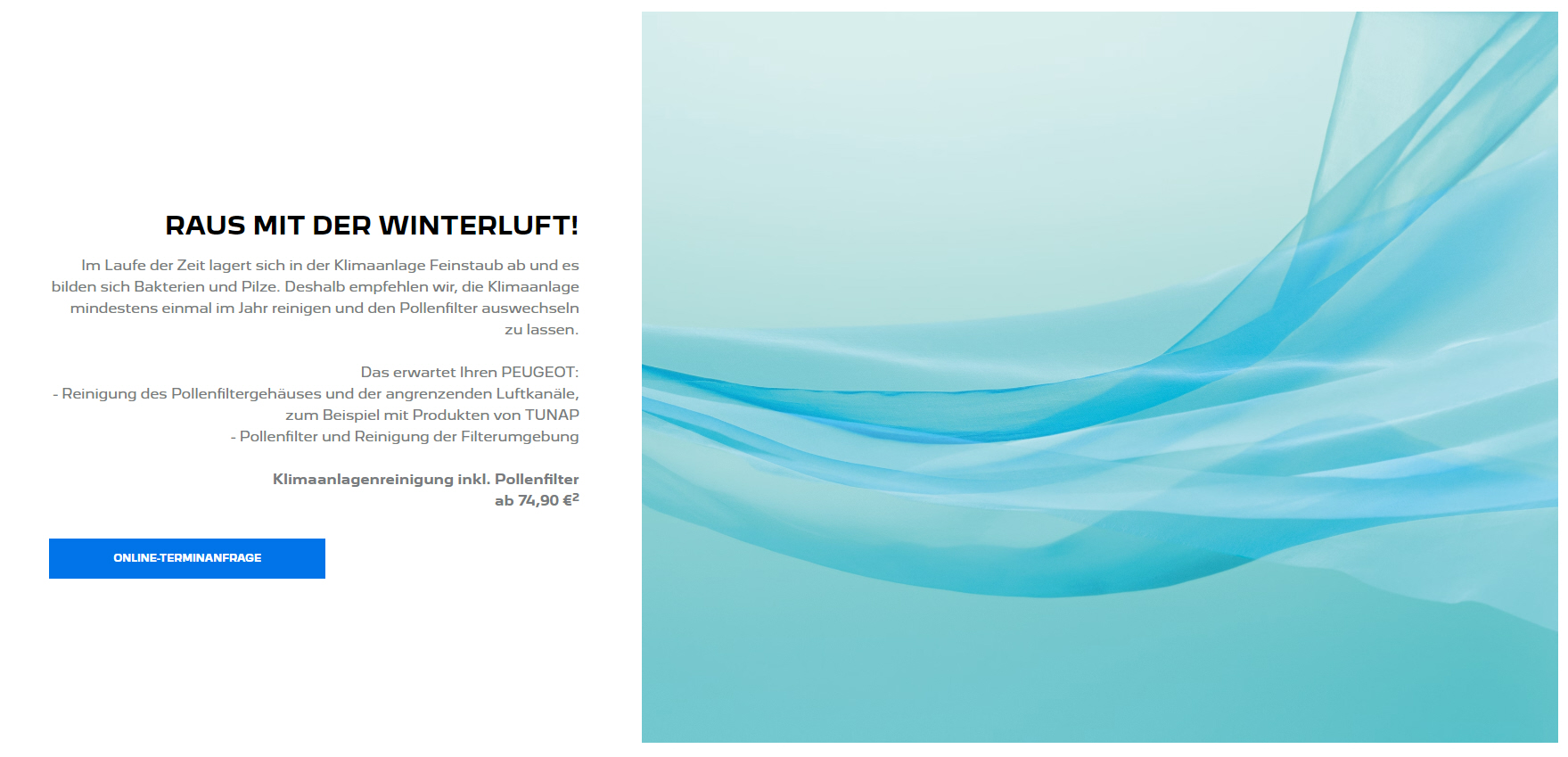 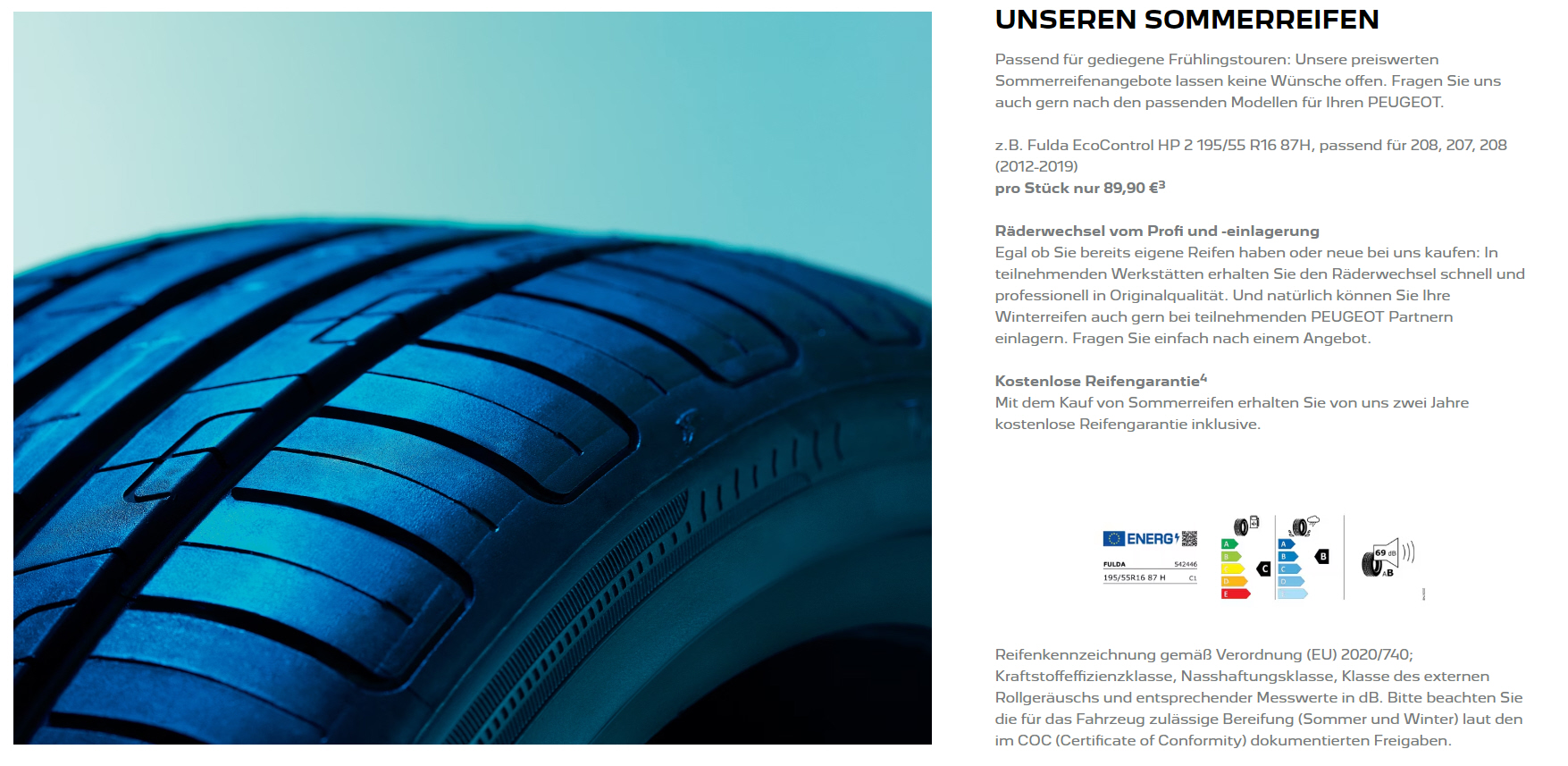 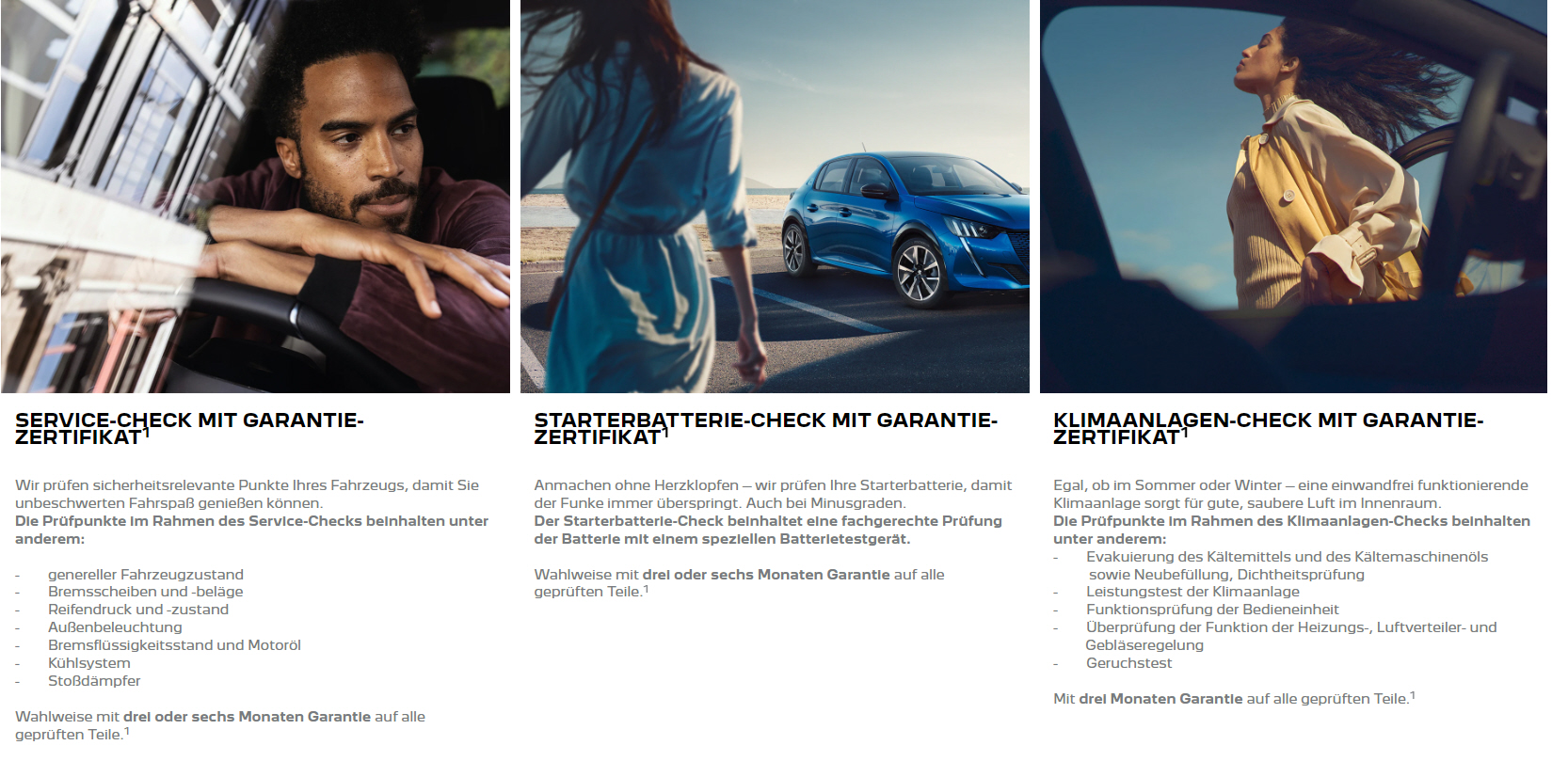 Renault
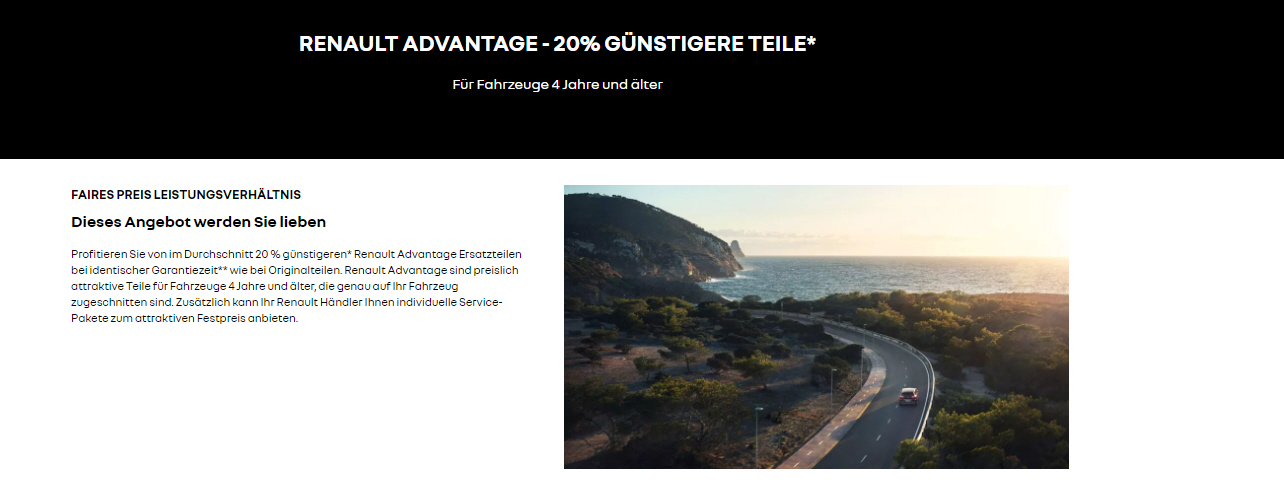 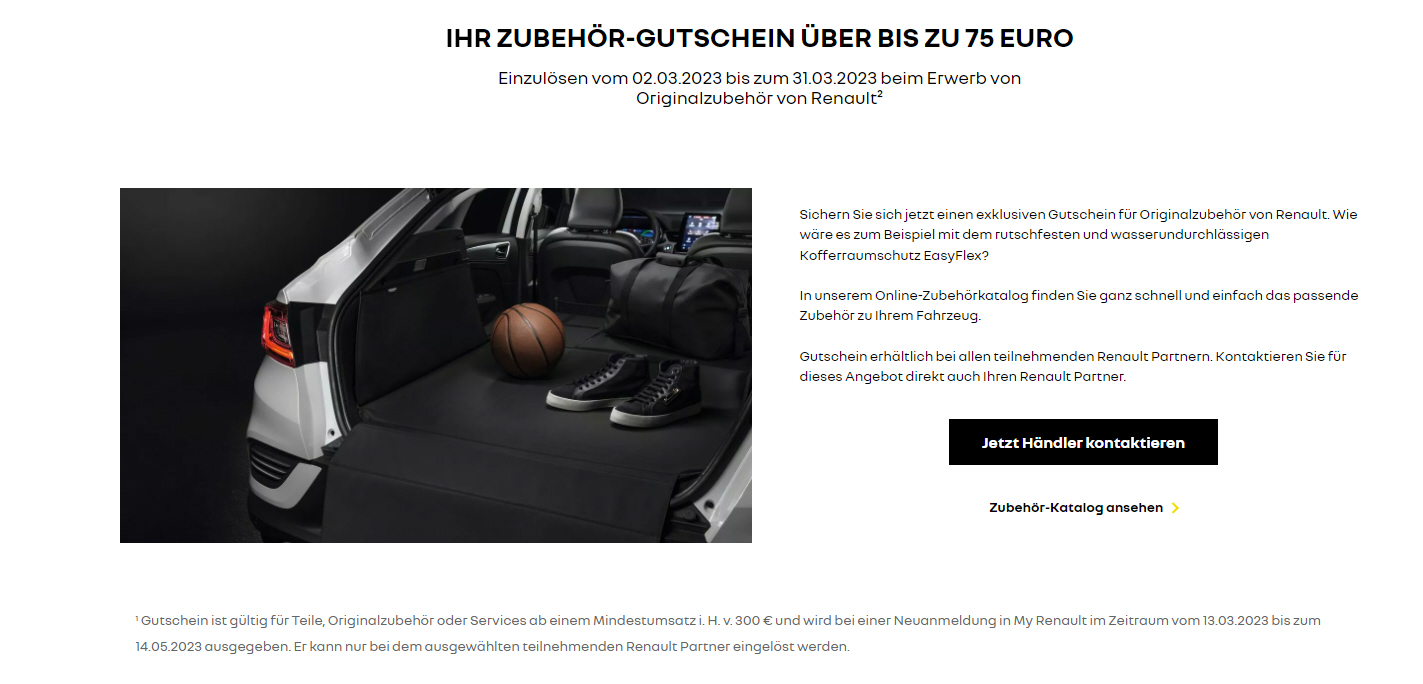 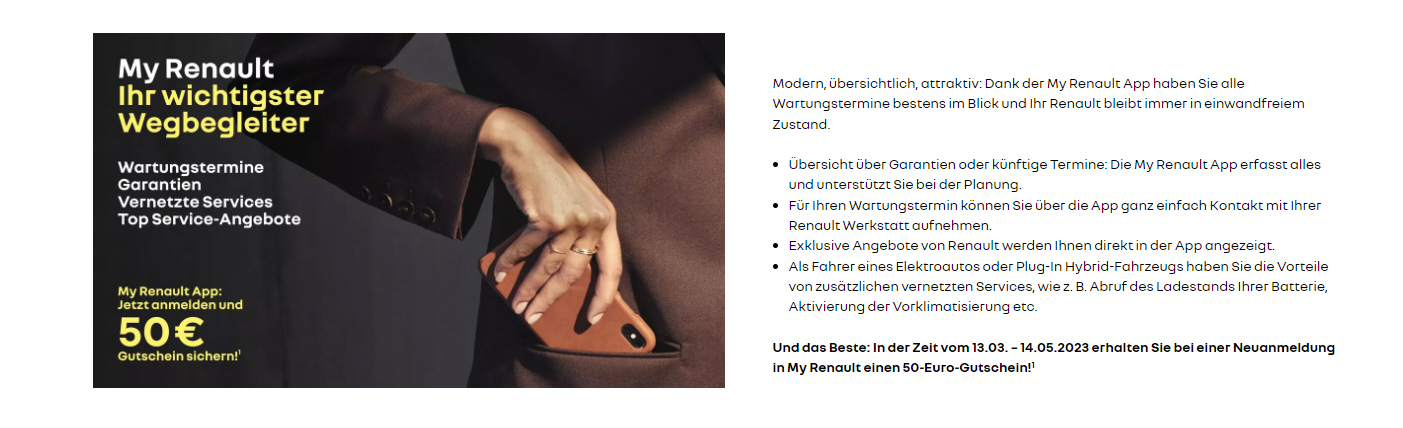 Seat
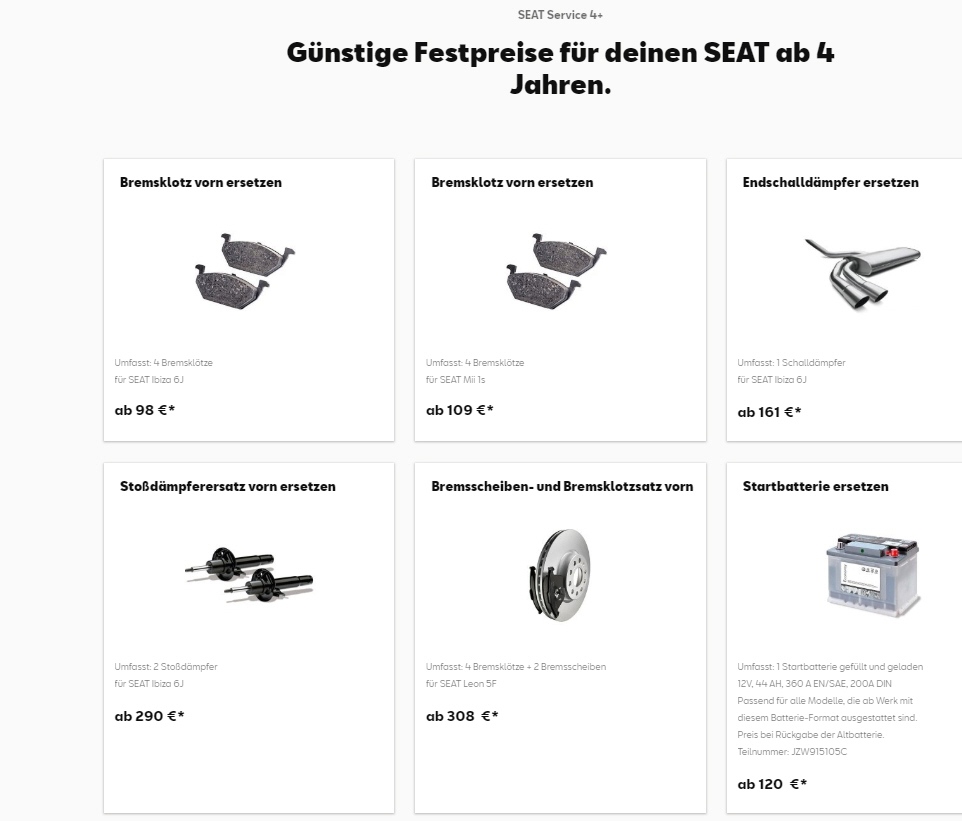 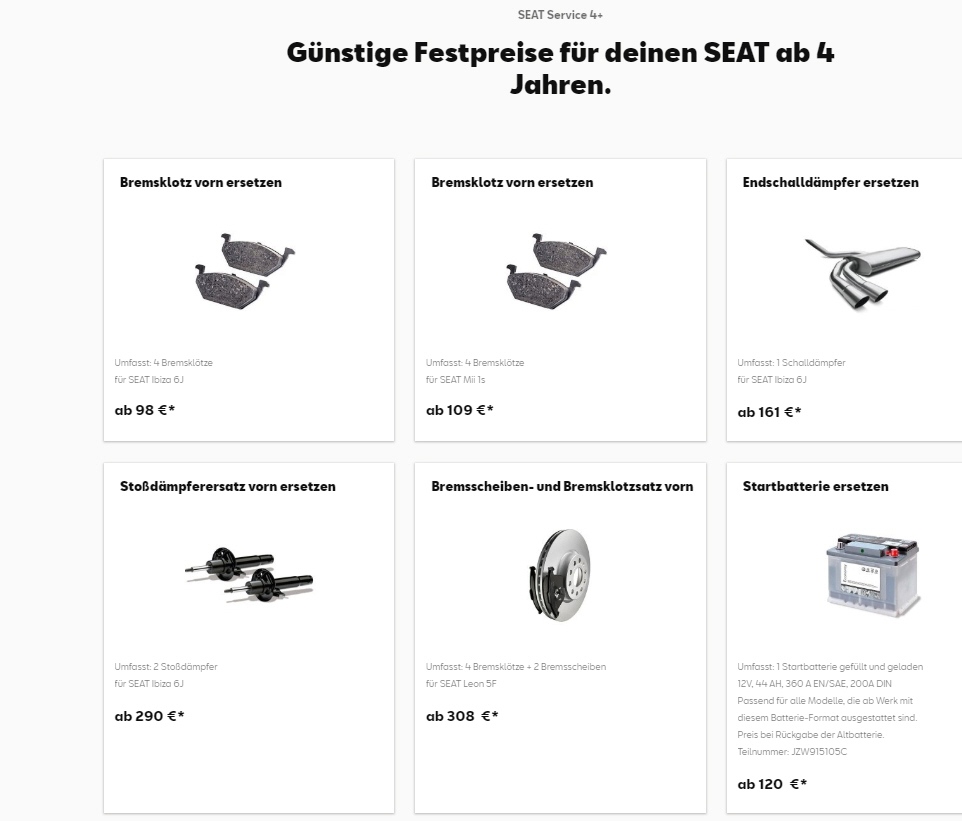 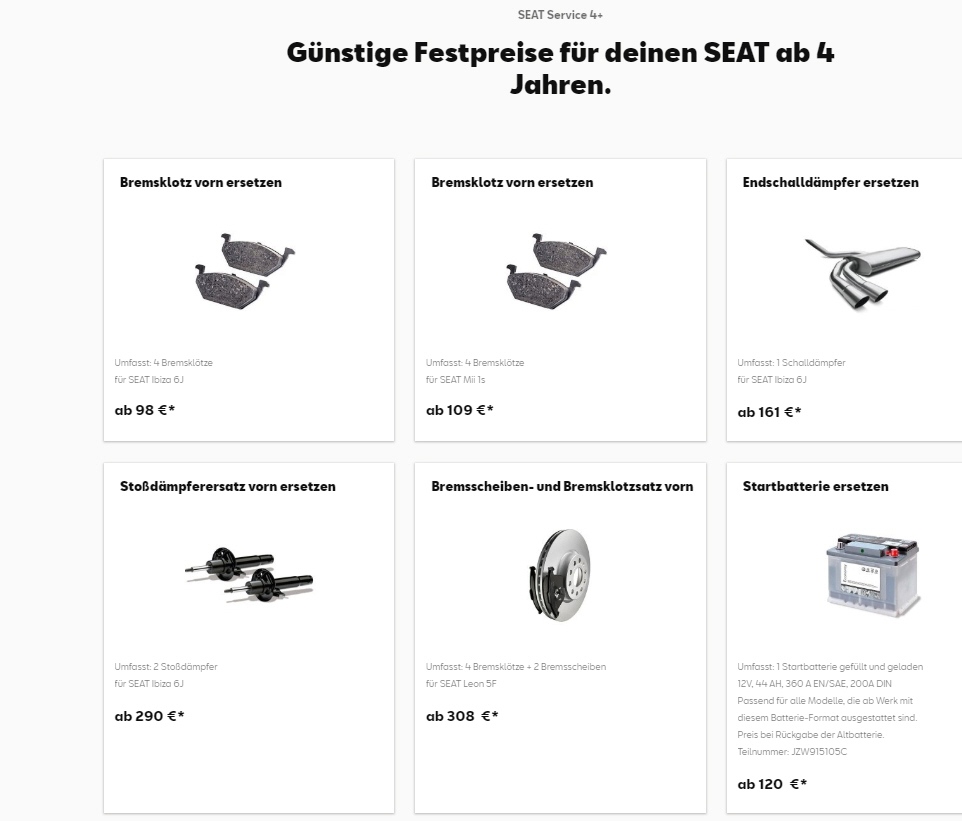 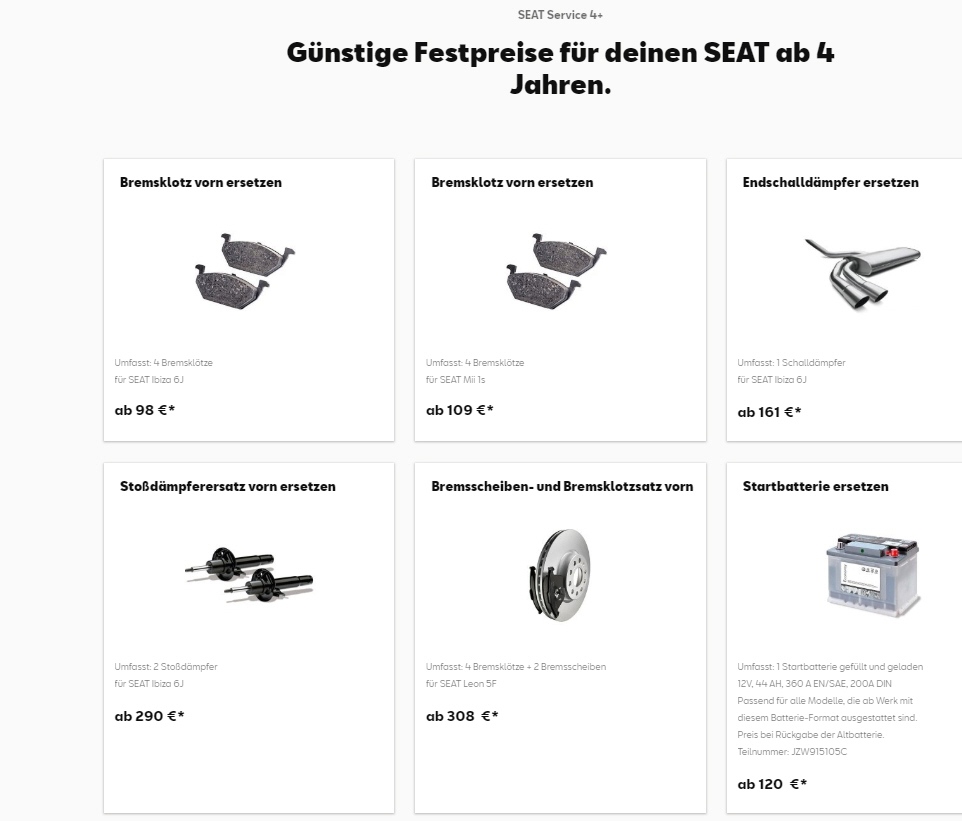 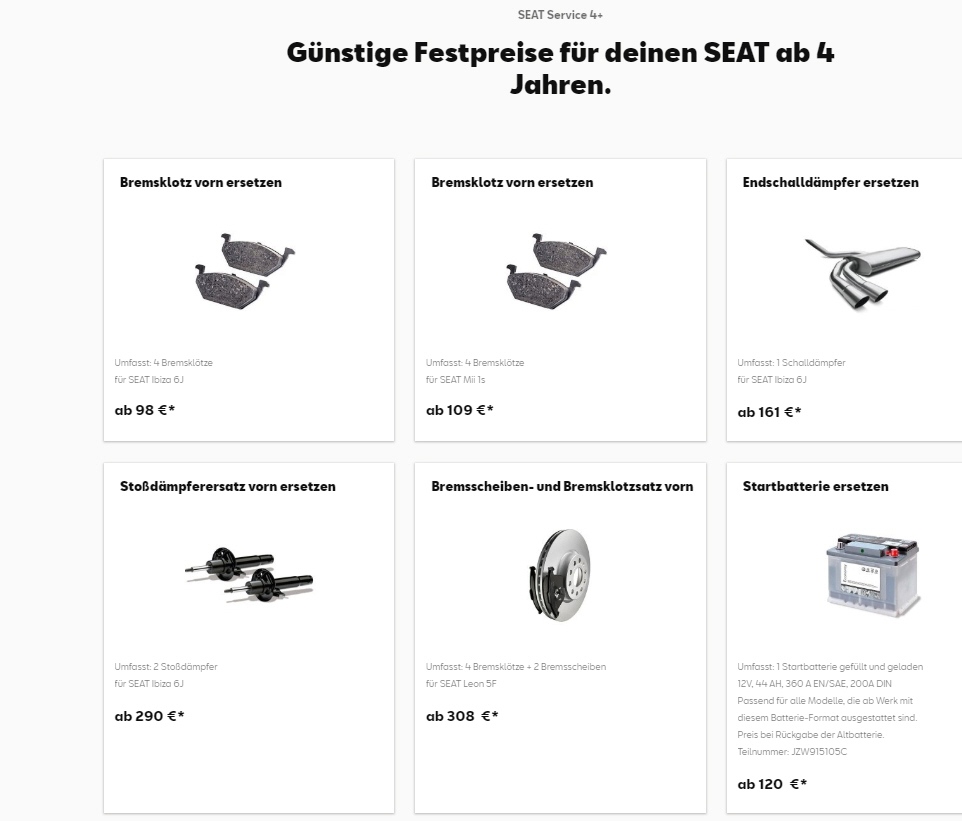 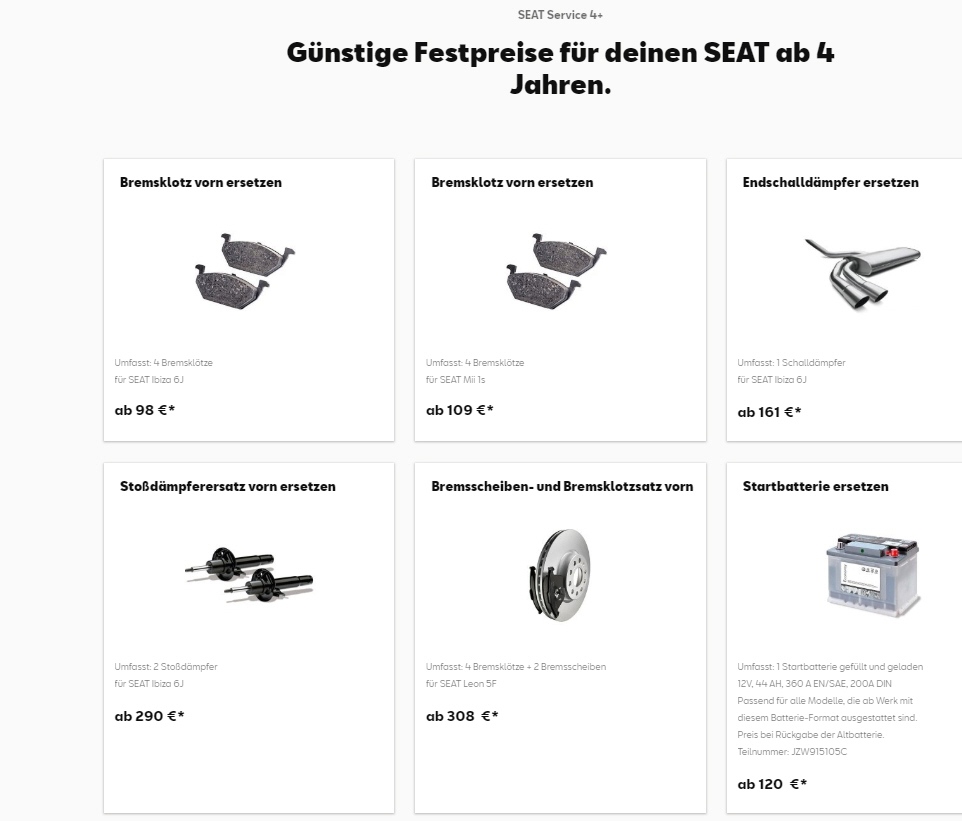 Skoda
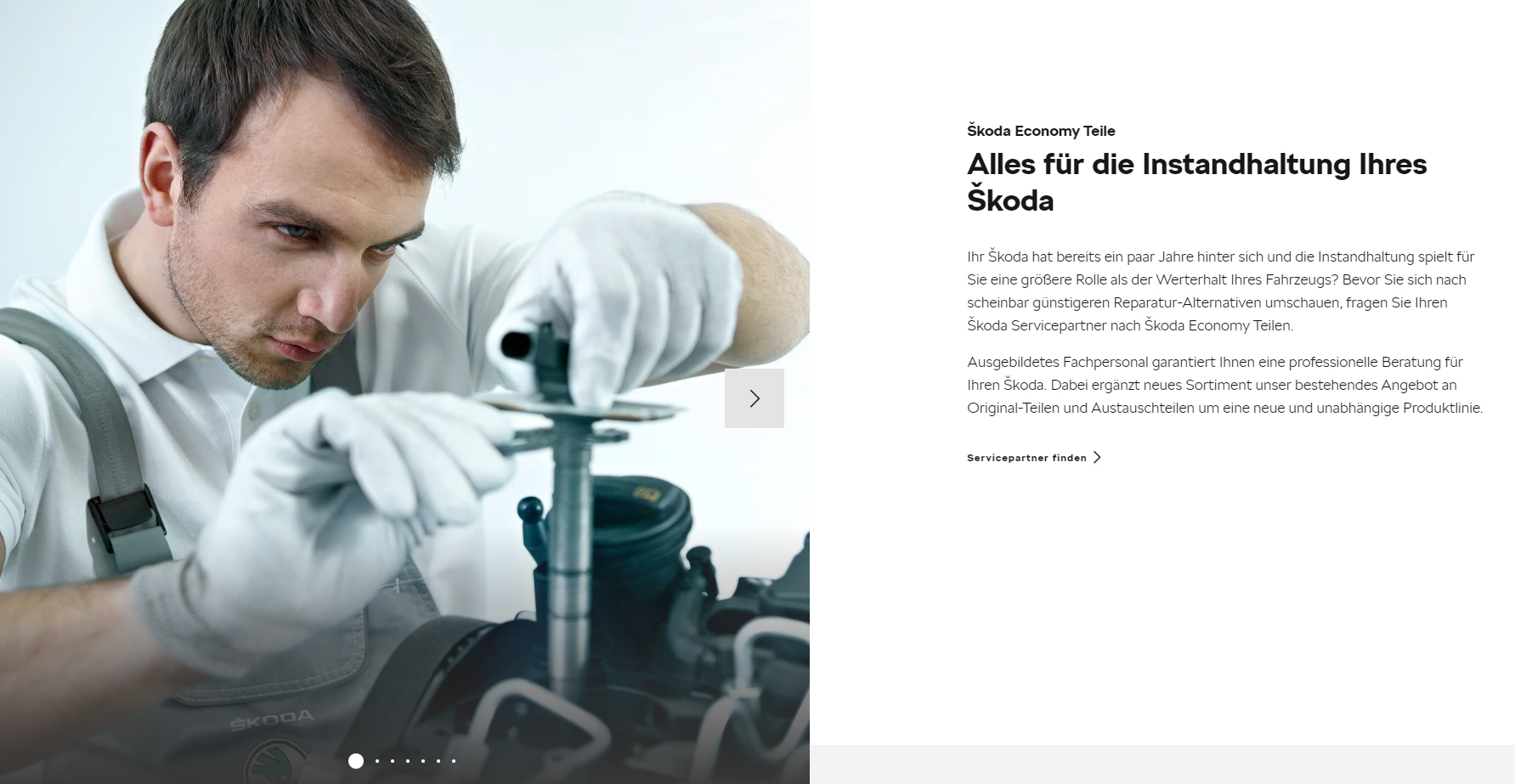 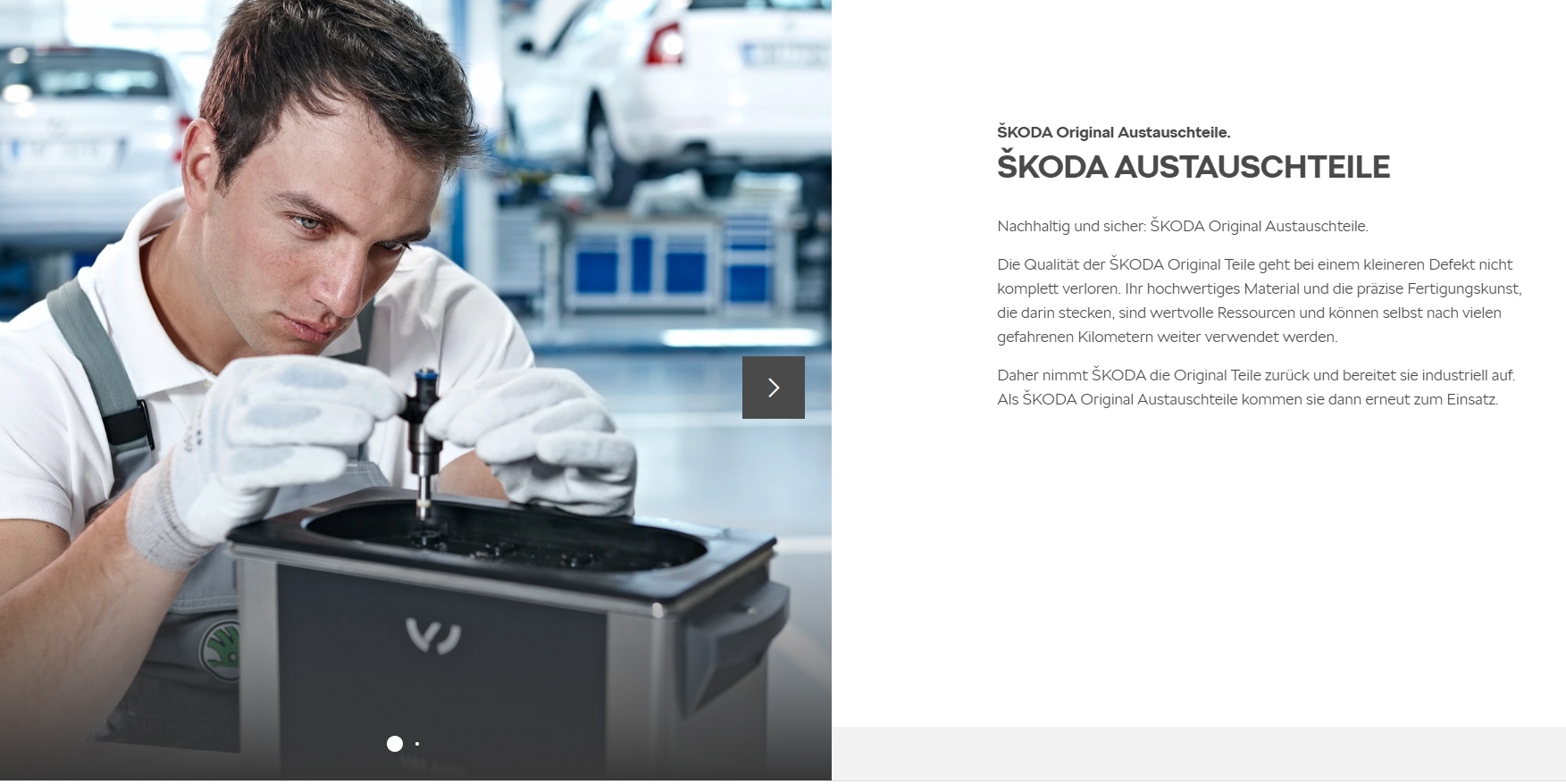 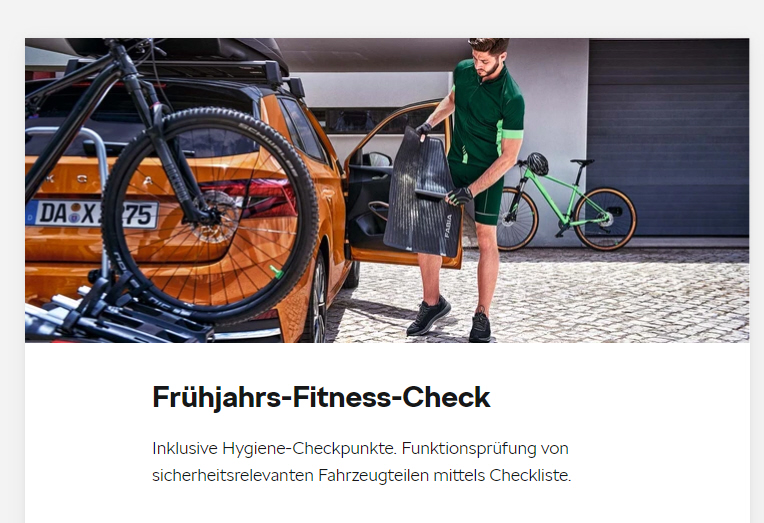 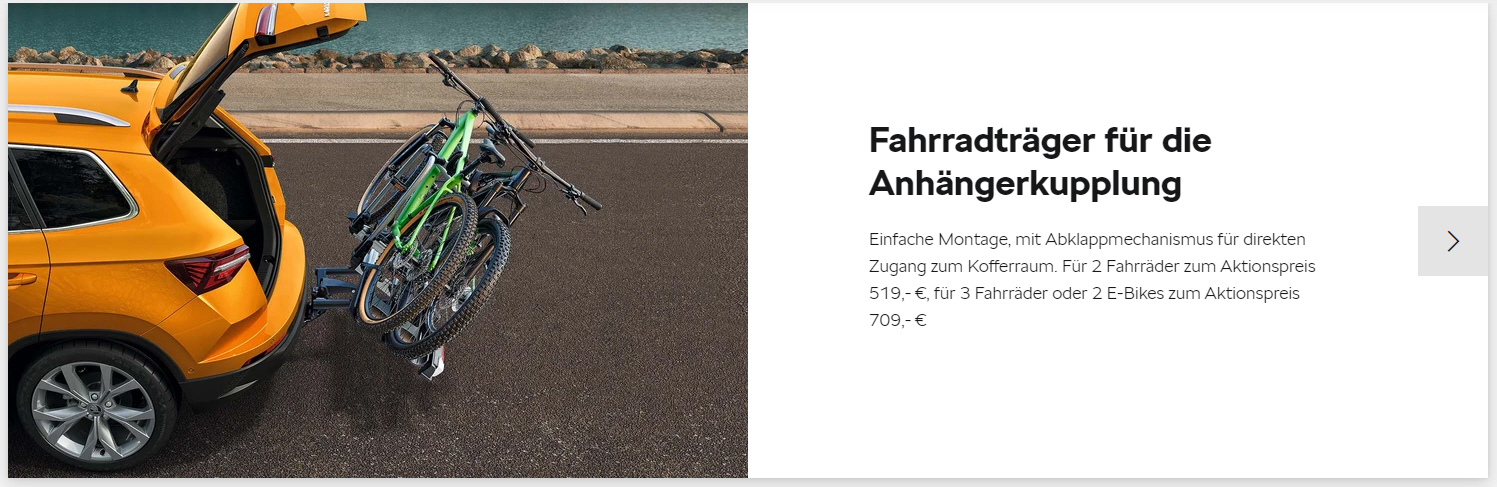 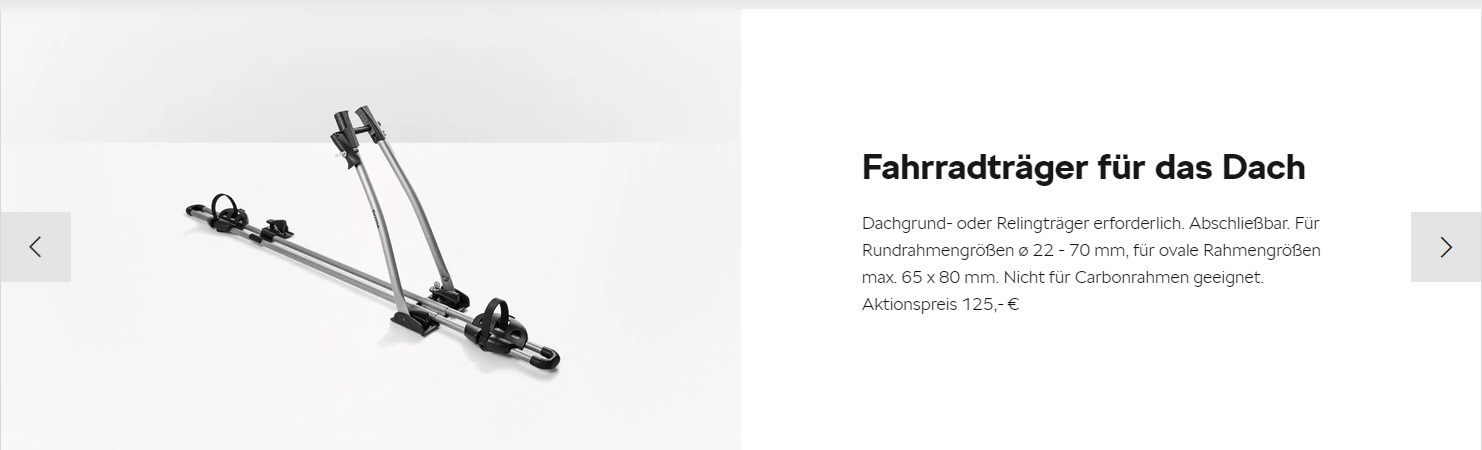 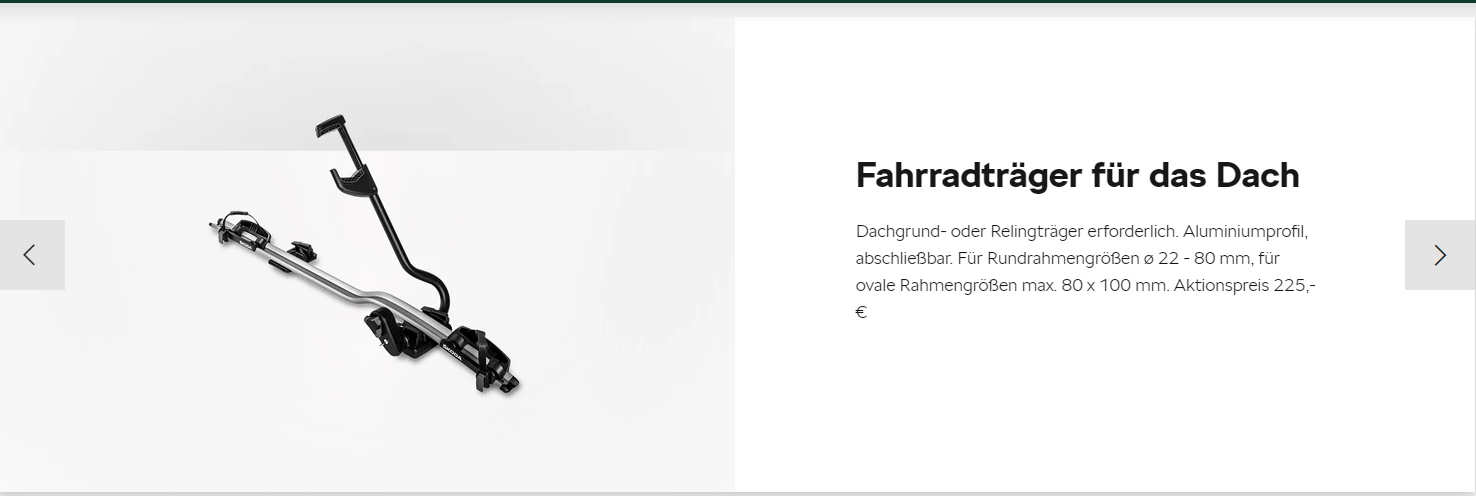 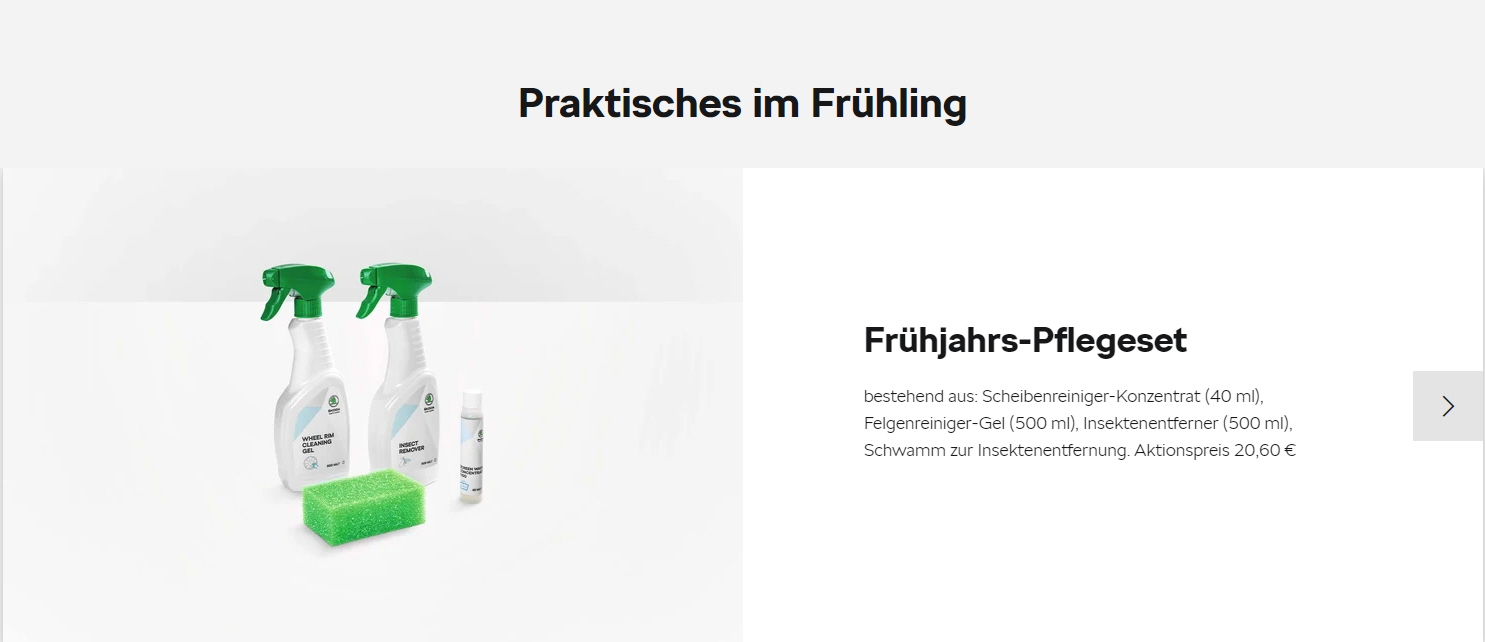 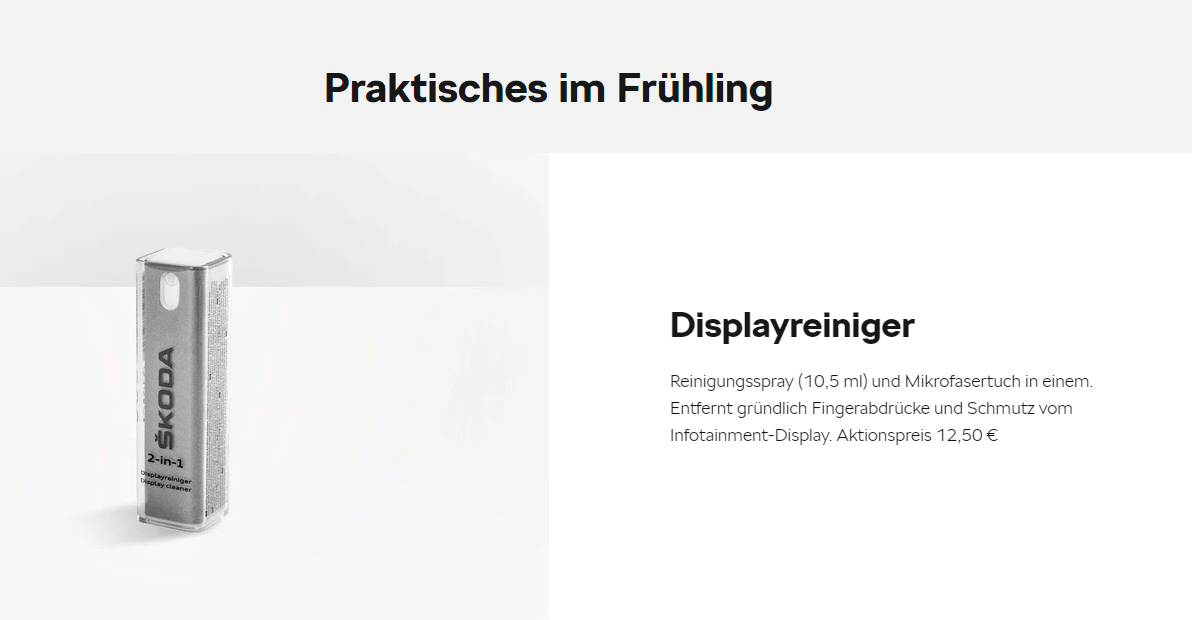 NEU
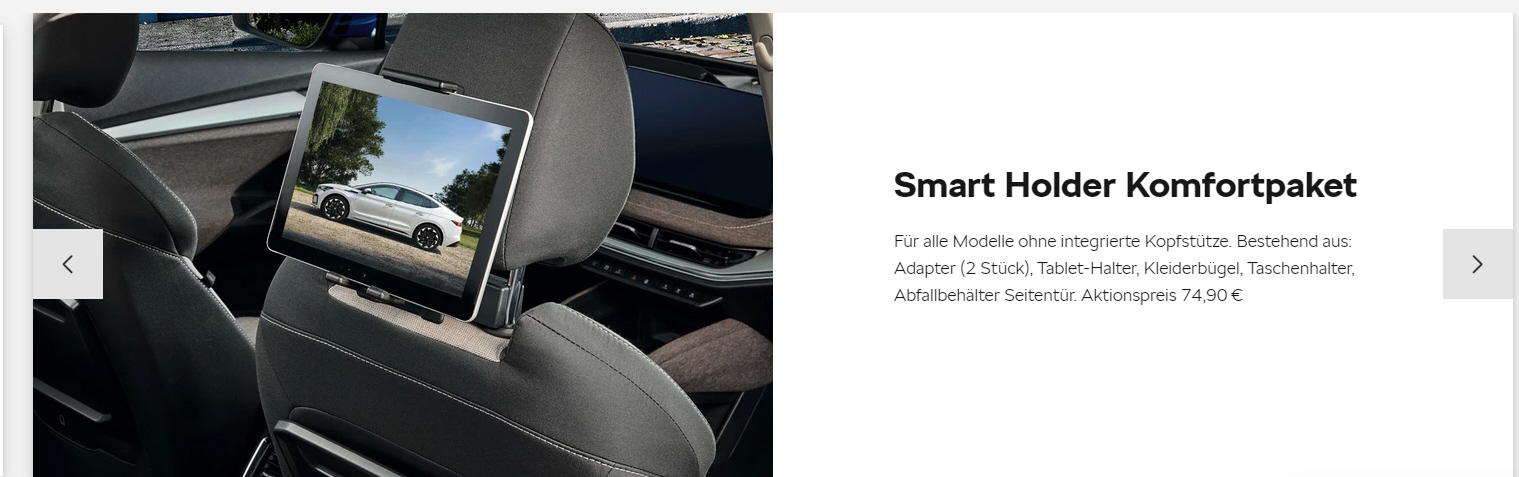 NEU
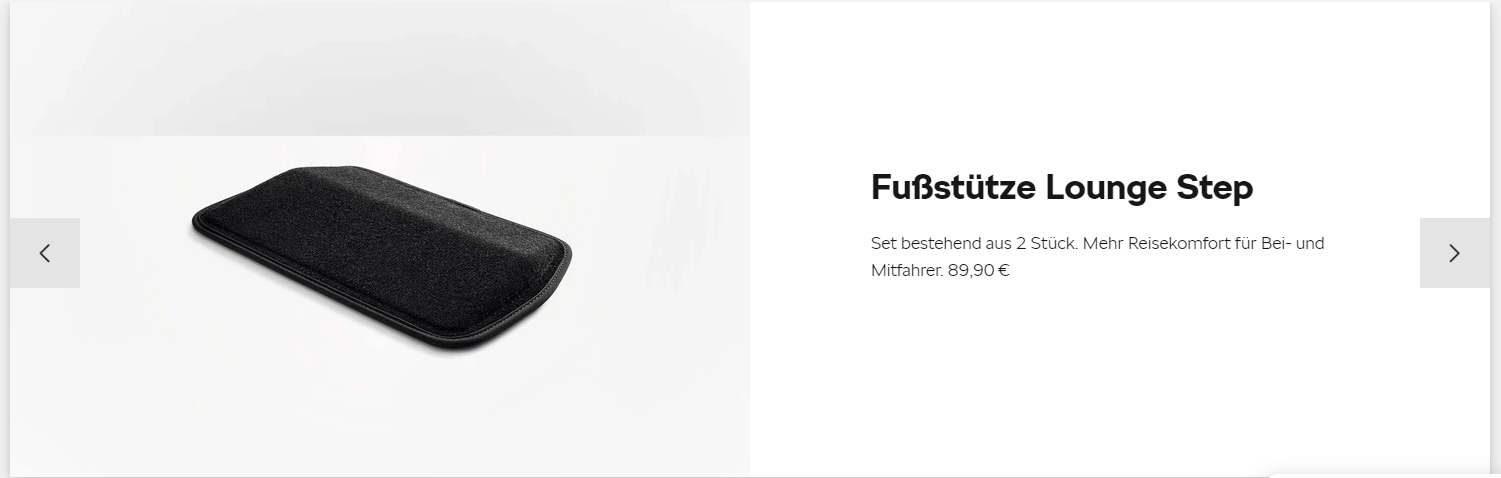 NEU
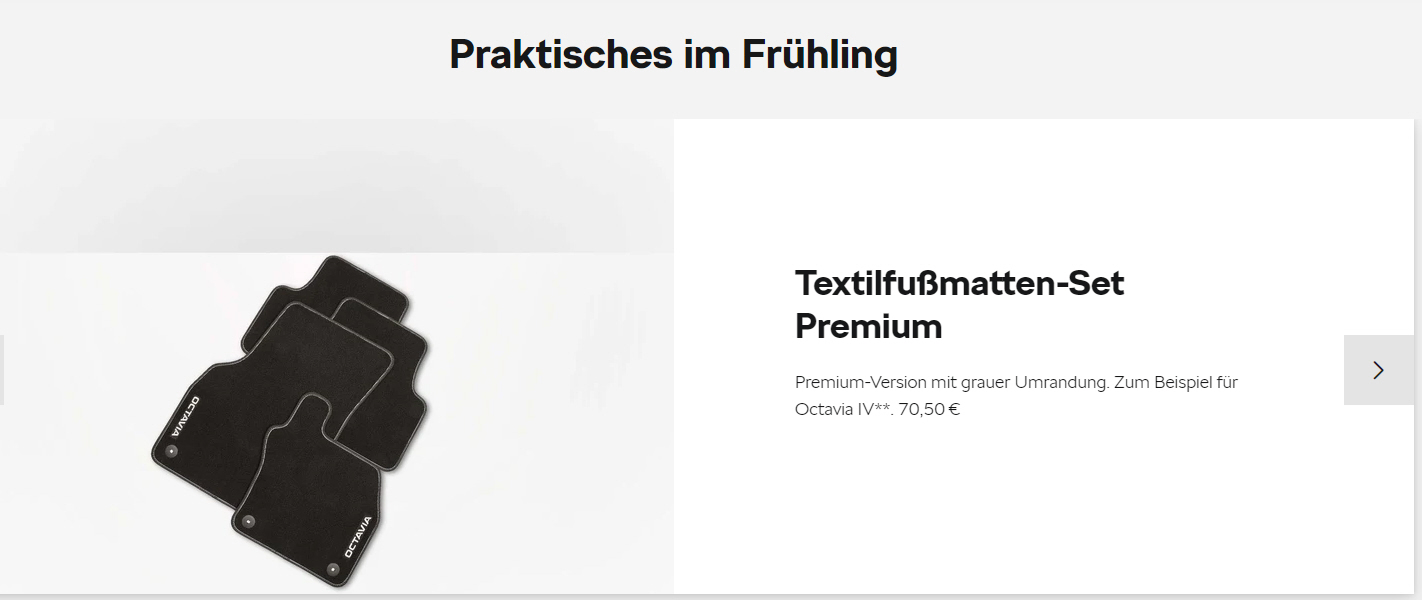 NEU
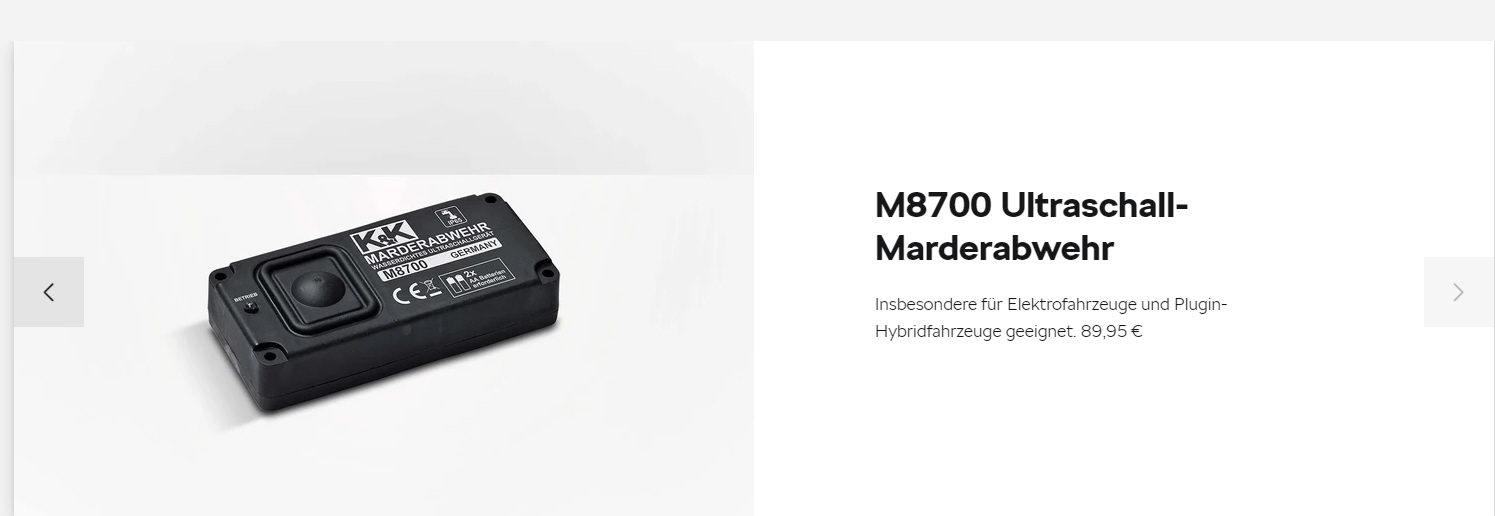 Suzuki
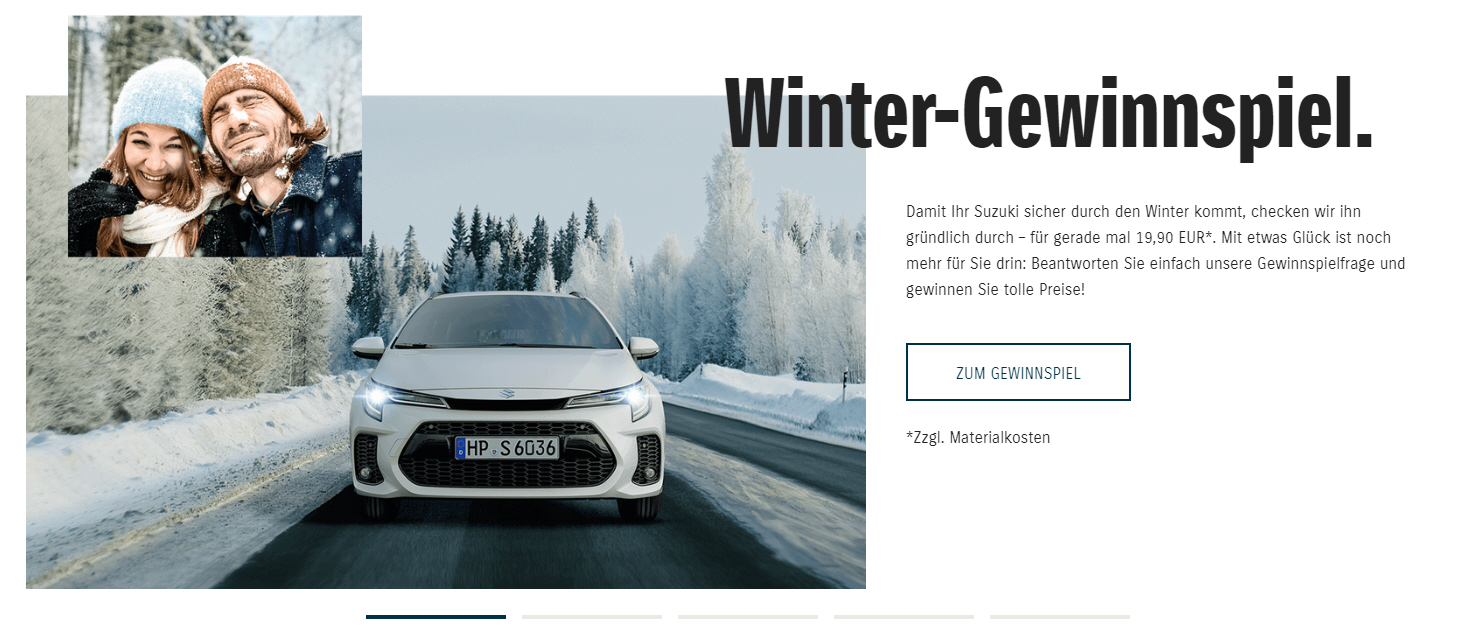 Toyota
NEU
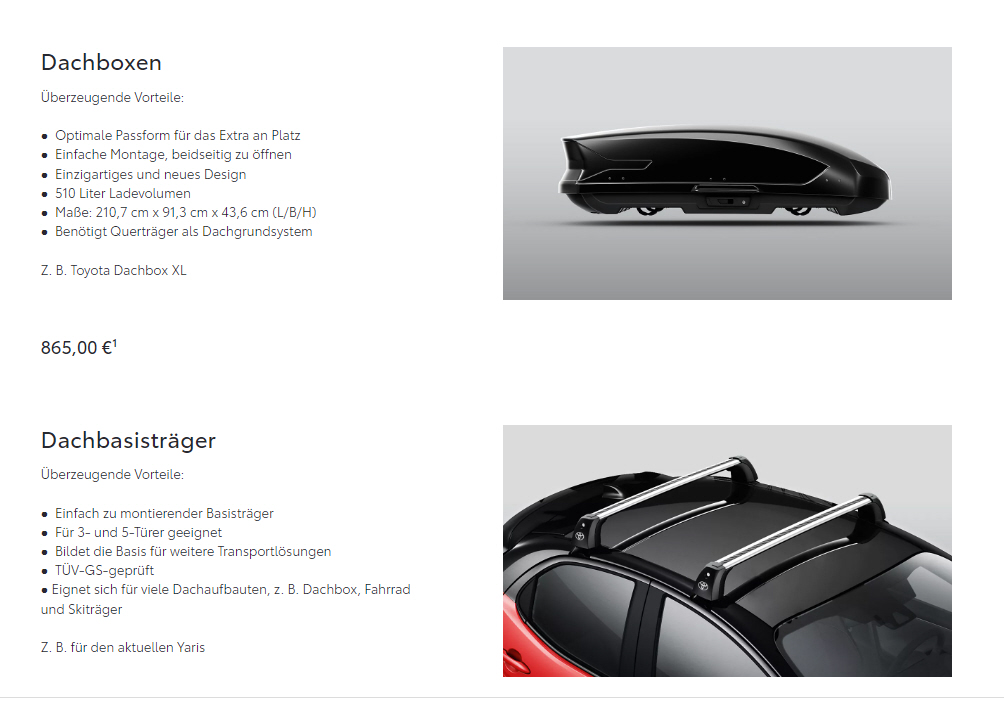 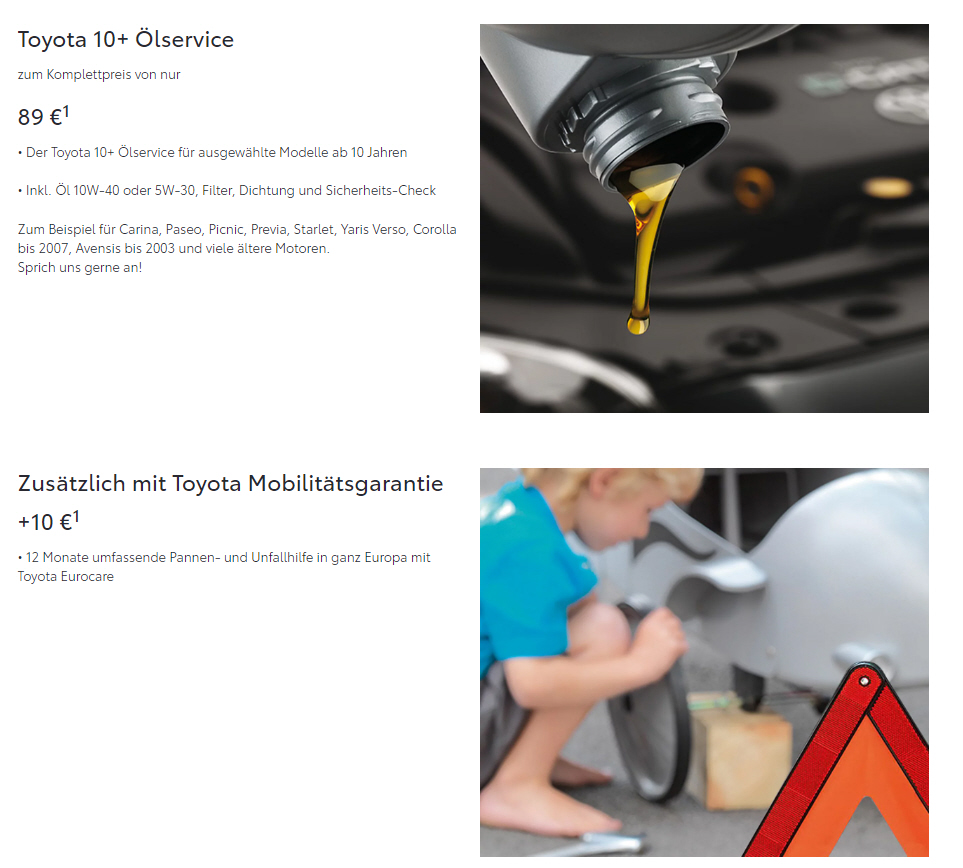 NEU
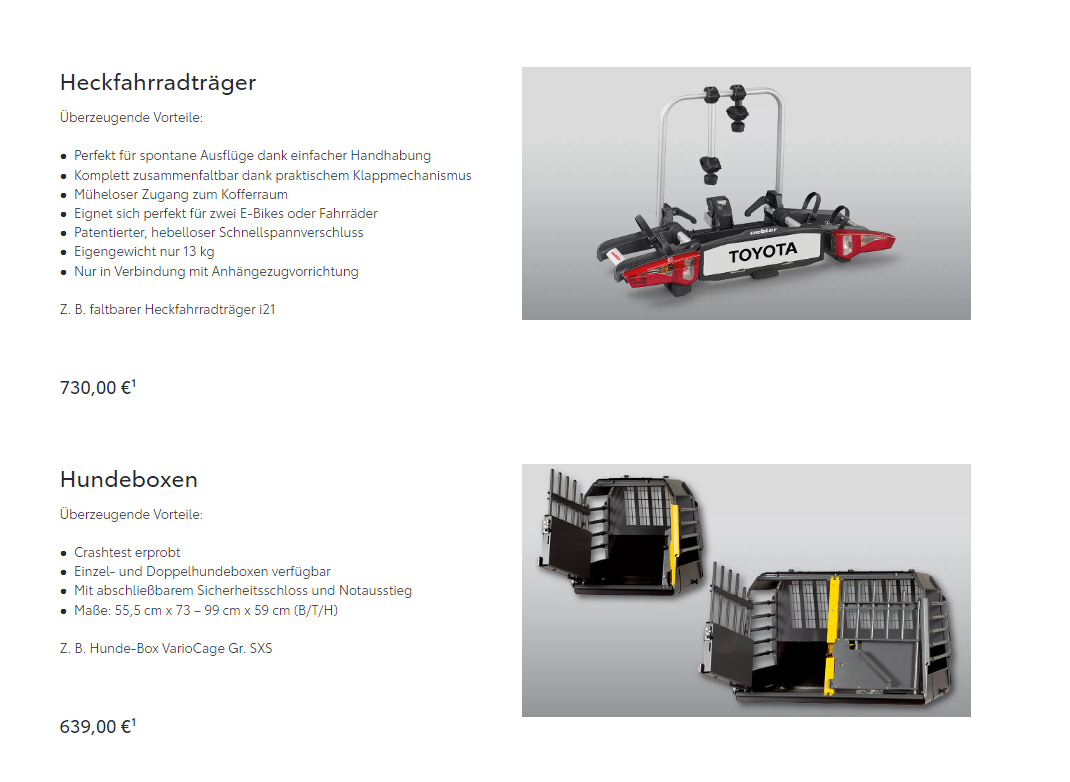 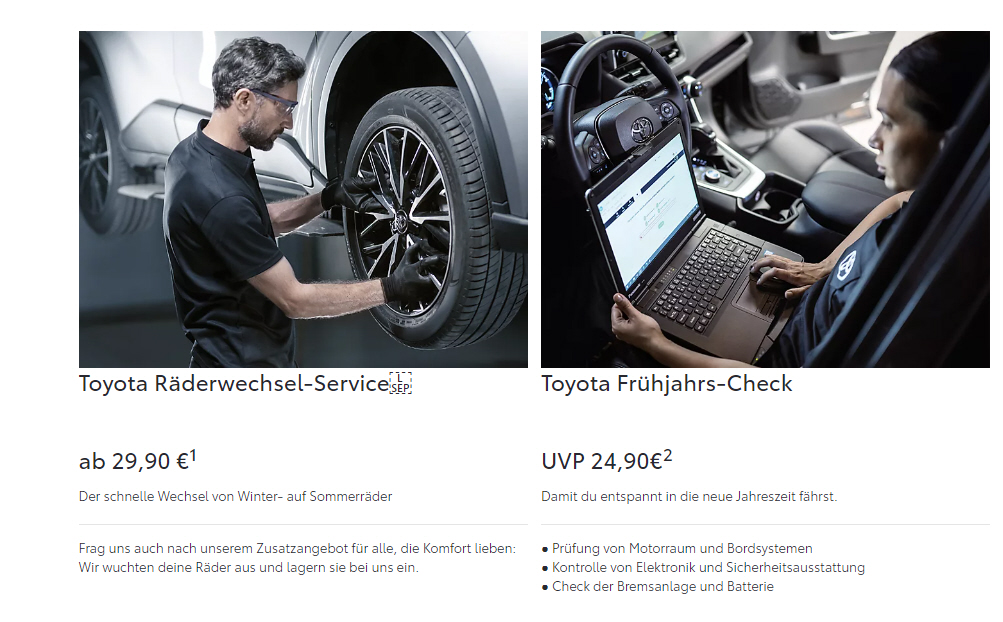 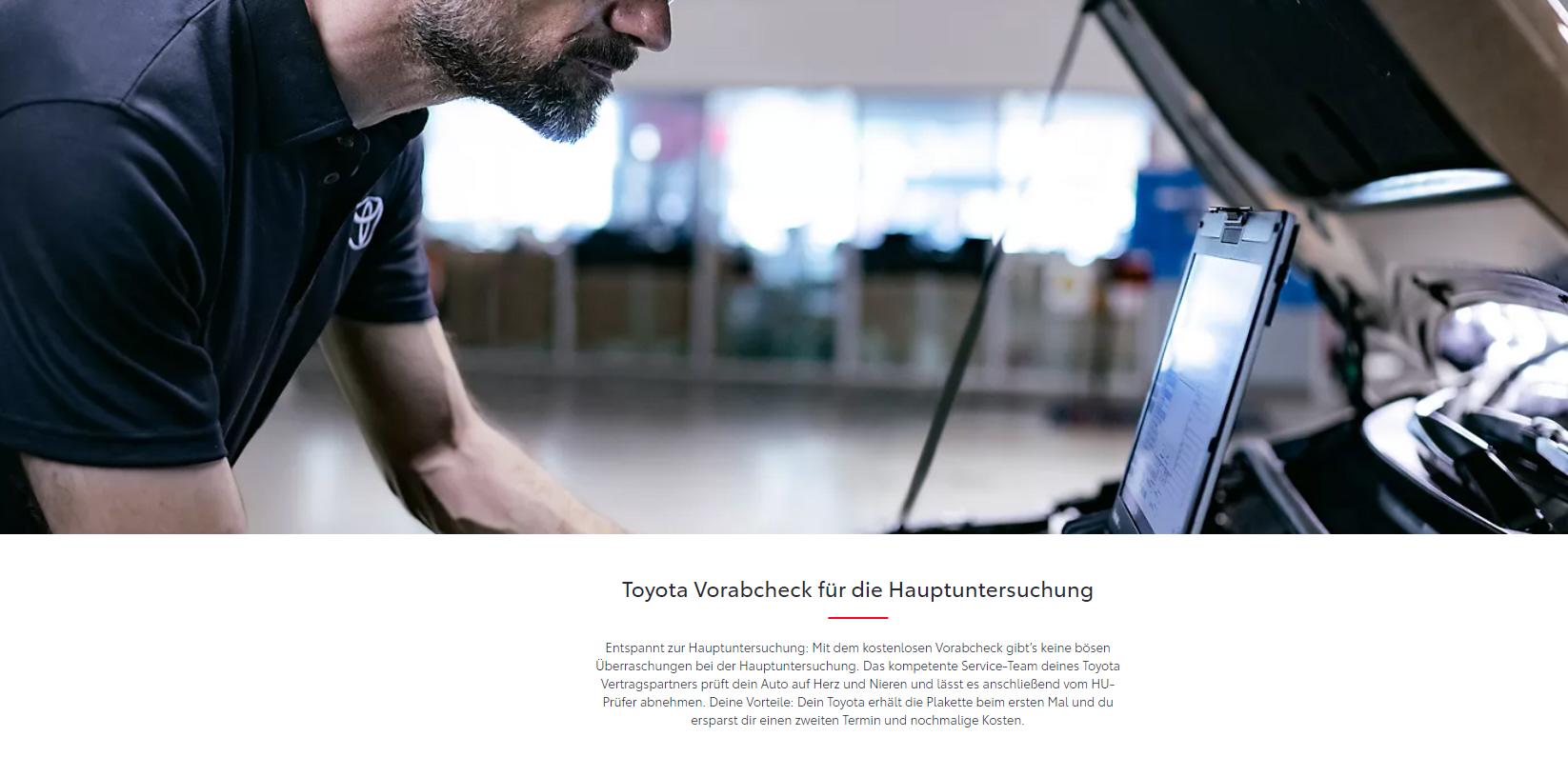 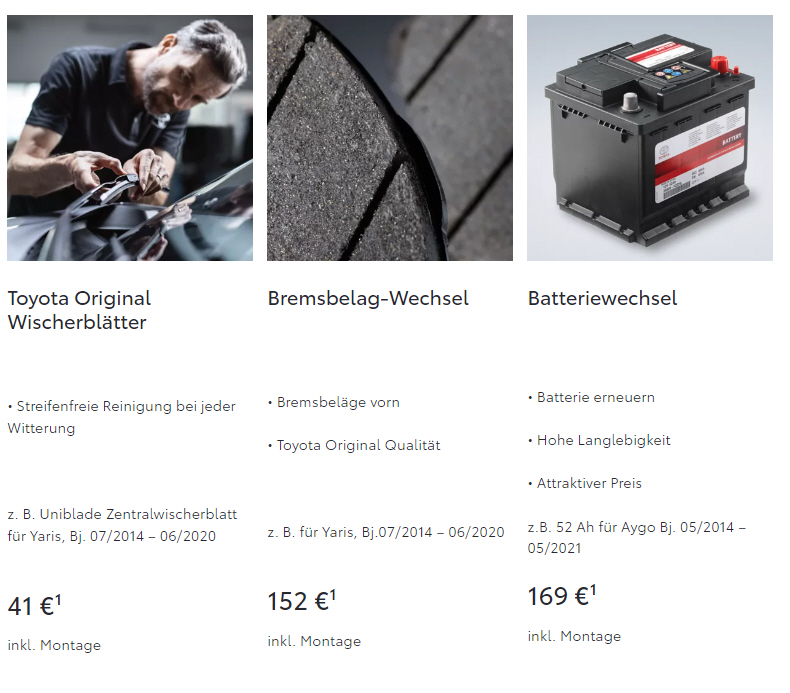 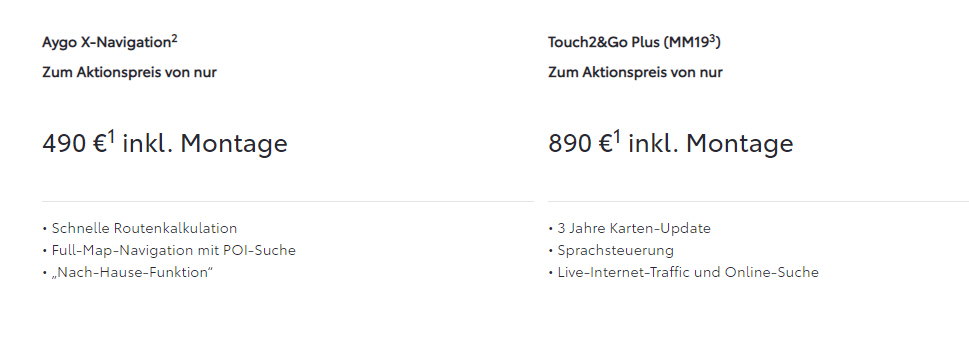 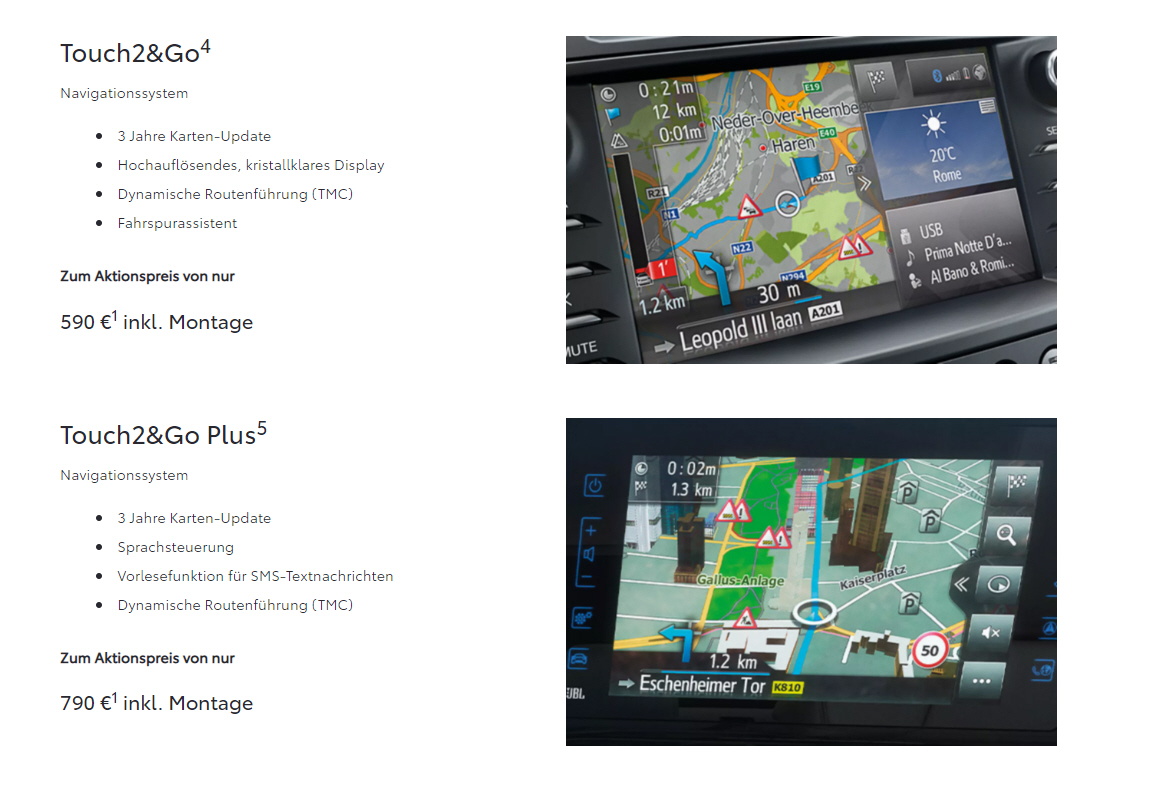 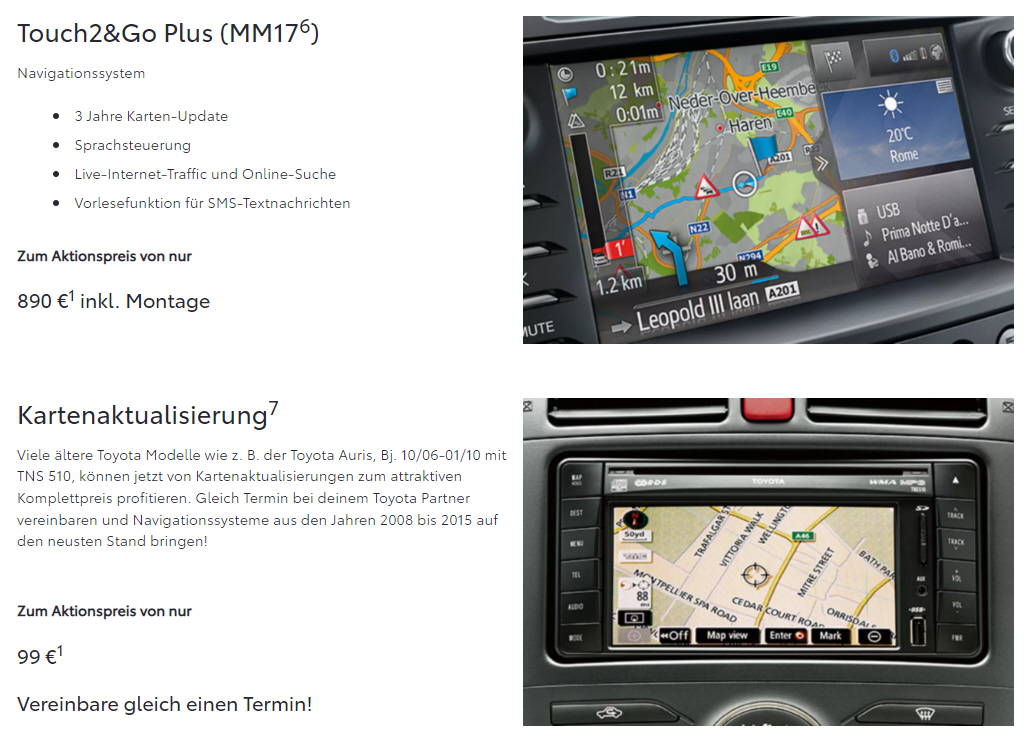 VW
NEU
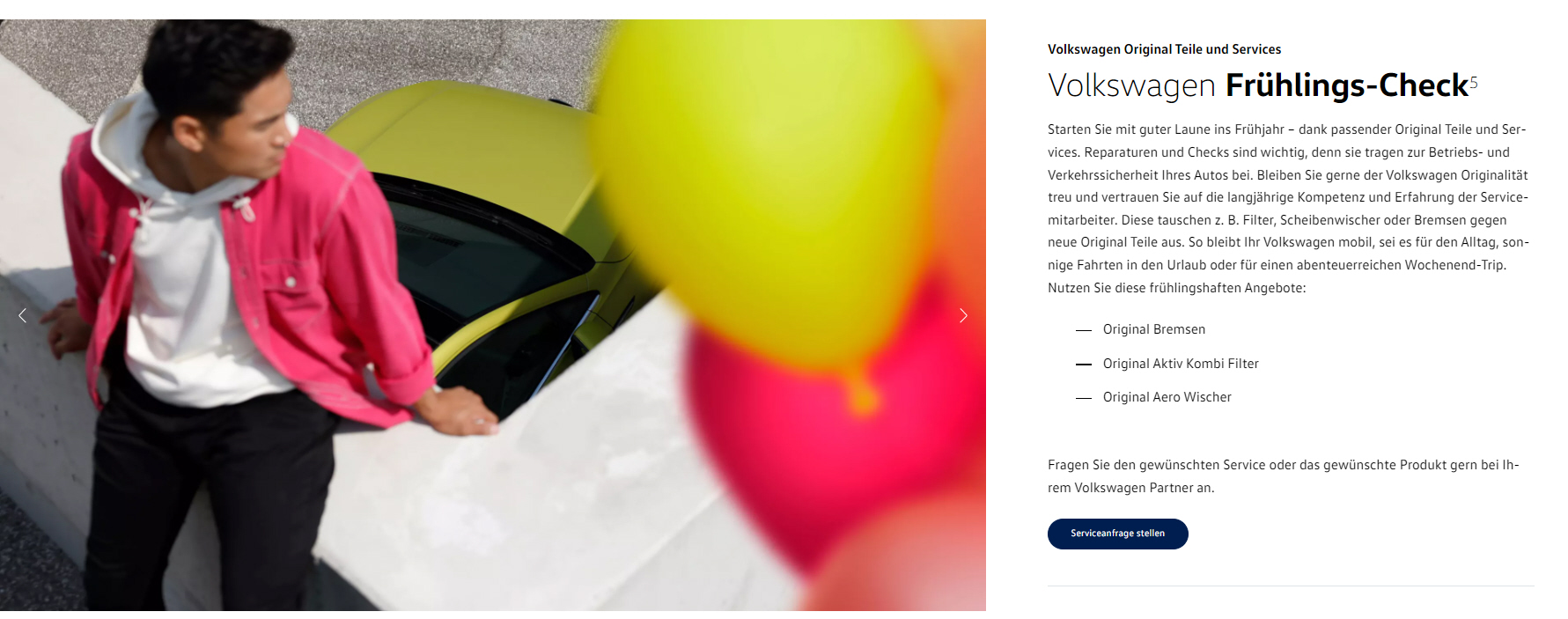 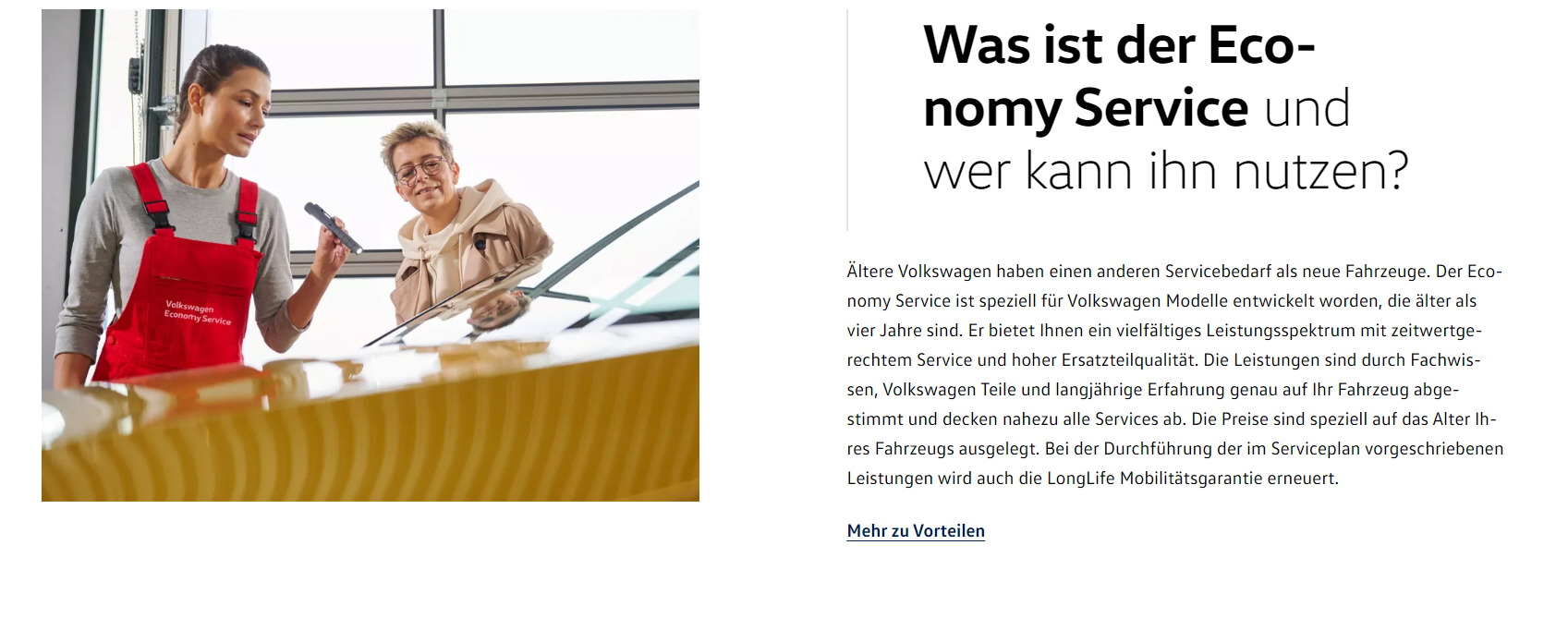 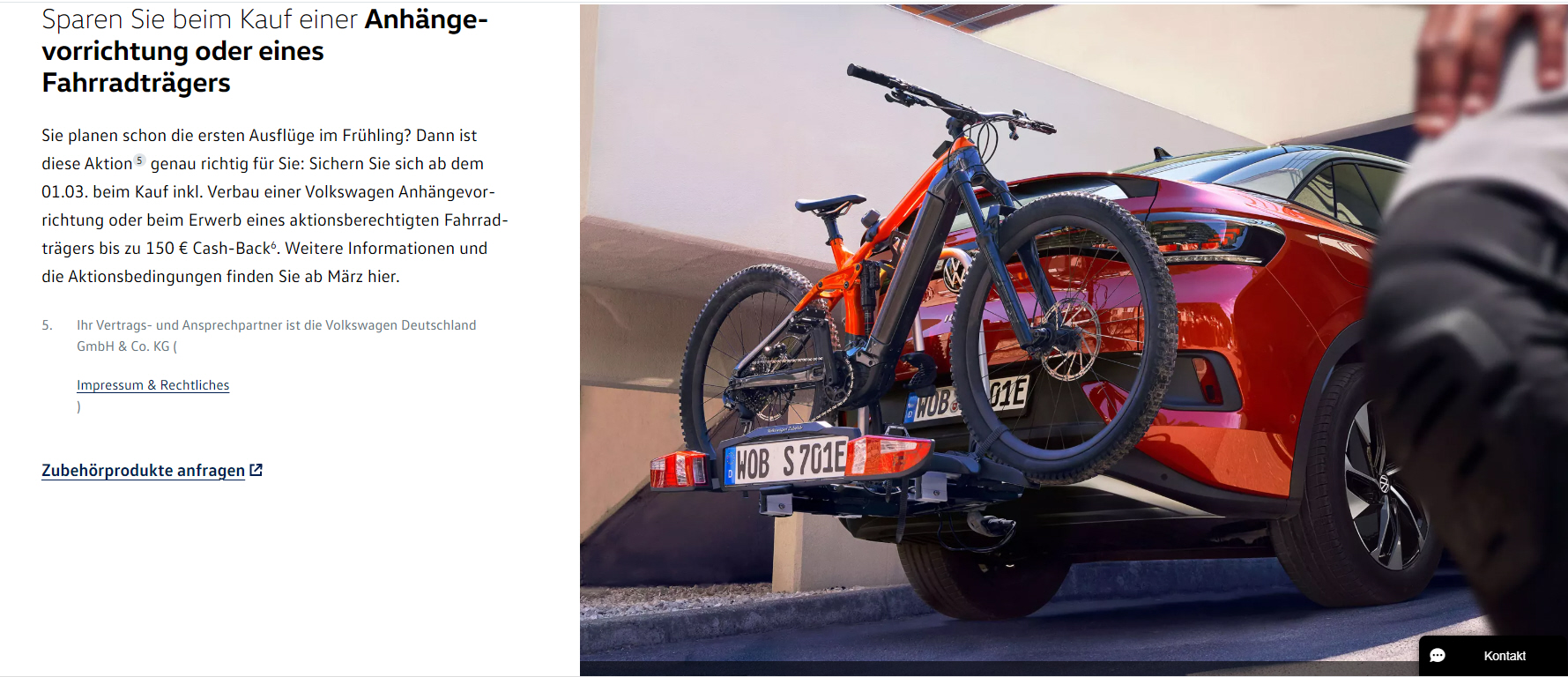